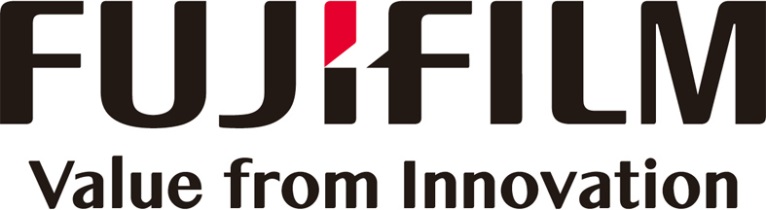 Justification and Optimization of Medical Exposure to Radiation
Wim Van Riet
Senior Product Specialist - QAELUM N.V.
Mitsunori Suzuki
FUJIFILM Europe GmbH
QÆLUM,
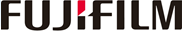 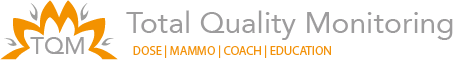 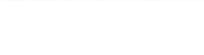 10.09.2015 : Justificação e Optimização das Exposições Médicas a Radiações Ionizantes
FUJIFILM Medical Product Portfolio
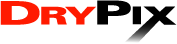 Women’s Healthcare
Radiology
Cardiology
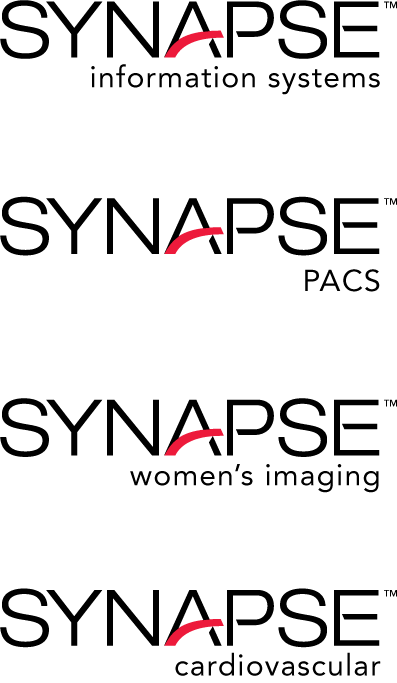 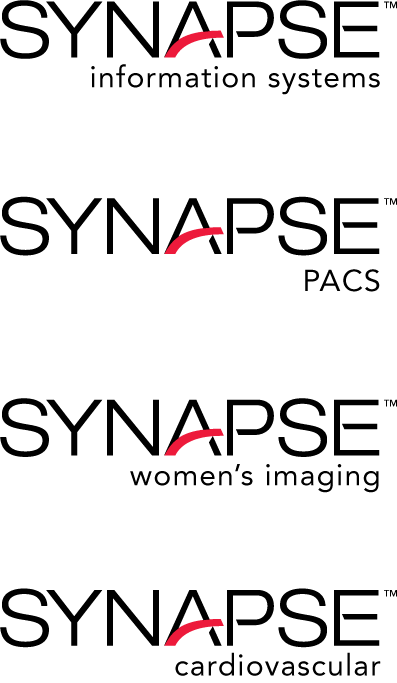 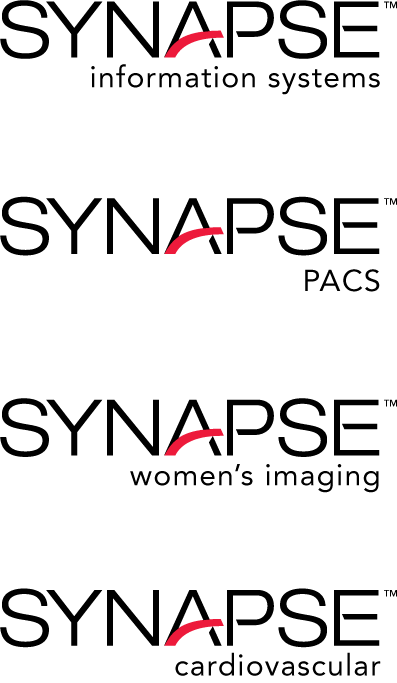 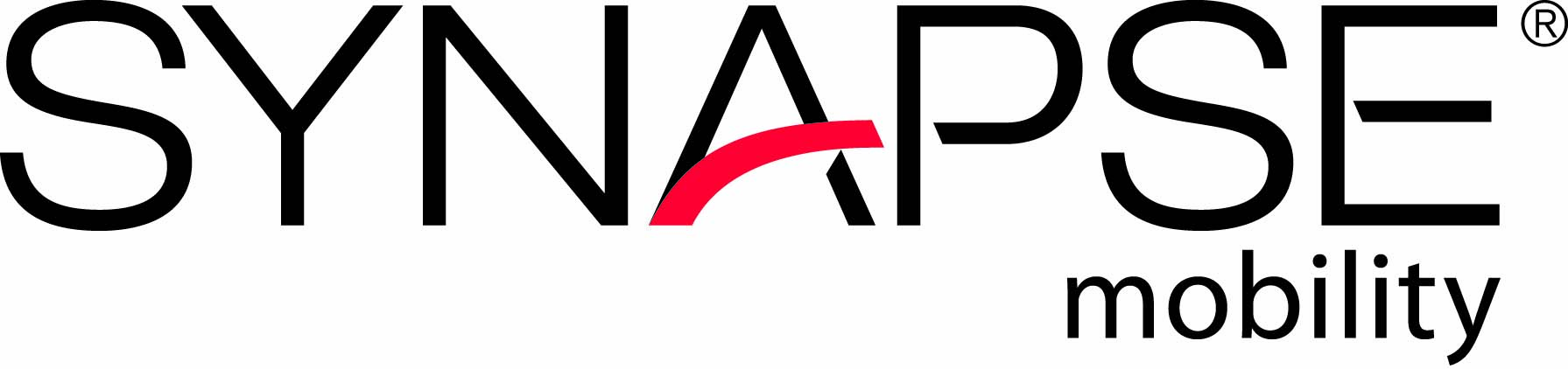 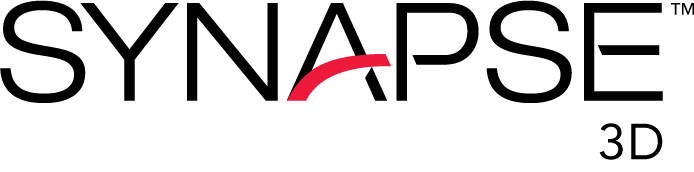 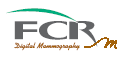 Endoscopy
UltraSound
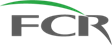 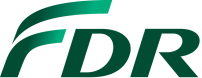 Fujifilm Digital
Radiography
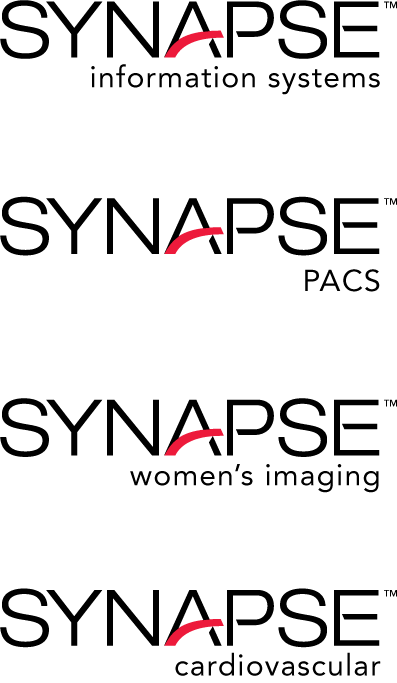 Fujifilm Computed
Radiography
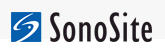 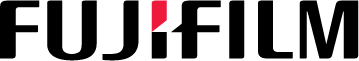 endoscopy
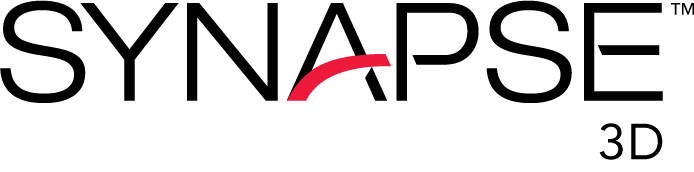 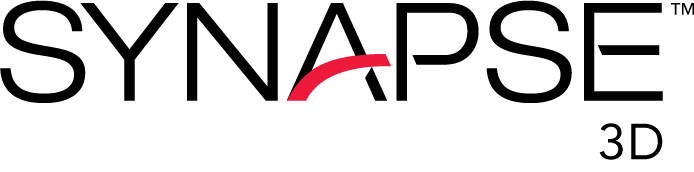 VNA
[Speaker Notes: FUJIFILMS Product Portfolio is designed to work in Harmony to ADD VALUE everywhere along the DIAGNOSTIC CHAIN

Synapse 3D and Synapse Mobilityis the newest Product line in our Medical IT Portfolio.  It has completed the FDA review and is now available
Clinical applications for Radiology, Cardiology and Surgery.]
FUJIFILM’S CONTINUED COMMITMENT TO A MEDICAL INFORMATICS IMAGING PLATFORM
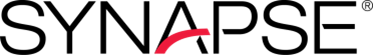 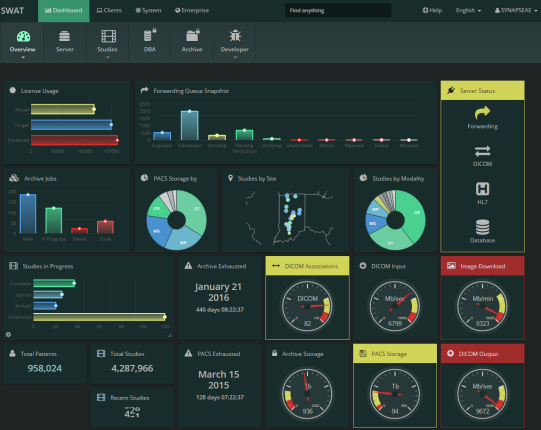 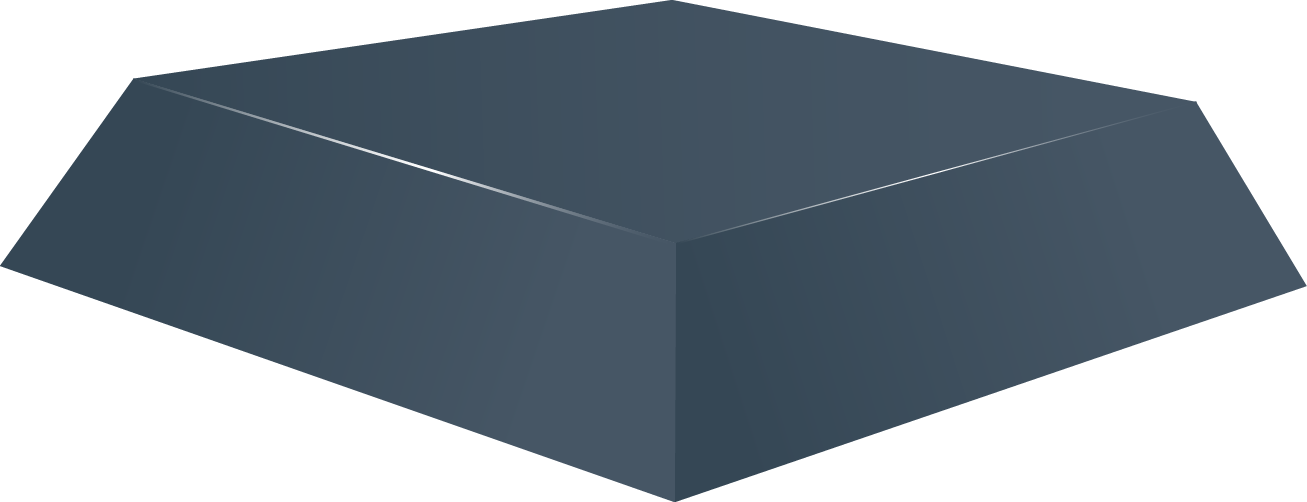 Synapse VNA – Foundation Technology Stack
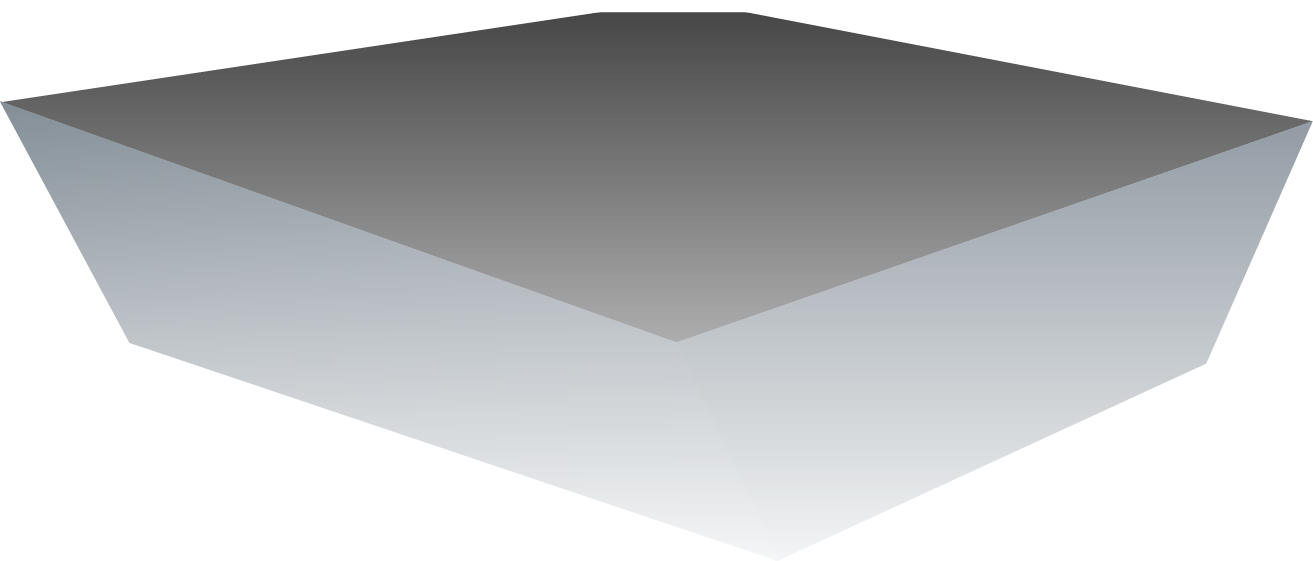 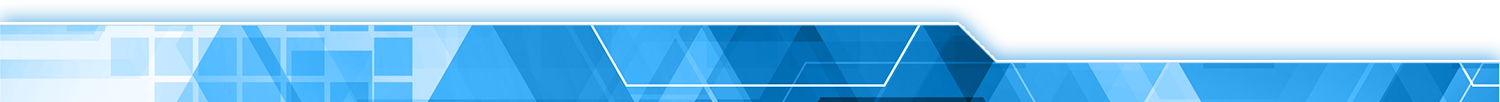 FUJIFILM’S CONTINUED COMMITMENT TO A MEDICAL INFORMATICS IMAGING PLATFORM
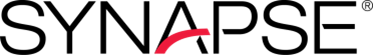 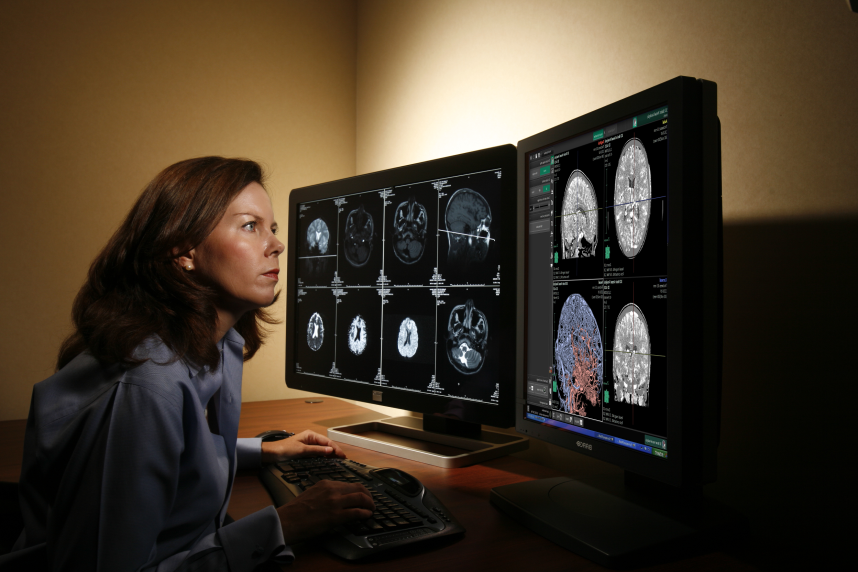 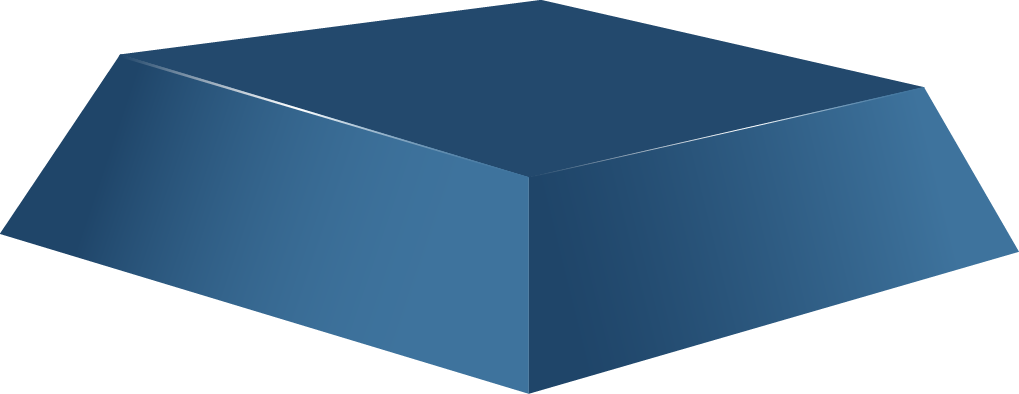 Synapse PACS
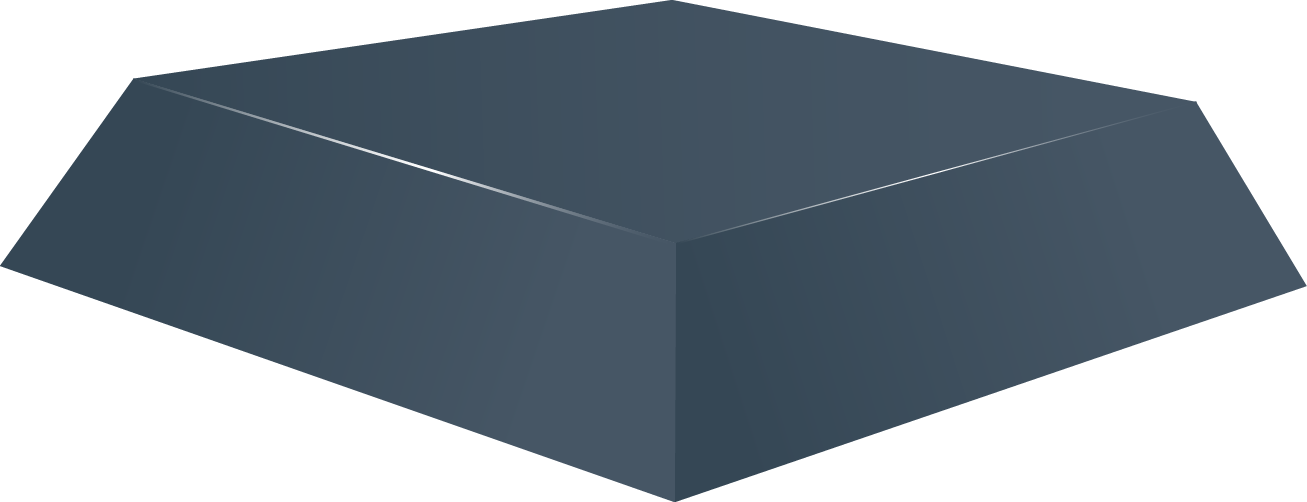 Synapse VNA – Foundation Technology Stack
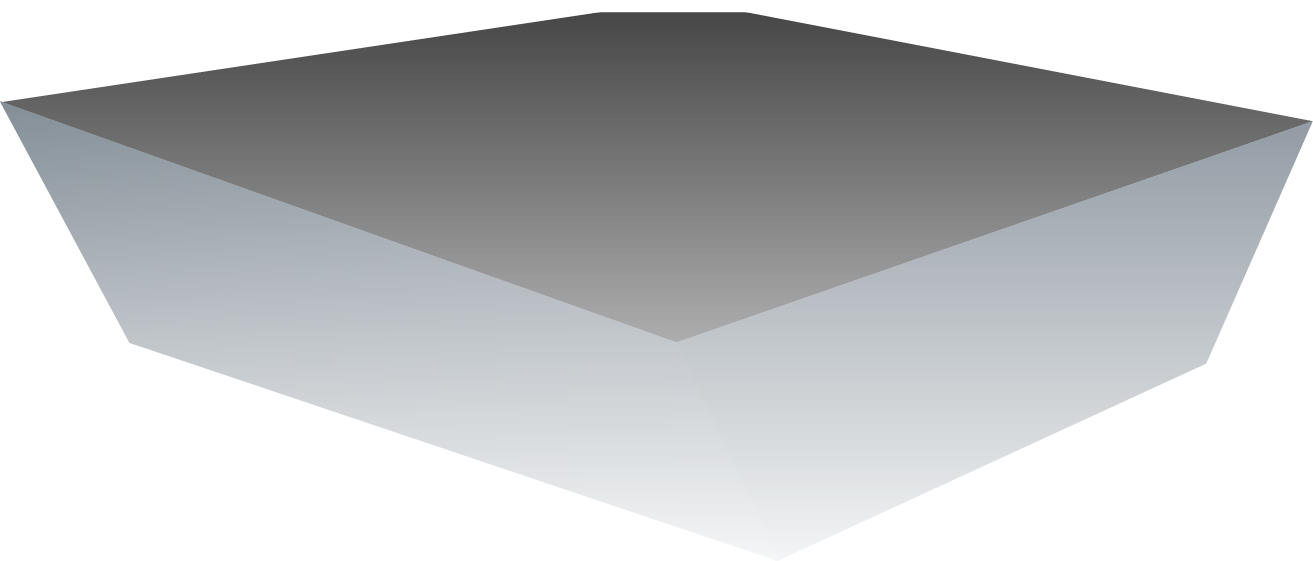 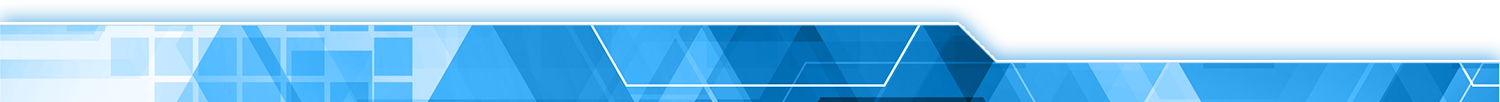 FUJIFILM’S CONTINUED COMMITMENT TO A MEDICAL INFORMATICS IMAGING PLATFORM
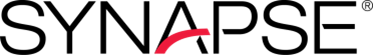 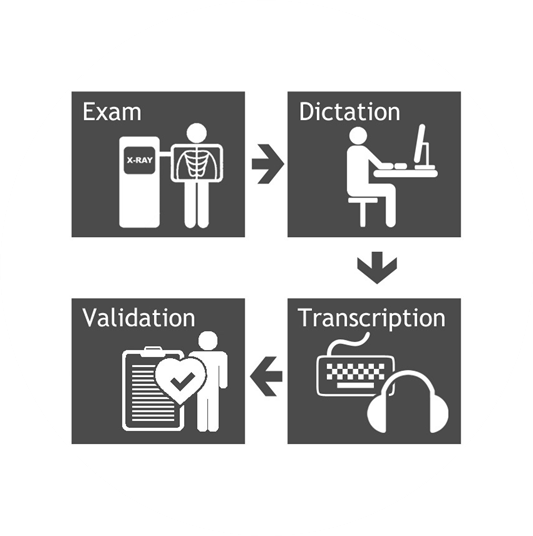 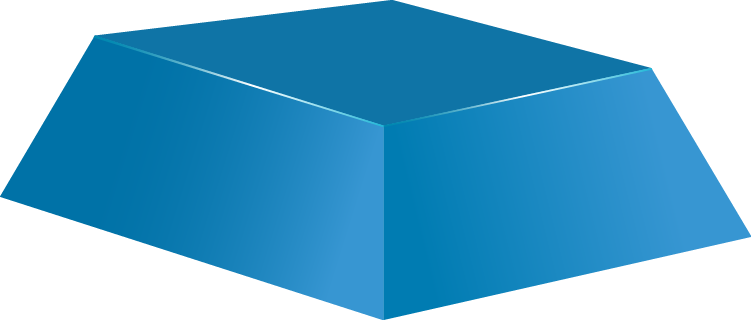 Synapse Clinical Workflow Manager
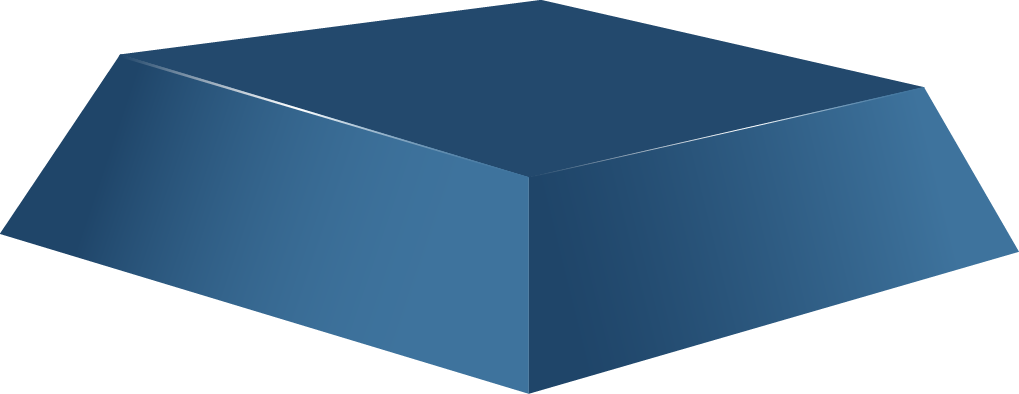 Synapse PACS
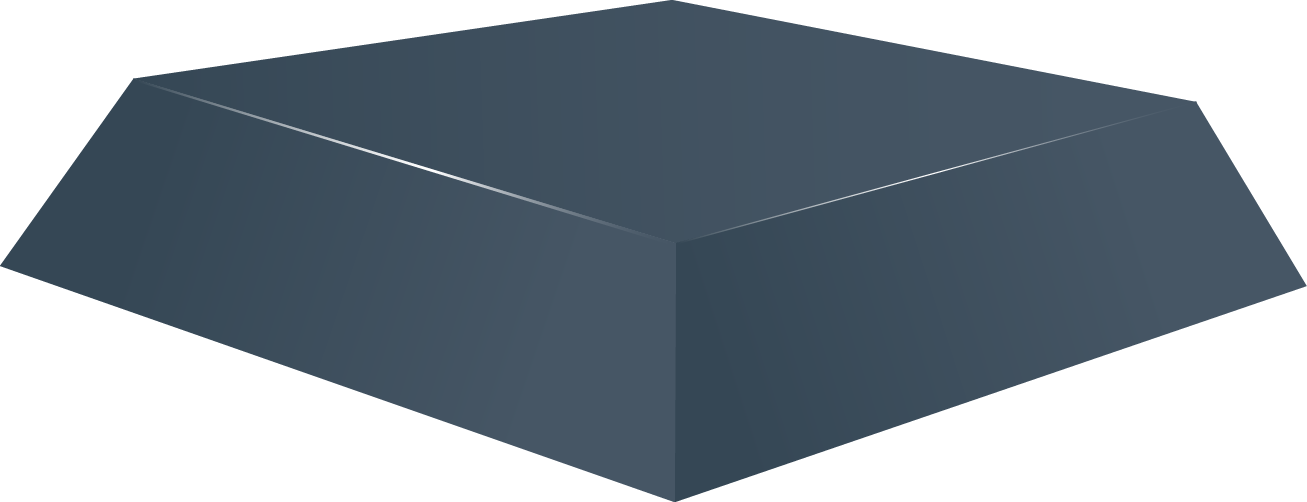 Synapse VNA – Foundation Technology Stack
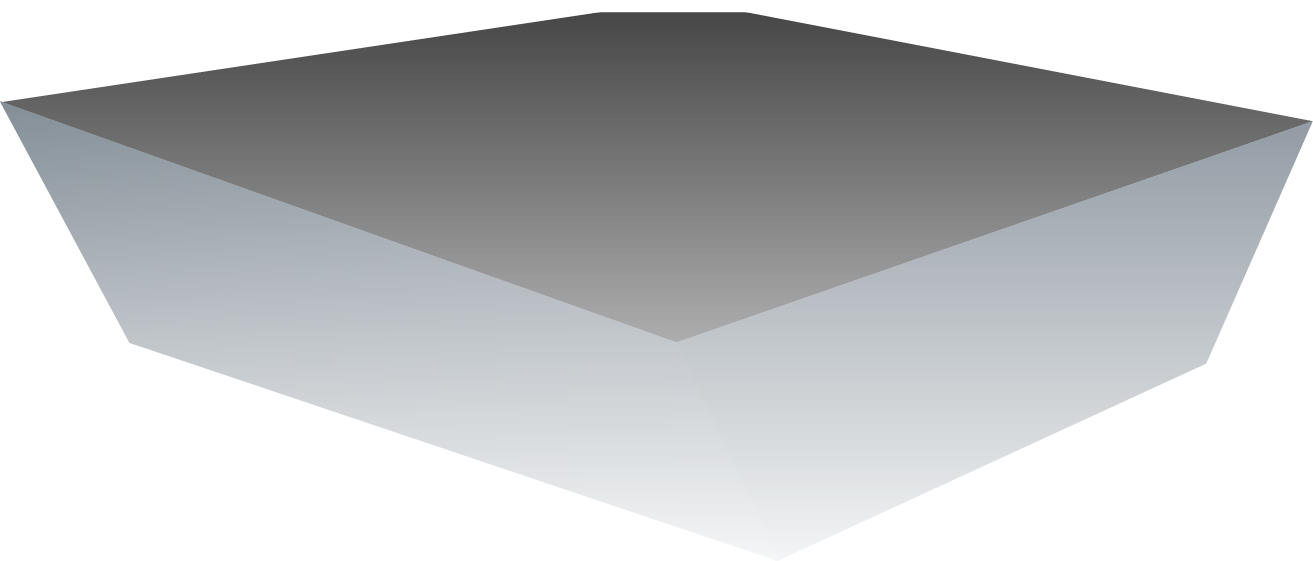 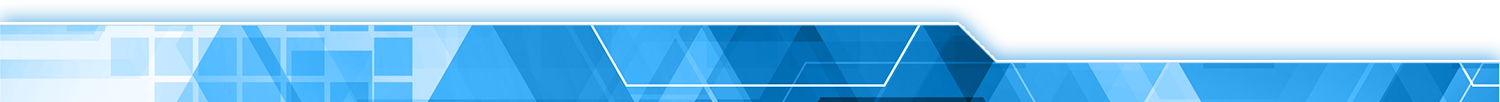 FUJIFILM’S CONTINUED COMMITMENT TO A MEDICAL INFORMATICS IMAGING PLATFORM
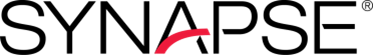 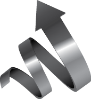 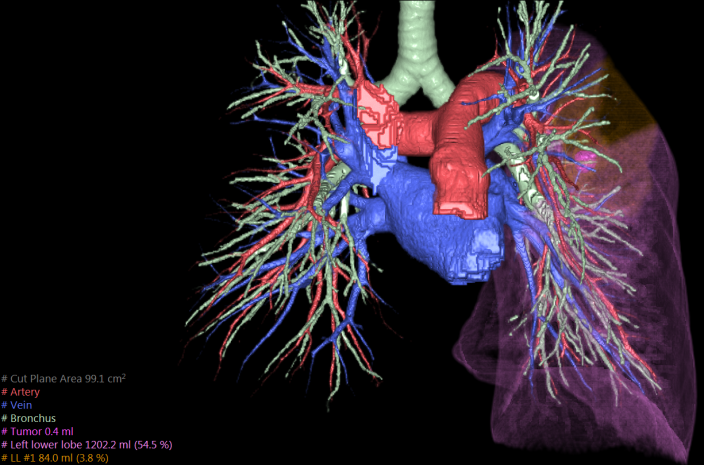 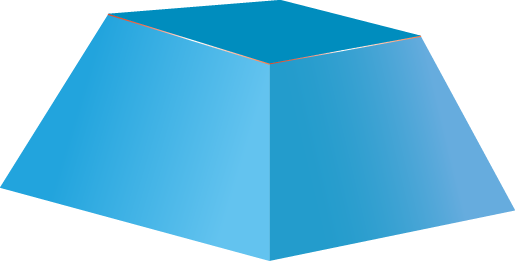 Synapse 3D Advanced Visualization
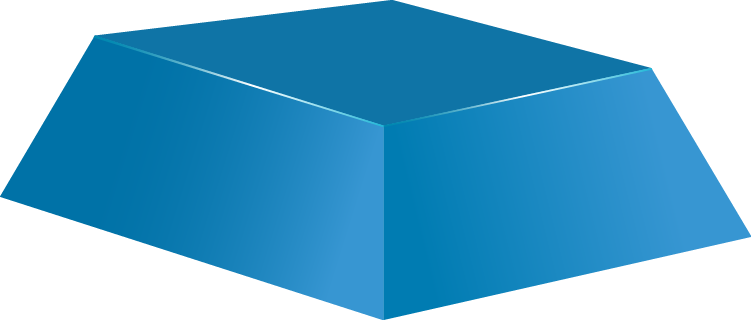 Synapse Clinical Workflow Manager
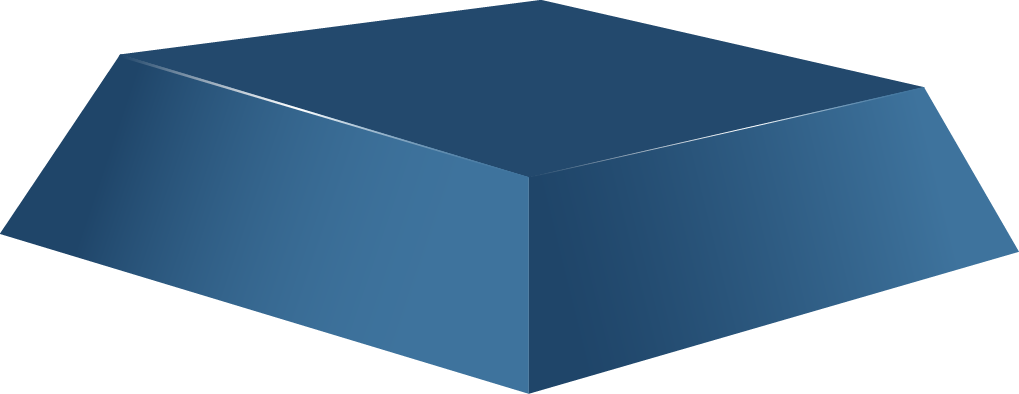 Synapse PACS
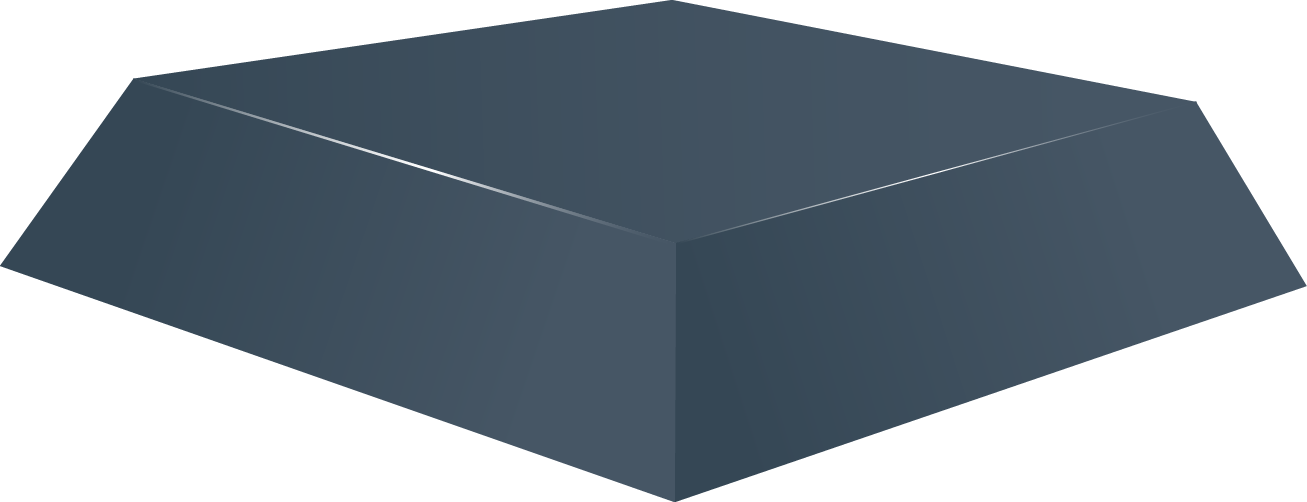 Synapse VNA – Foundation Technology Stack
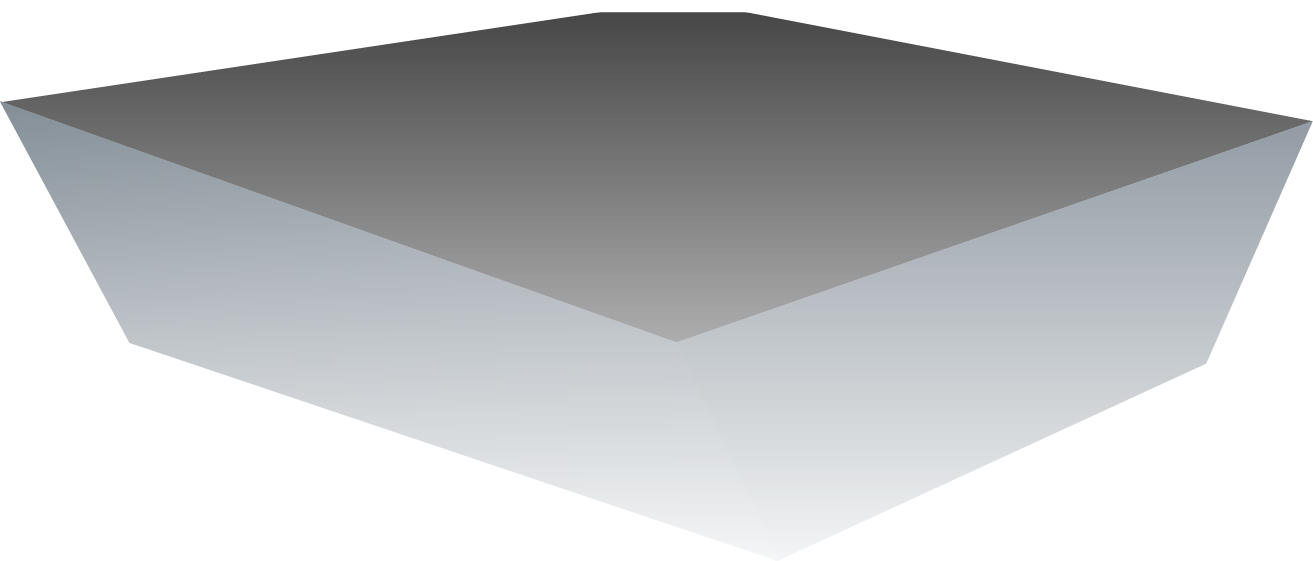 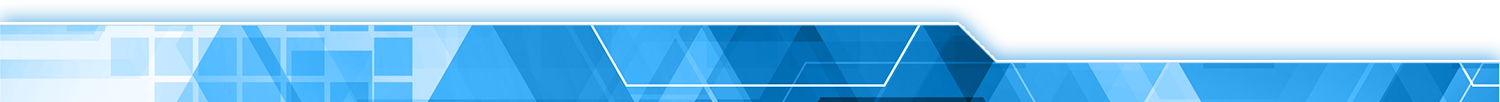 FUJIFILM’S CONTINUED COMMITMENT TO A MEDICAL INFORMATICS IMAGING PLATFORM
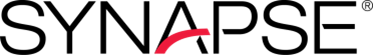 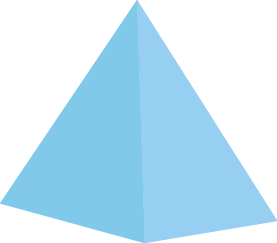 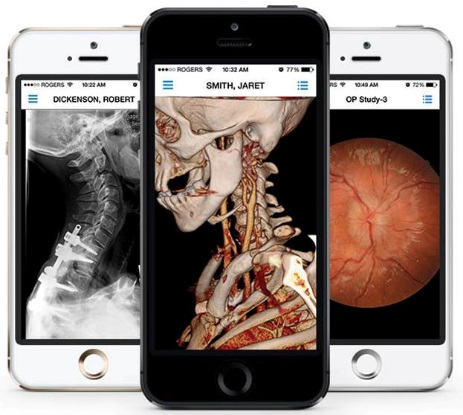 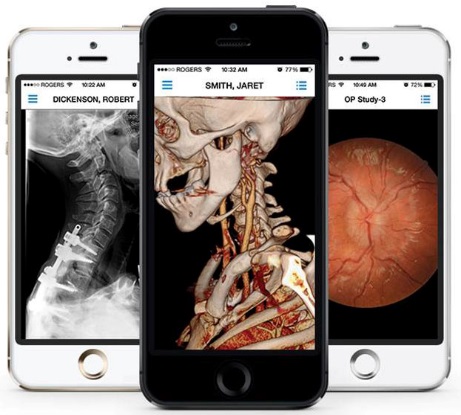 Synapse Mobility
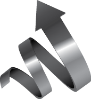 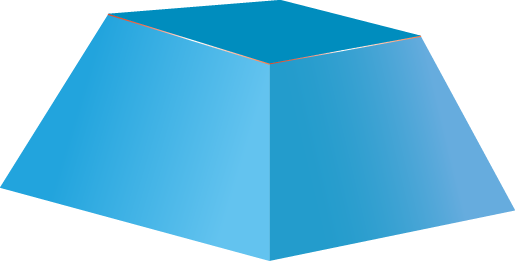 Synapse 3D Advanced Visualization
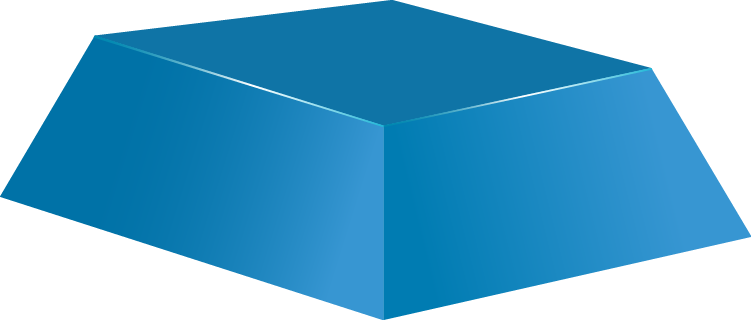 Synapse Clinical Workflow Manager
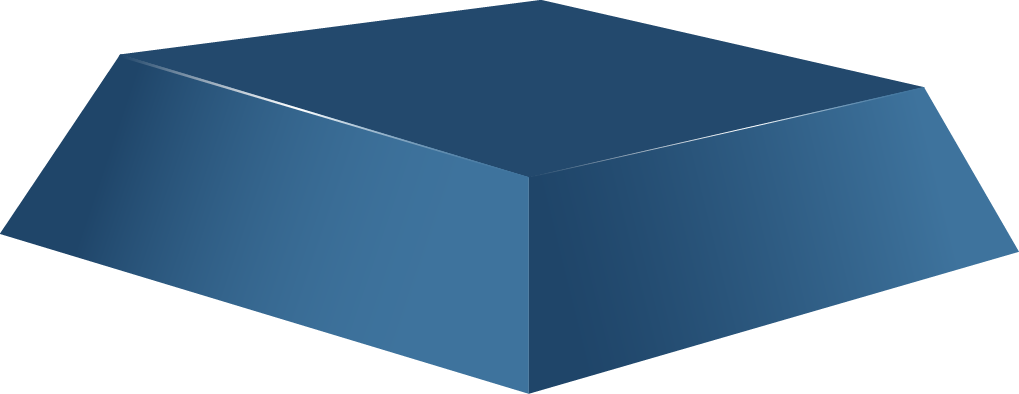 Synapse PACS
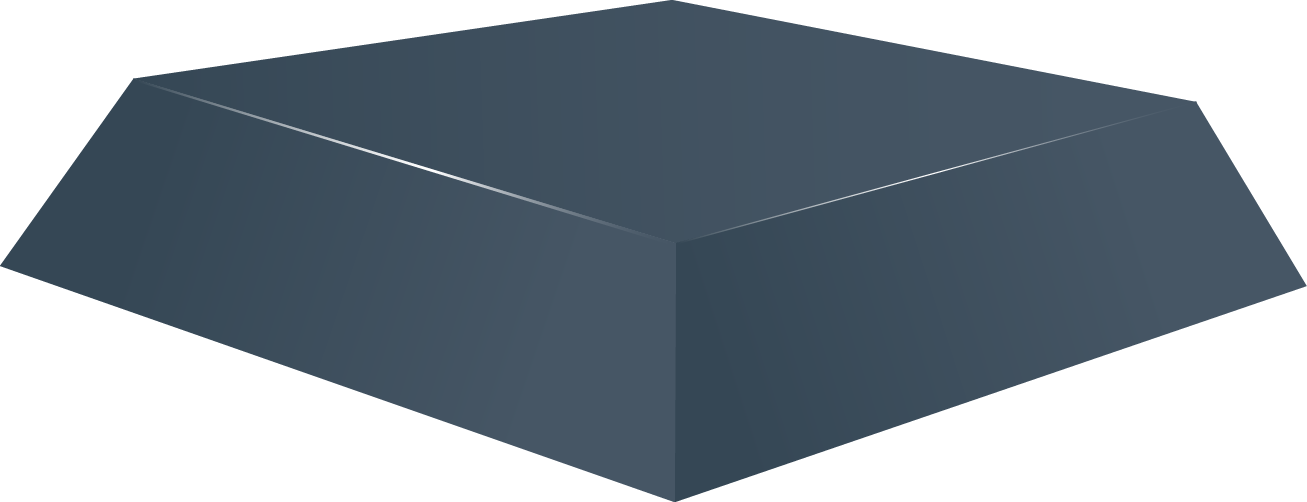 Synapse VNA – Foundation Technology Stack
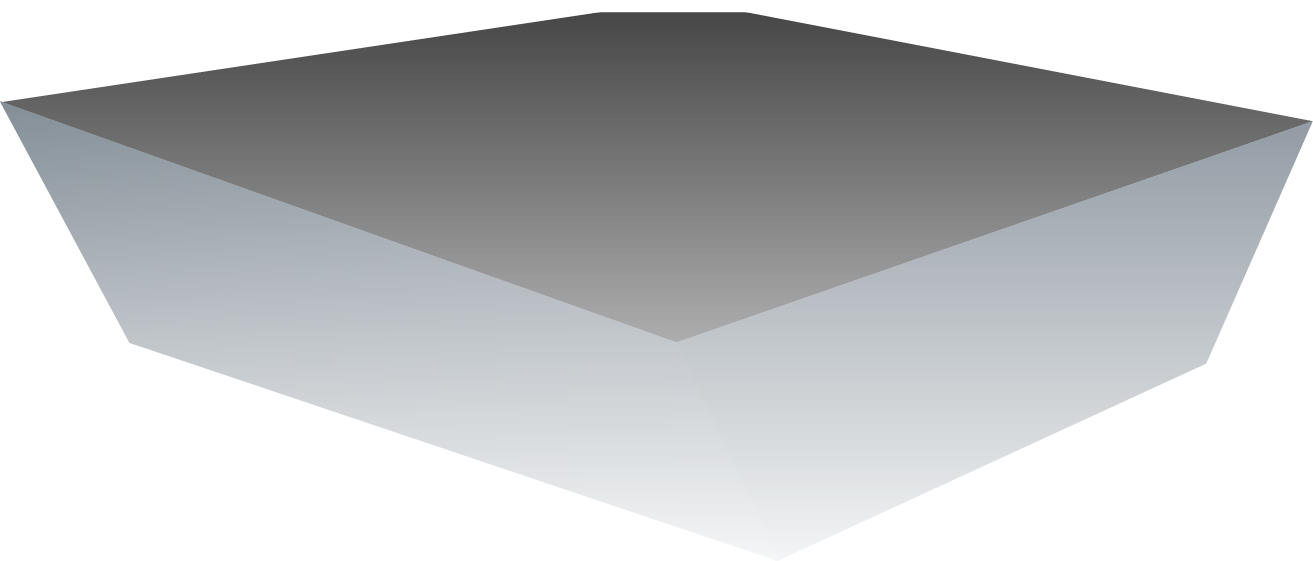 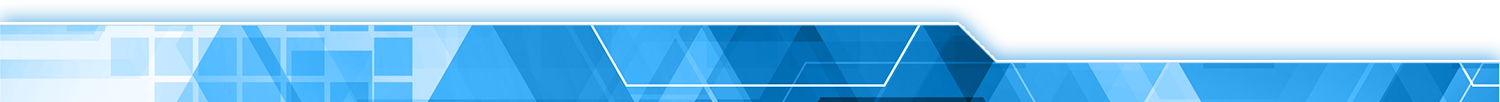 FUJIFILM’S CONTINUED COMMITMENT TO A MEDICAL INFORMATICS IMAGING PLATFORM
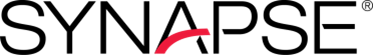 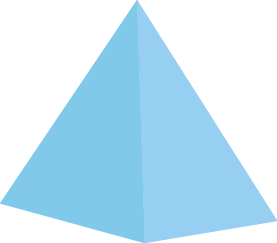 Synapse Mobility
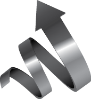 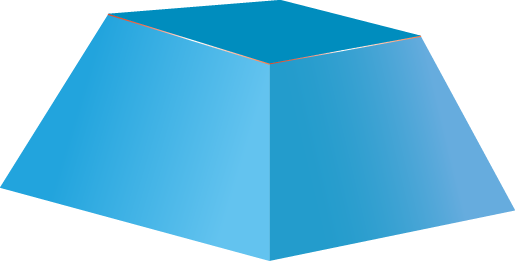 Synapse 3D Advanced Visualization
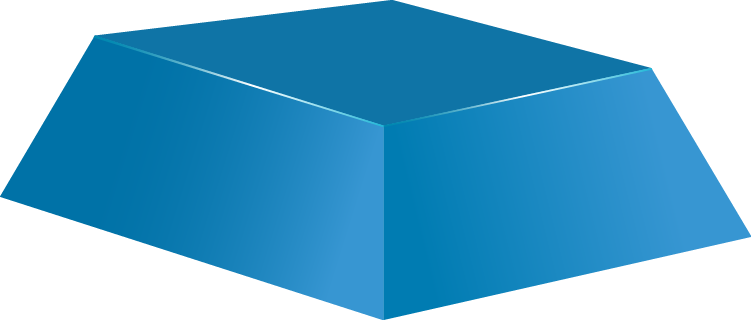 Synapse Clinical Workflow Manager
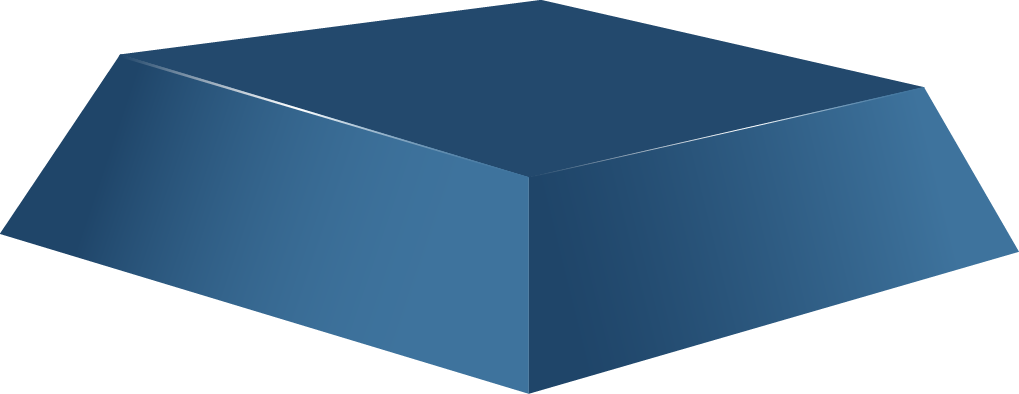 Synapse PACS
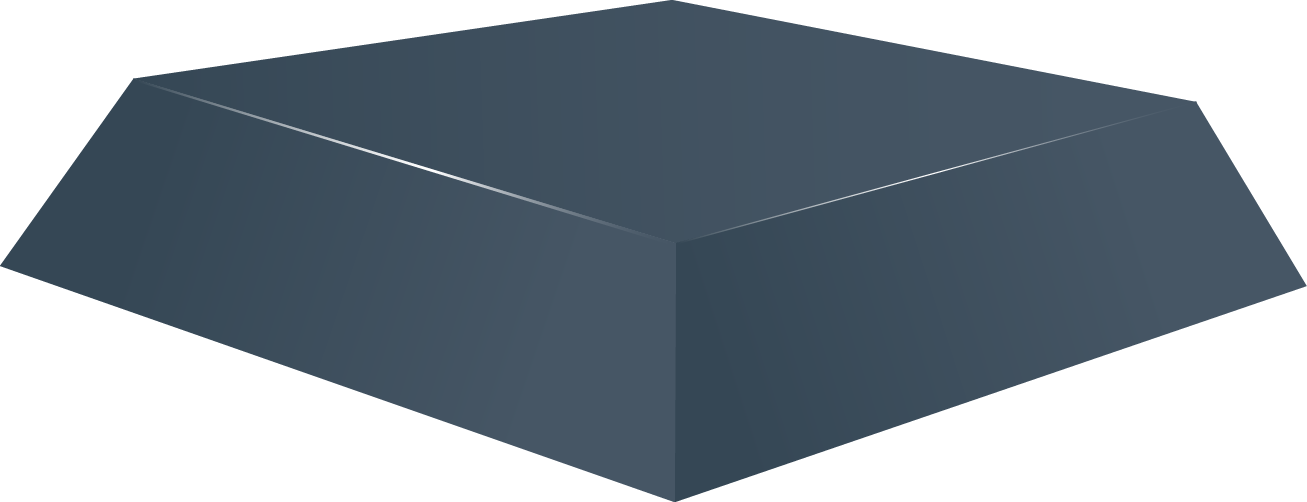 Synapse VNA – Foundation Technology Stack
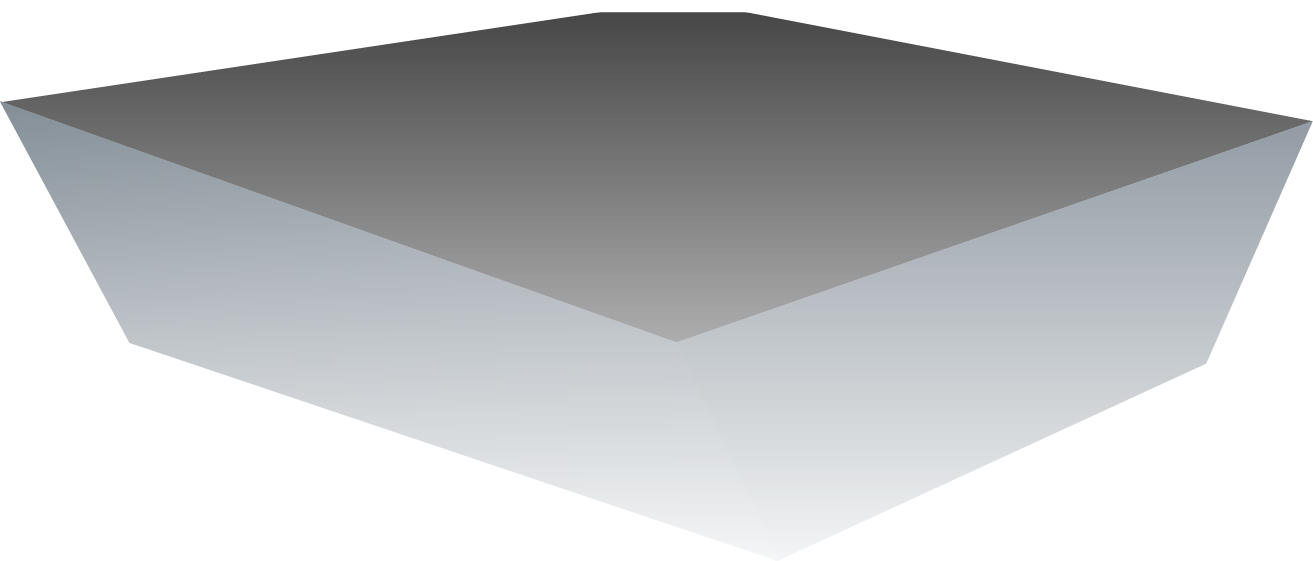 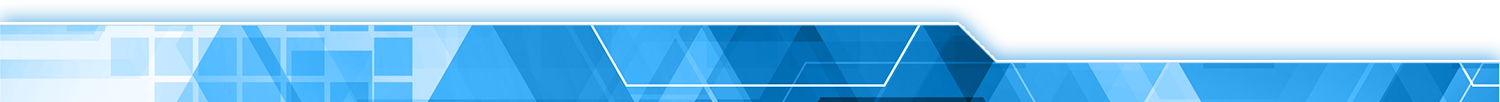 Justification and Optimization of Medical Exposure to Radiation
Why is Quality Control and Dose Optimization becoming important?
FUJIFILM/QAELUM Solution
Site Use-Cases including Wales Nation Wide project
Topics
Why is Quality Control and Dose Optimization becoming important?
FUJIFILM/QAELUM Solution
Site Use-Cases including Wales Nation Wide project
New Sources of Ionizing Radiation
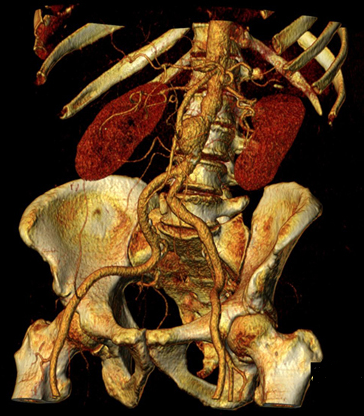 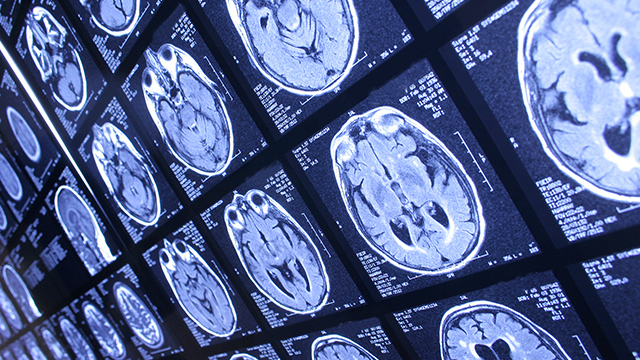 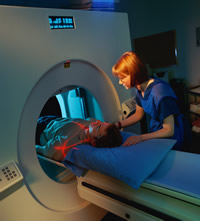 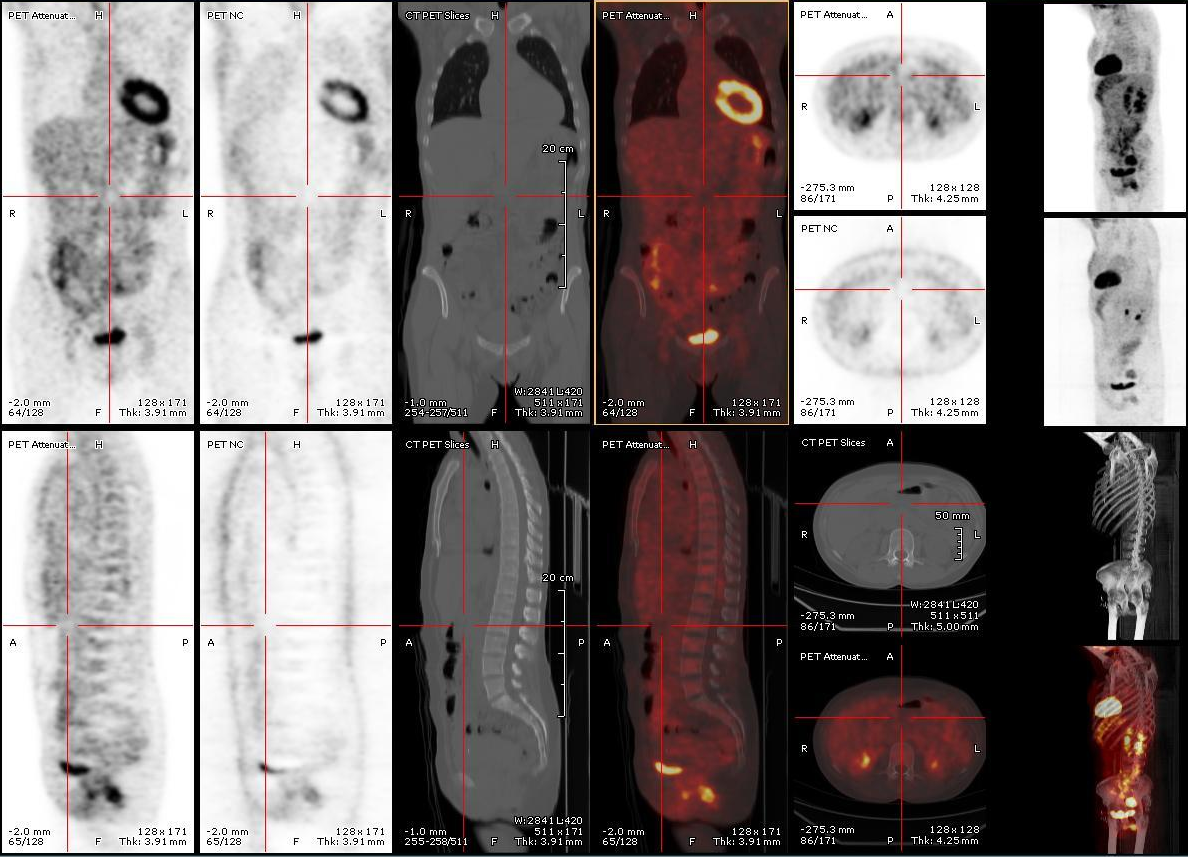 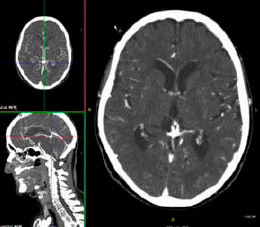 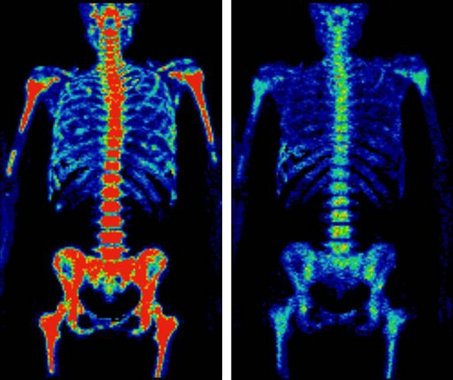 [Speaker Notes: The advances in medical imaging technology over the past 30 years have transformed medical care and led to more rapid and accurate diagnoses. As a result, there is an improvement in patient outcome and an increase in simple, noninvasive cross-sectional imaging. 
But, with increased access to these medical imaging exams, there’s been a profound rise in their use and reduced threshold for ordering them which has led to overuse.]
NRCP Report No. 160 Ionizing Radiation Exposure of the Population of the United States
2006
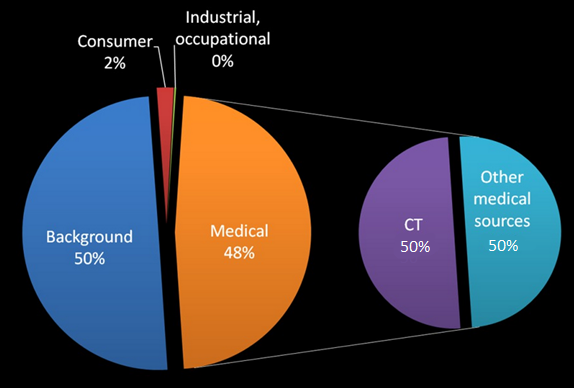 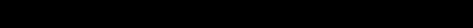 Early 80’s
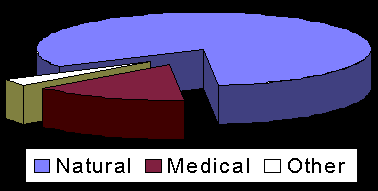 83%
15%
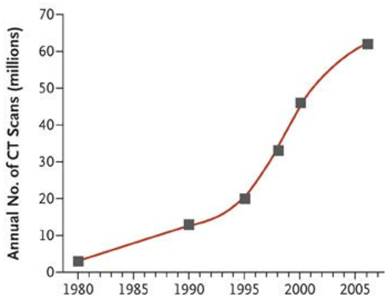 [Speaker Notes: CT has become a major workhorse of diagnostic medicine, but it is a procedure that uses higher levels of ionizing radiation than other x-ray modalities, and x-rays are known to be a carcinogen.
As you can see in this graph, there is a clear jump in the use of CT in the past 20 years. In the US, nearly 1 in 5 patients undergoes a CT each year. 
While imaging counted for only 15% of ionizing radiation sources in the early 80’s in the US,
this amount has more than tripled in 2006 to 48%.
Half of these ionizing radiation exams can be attributed to CT]
Lifetime Attributable Risk of Cancer from Exposure to Radiation
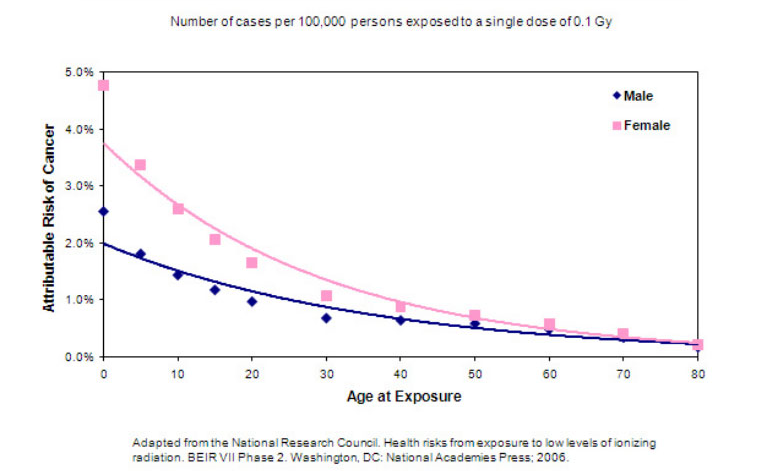 x 7
x 5
[Speaker Notes: Question is, will this have an impact on the lifetime risk of having cancer due to exposure radiation?
It depends if you are male or female, but more important, notice that children, especially girls, 
are at the most risk from radiation-induced cancer. 
In fact a 5 year old girl has 5 times greater risk and a female infant has 7 times greater risk of getting a radiation-induced cancer than does a 30 year old man.]
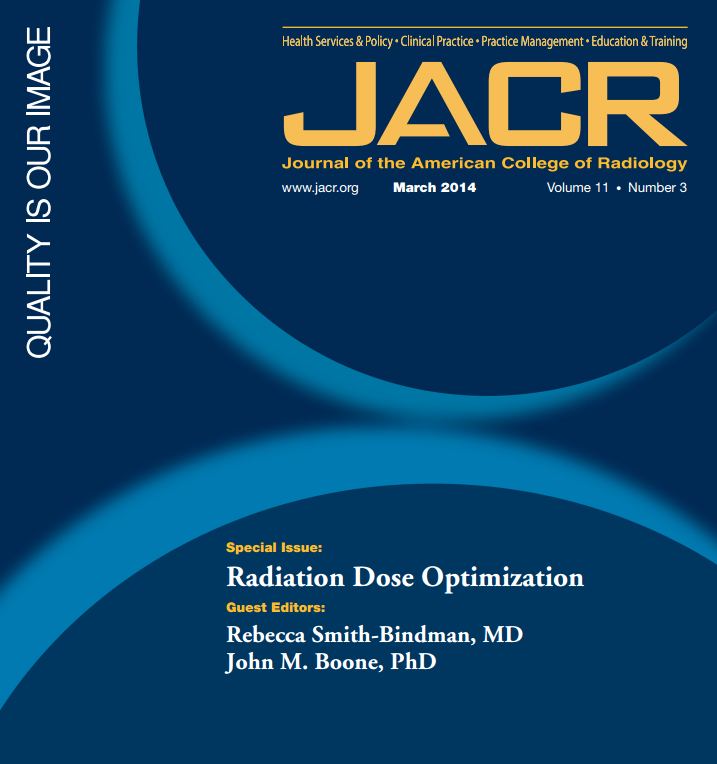 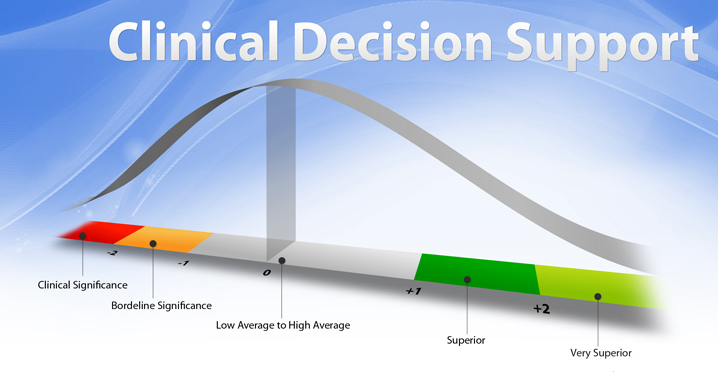 In the future, CDS should avoid CT scans which are not medically necessary or easily be replaced by a test without ionizing radiation
CONFIDENTIAL – QAELUM NV
[Speaker Notes: the Journal of the American College of Radiology released a special issue entitled “Radiation Dose Optimization”. 
In the same volume, an article came out on CDS or Clinical Decision Support. Clinical Decision Support (CDS) provides clinicians, staff, patients or other individuals, with knowledge and person-specific information.
In the future, CDS should avoid CT scans which are not medically necessary or easily be replaced by a test without ionizing radiation.]
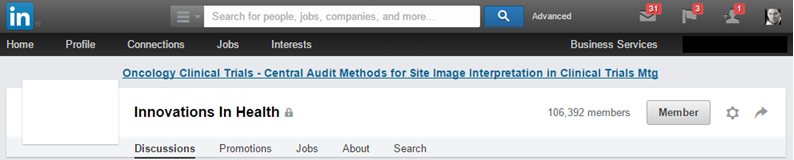 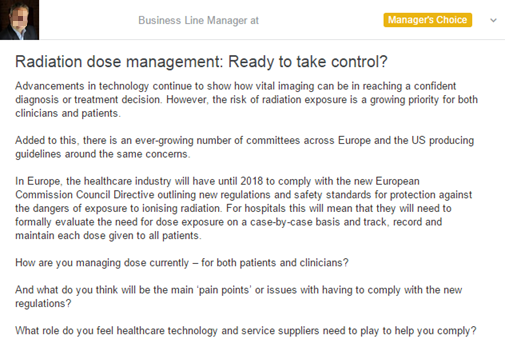 https://www.linkedin.com/grp/post/2308956-6022292027184553987
[Speaker Notes: On Linked in, somebody posted questions regarding radiation dose management which started an interesting discussion.
This man stated that imaging can be vital in reaching a confident diagnosis or treatment decision, but the risk of radiation exposure is a growing priority for both clinicians and patients. 
He also added the remark that there is an ever-growing number of committees across Europe and the US, producing guidelines around the same concerns. 
Important to know also is that in Europe, the healthcare industry will have until 2018 to comply with the new European Commission Council Directive outlining new regulations and safety standards for protection against the dangers of exposure to ionizing radiation.
For hospitals this will mean that they will need to formally evaluate the need for dose exposure on a case-by-case basis and track, record and maintain each dose given to all patients.]
Cost-Benefit
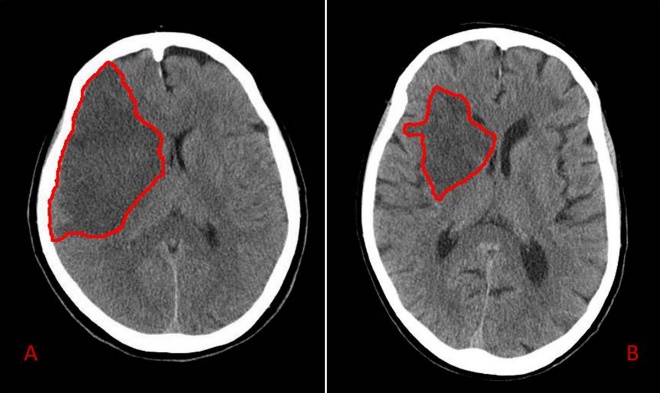 CT scan is clearly indicated and well ordered:
benefit-to-risk ratio is high
CT scan is not medically necessary                          orcould easily be replaced by a test without ionizing radiation:
benefit-to-risk ratio is low

Dose monitoring is required
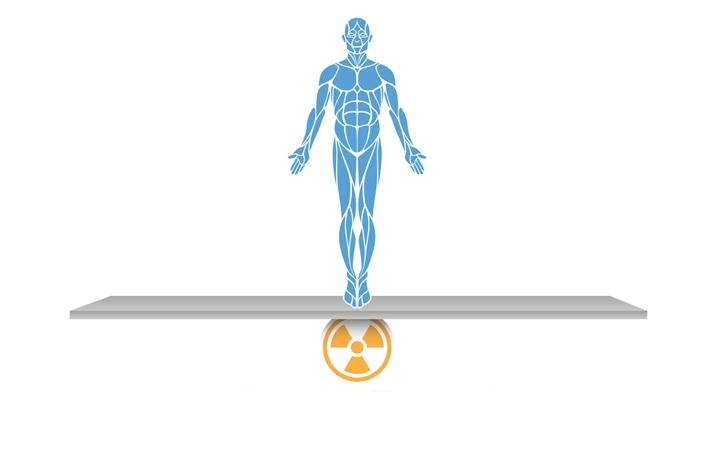 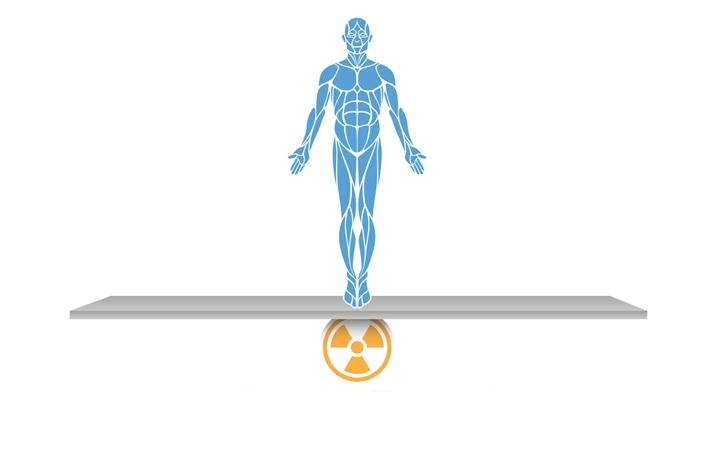 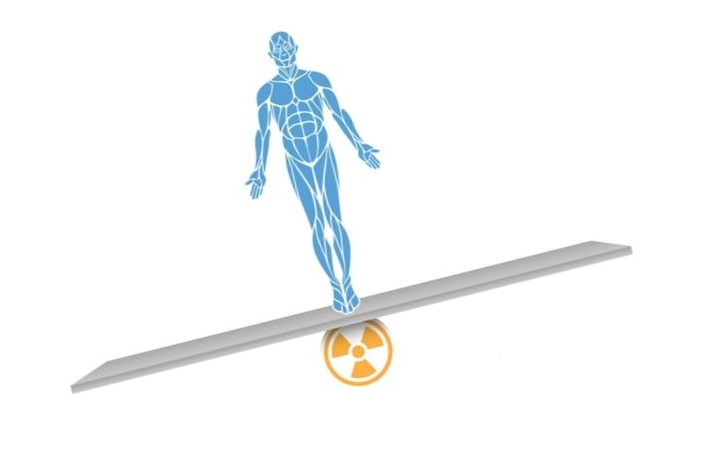 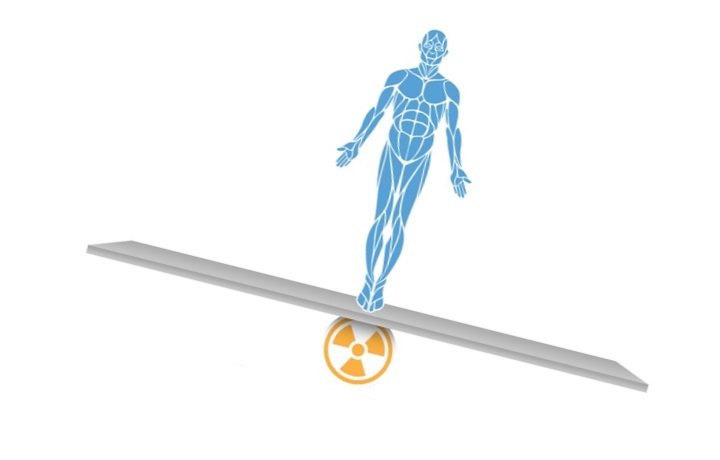 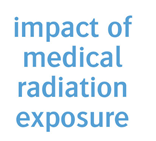 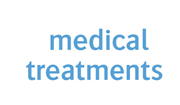 [Speaker Notes: The consequence of this discussion is that we have to think twice before ordering a CT scan.
If a CT scan is clearly indicated and well ordered, 
the benefit-to-risk ratio is high.
However, if a CT scan is not medically necessary or if it could easily be replaced by a test that does not use ionizing radiation, 
the benefit-to-risk ratio is low.
Unfortunately, while dose optimization is a priority in some institutions, it is not the case at all institutions.
That’s why there is a consensus that dose monitoring is required.]
Topics
Why is Quality Control and Dose Optimization becoming important?
FUJIFILM/QAELUM Solution
Site Use-Cases including Wales Nation Wide project
[Speaker Notes: I will now present the Qaelum solution. Qaelum has solutions for dose registration, but also automatic tools for the new European Commission Council Directive, to which hospitals need to comply to in 2018.]
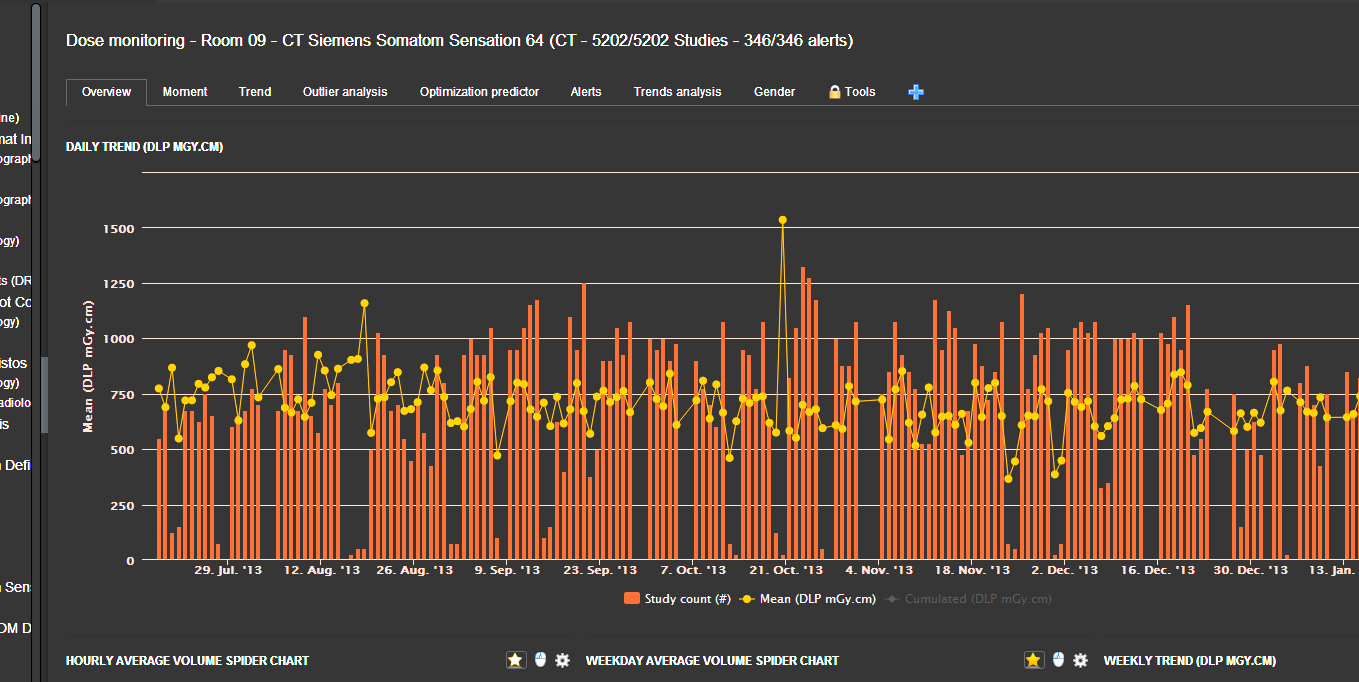 tqm|DOSE
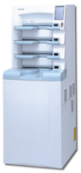 Technical overview
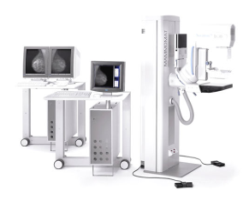 Database
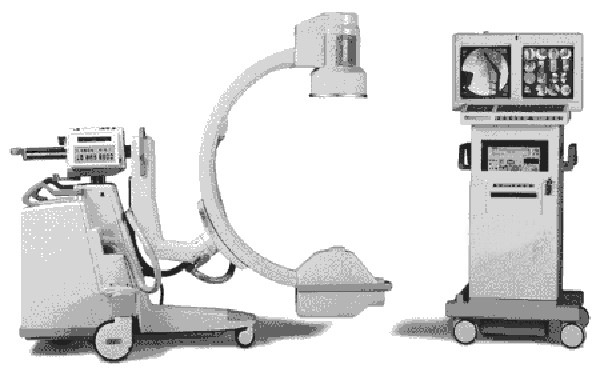 Analysis engine
PACS
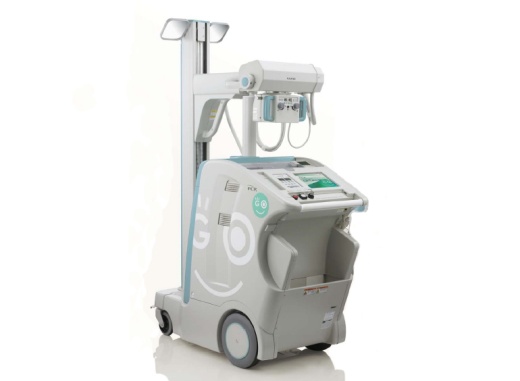 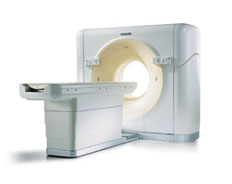 PACS integration
Report engine
Web application
[Speaker Notes: TQM is taking its information from the PACS. This makes life easy since all modalities are connected with PACS.]
Typical analysis
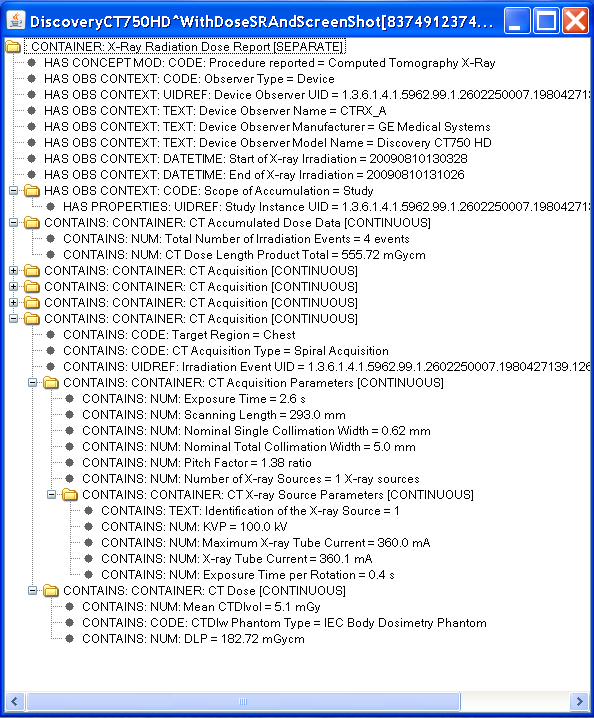 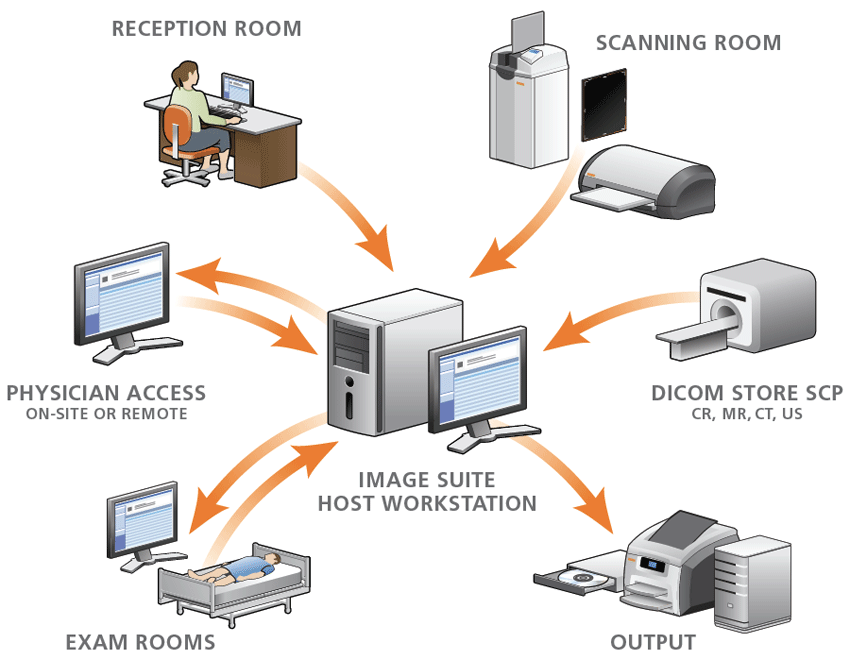 Depending on modality, we use…
RDSR objects
DICOM header information
MPPS
DoseReports (using vendor specific OCR modules)
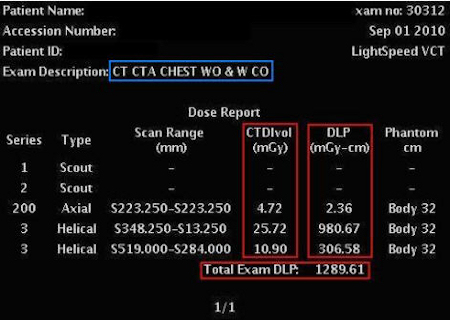 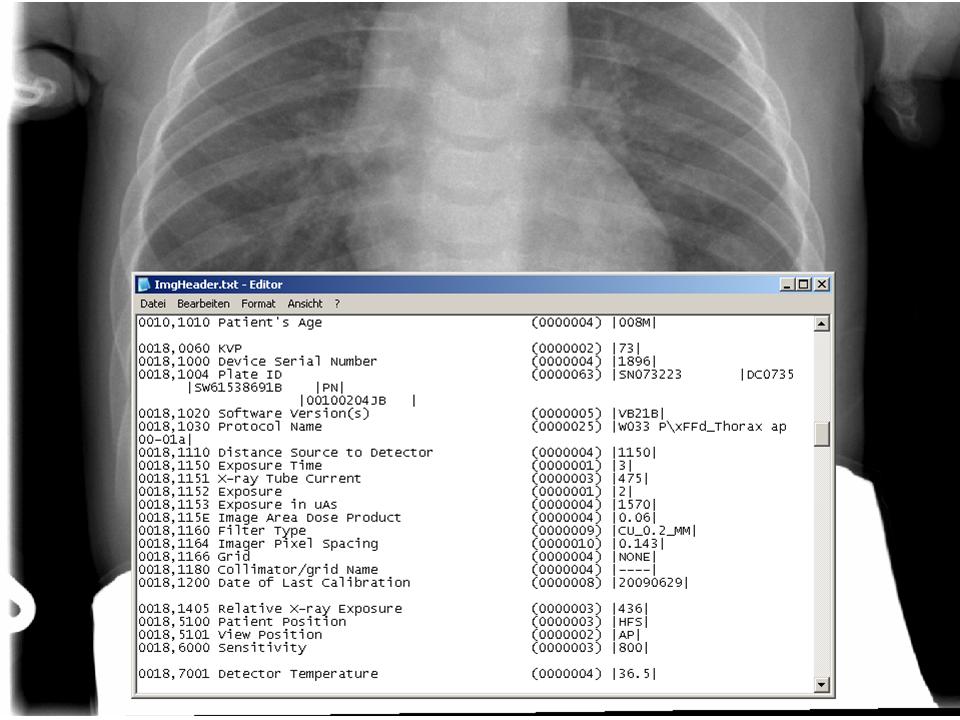 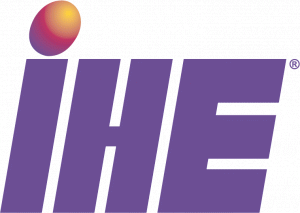 REM compliant
CE class IIb certified
[Speaker Notes: RDSR: Radiation Dose Structured Report
MPPS: Modality Performed Procedure Step
OCR: Optical Character Recognition]
tqm|DOSE™ main components
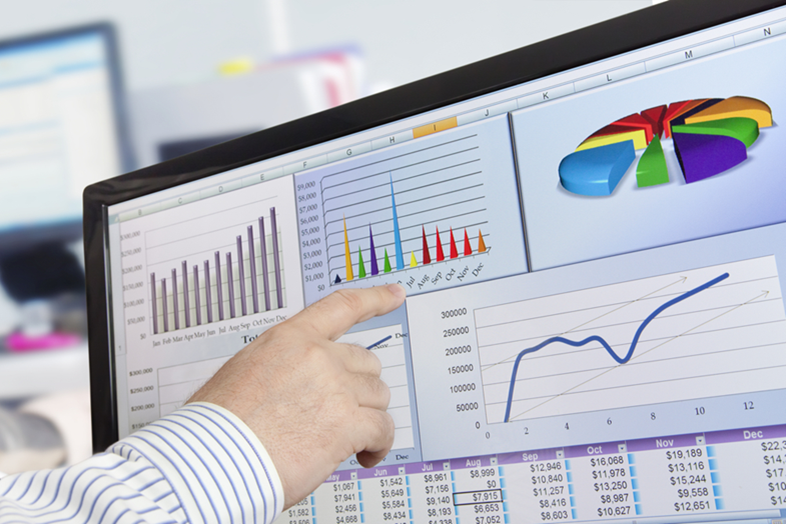 Built in tools for data analysis
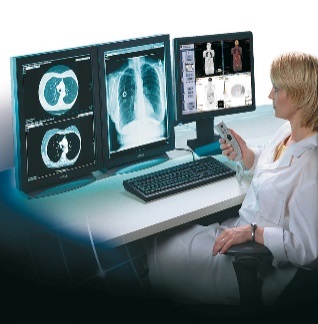 Built in tools for quality control
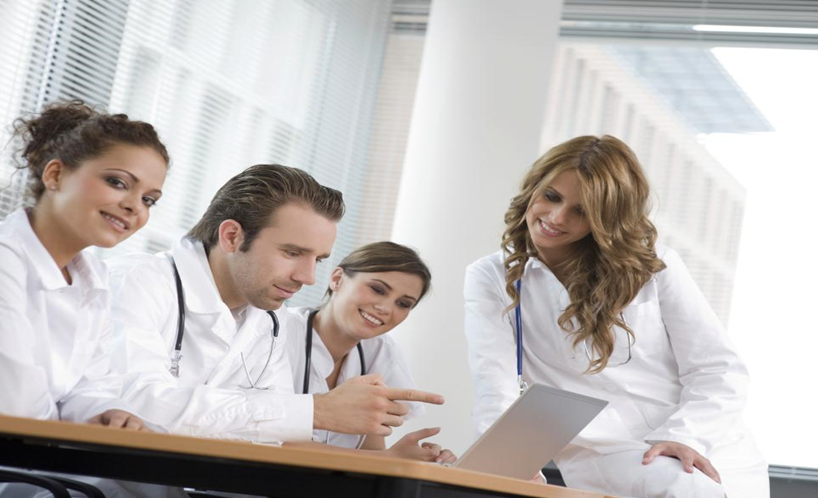 Automated reporting to key users
Built in tools for data analysis
Data analysis
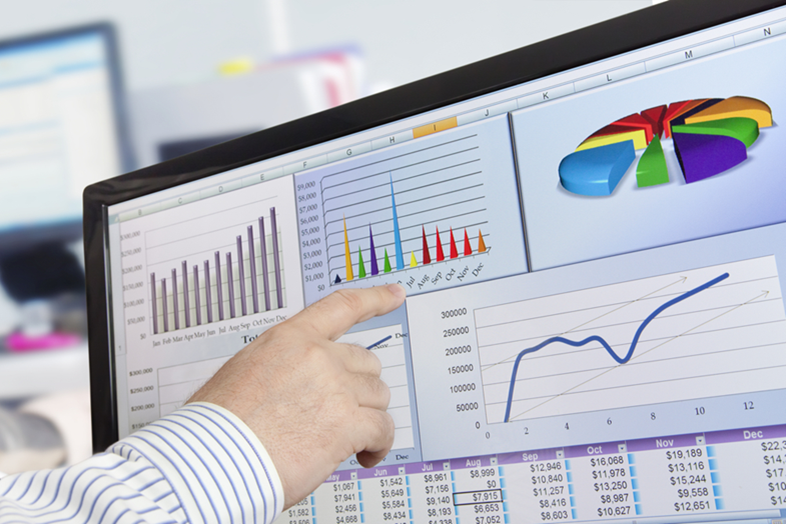 Built in tools for data analysis: personalized dashboard
Data analysis
User depended
Role depended
Favorite
graphs
[Speaker Notes: Each modality has over 500 graph’s. 
In order not to loose focus on the important things, a personal dashboard is made available for your favorite graphs.
Compare it with the 100 applications your smartphone has, but the most important once you put on page 1]
Built in tools for data analysis : 4 analysis entry levels
Data analyse
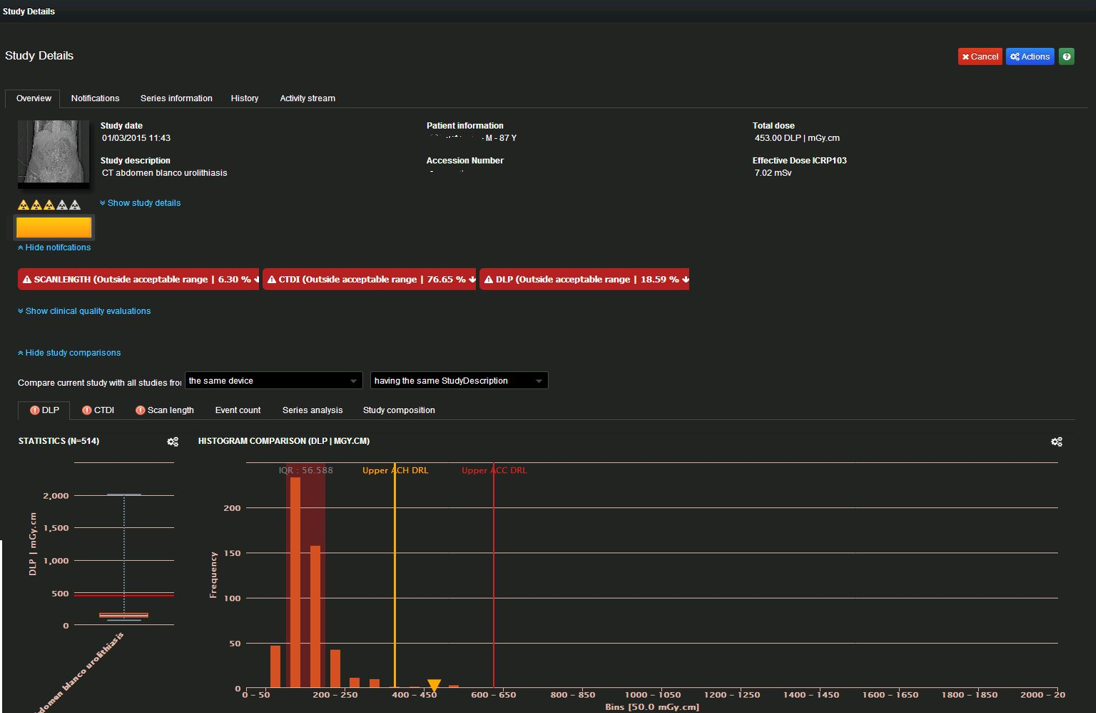 Patient level
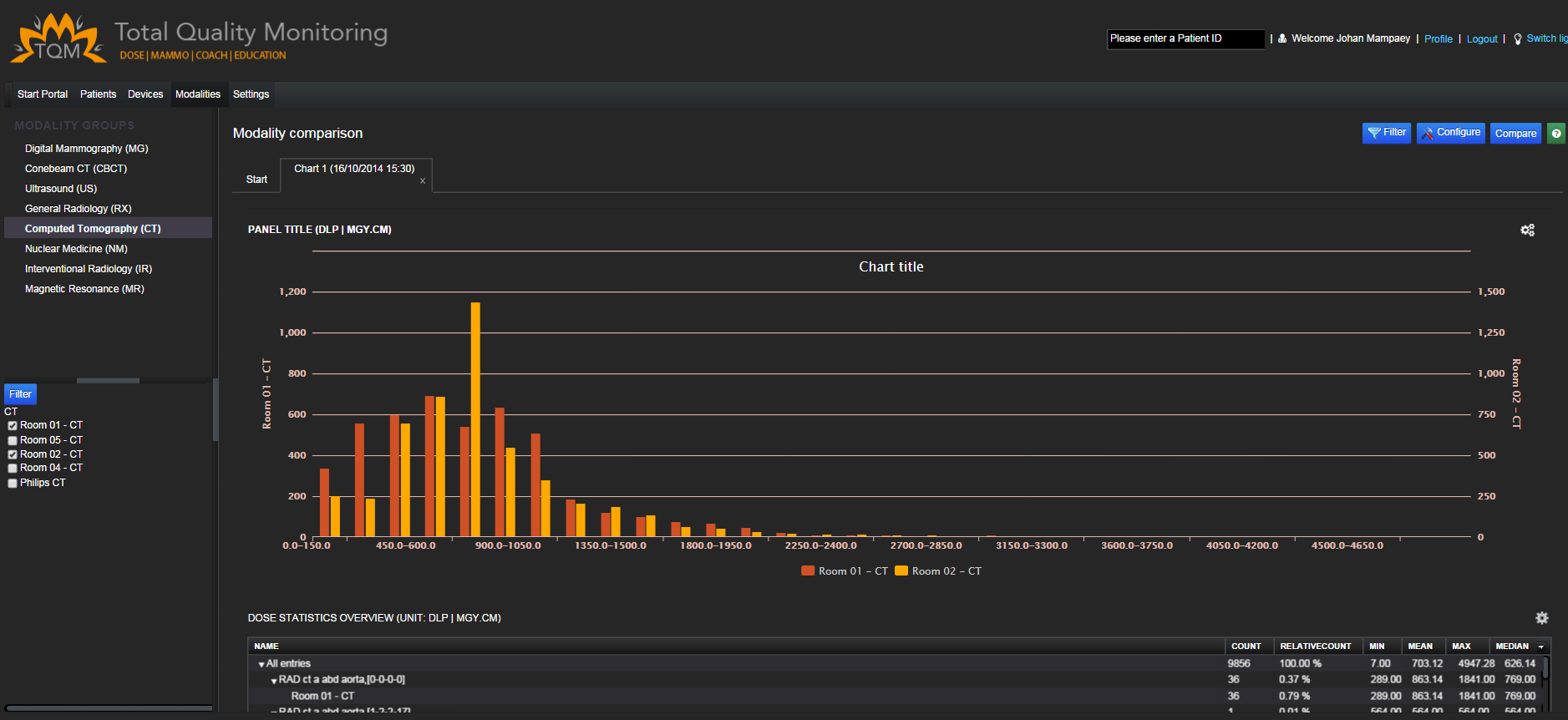 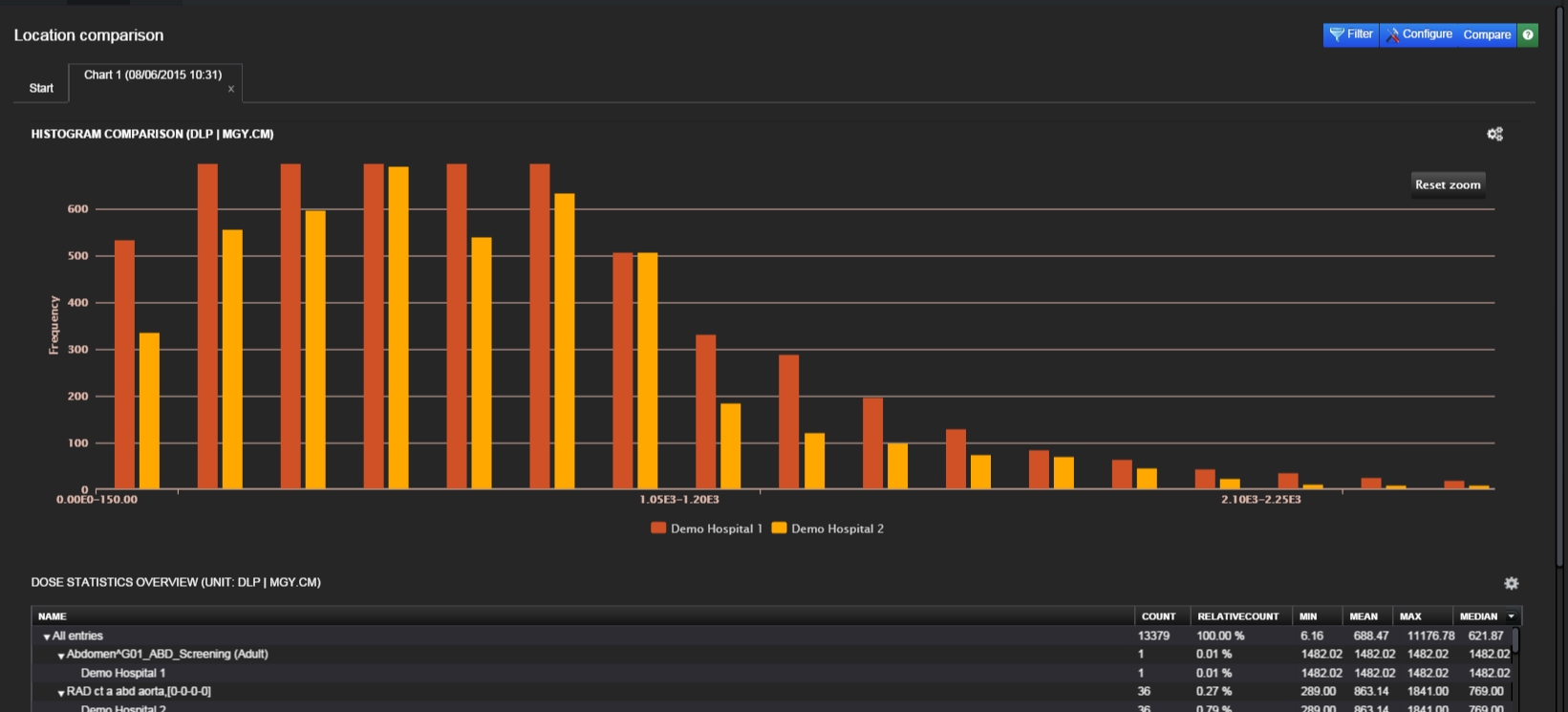 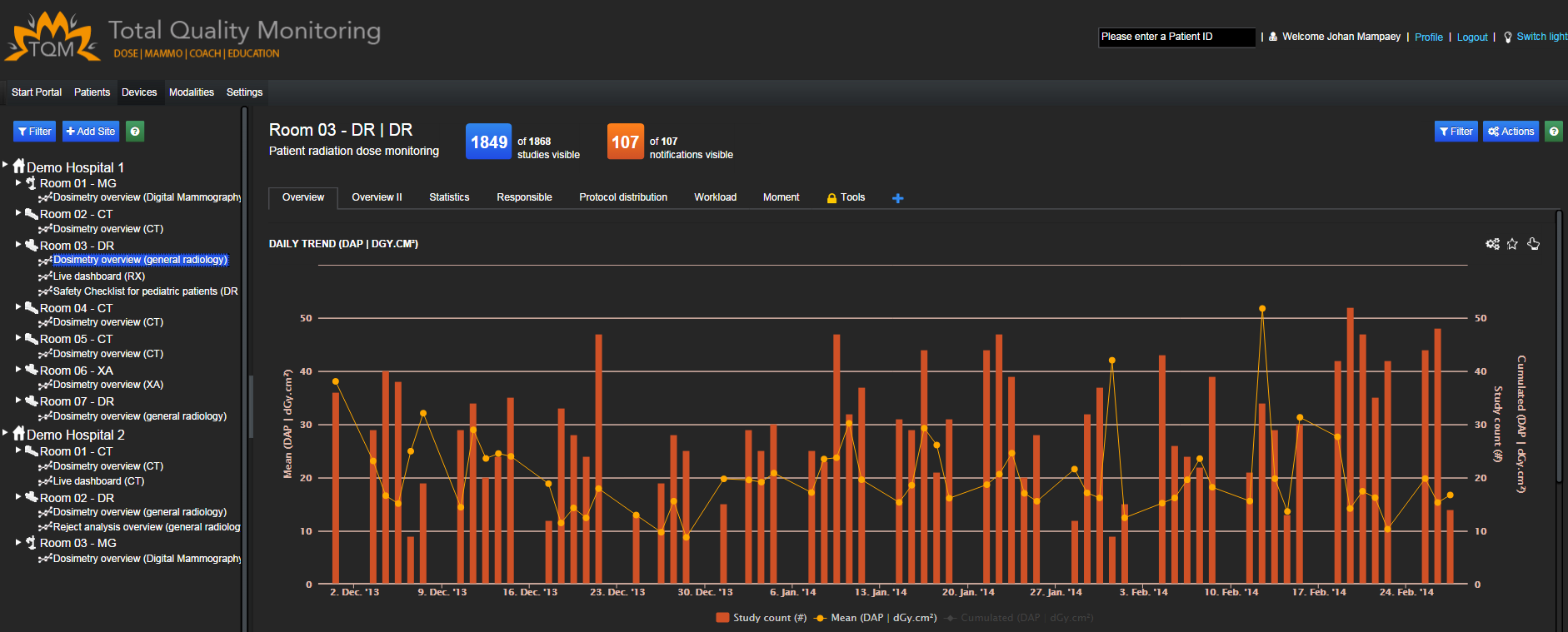 Device level
Modality level
Location level
CONFIDENTIAL – QAELUM NV
Built in tools for data analysis : included MR/NM/US
Data analysis: all MR details like SAR/Patient weight, US workflow and NM details
Data analysis
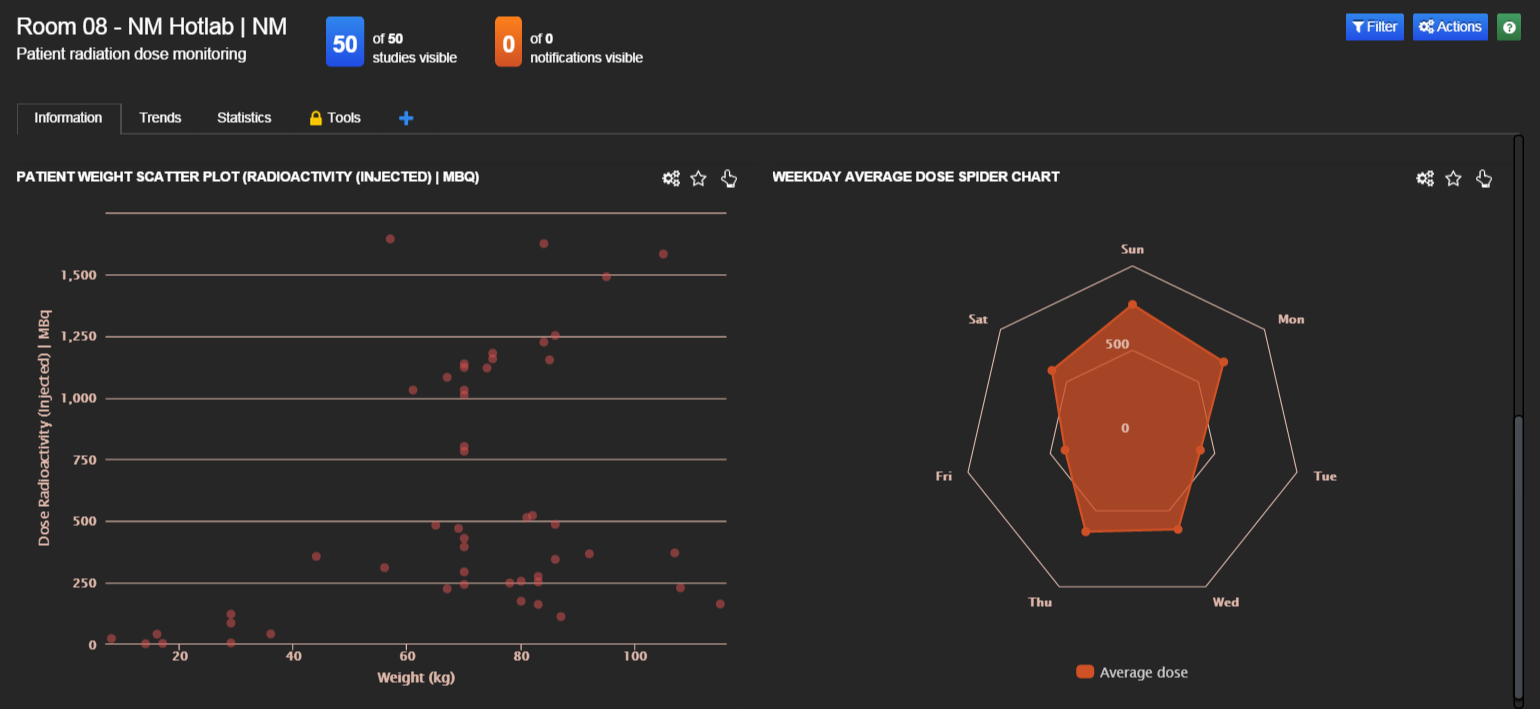 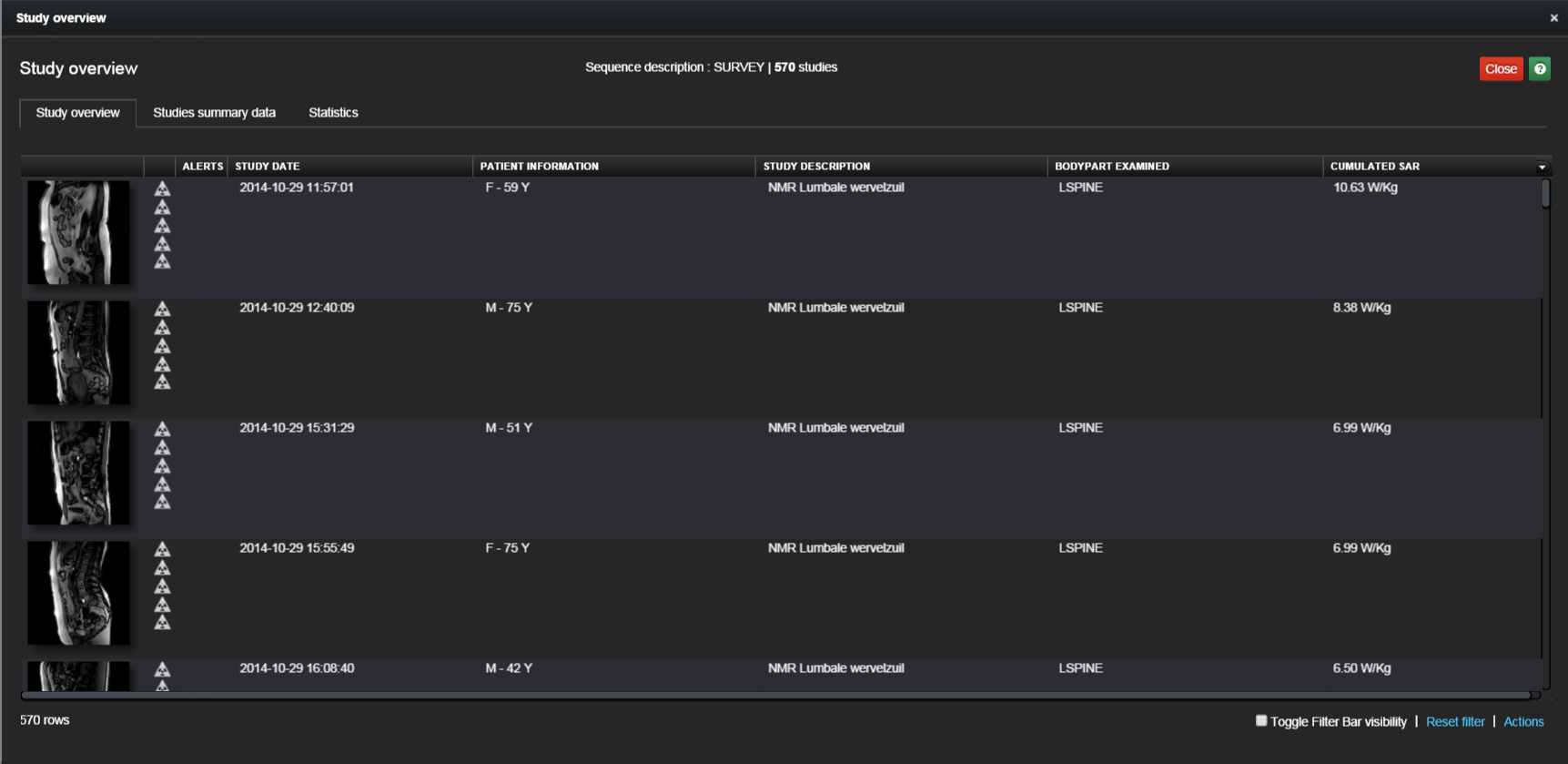 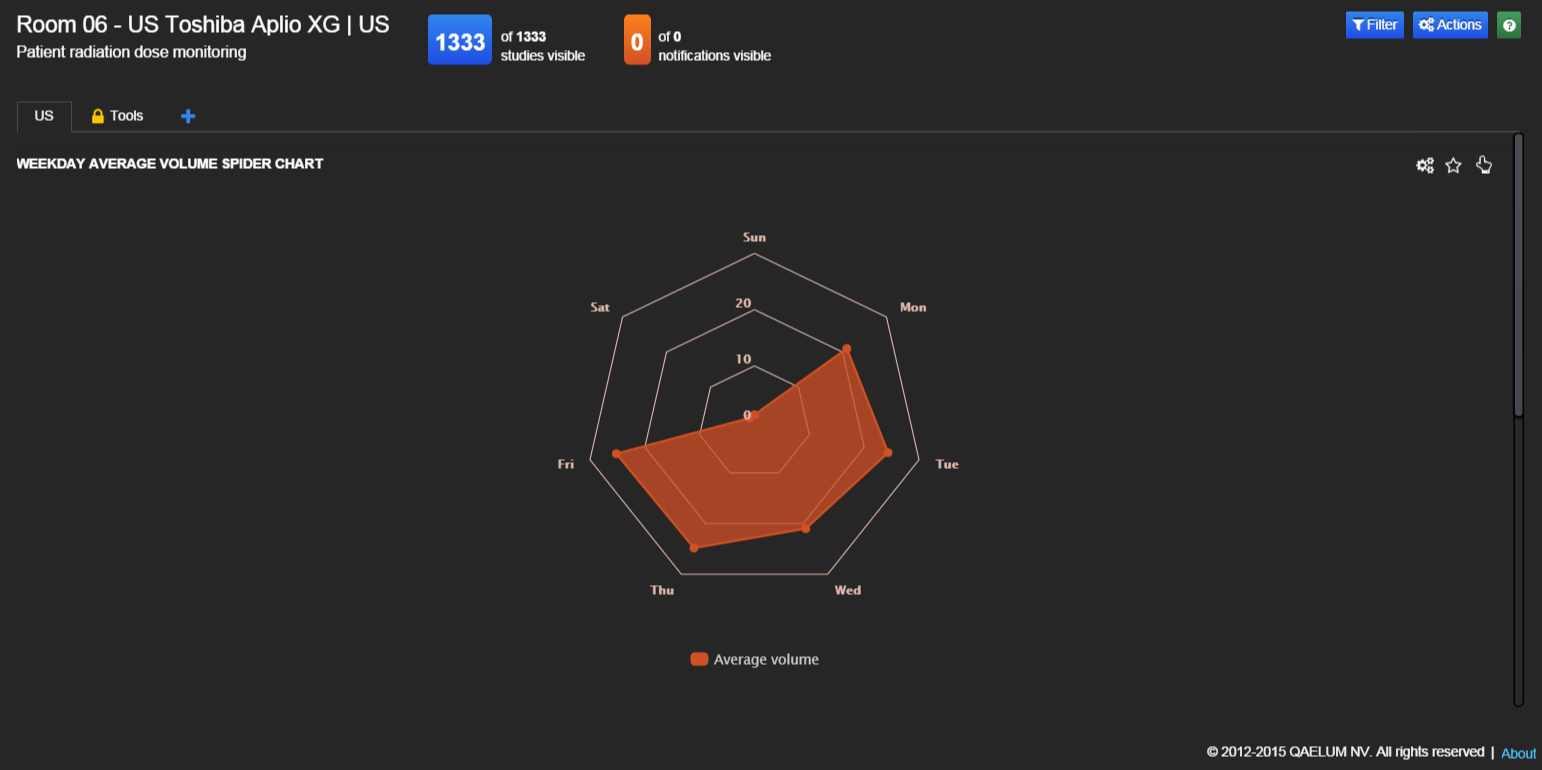 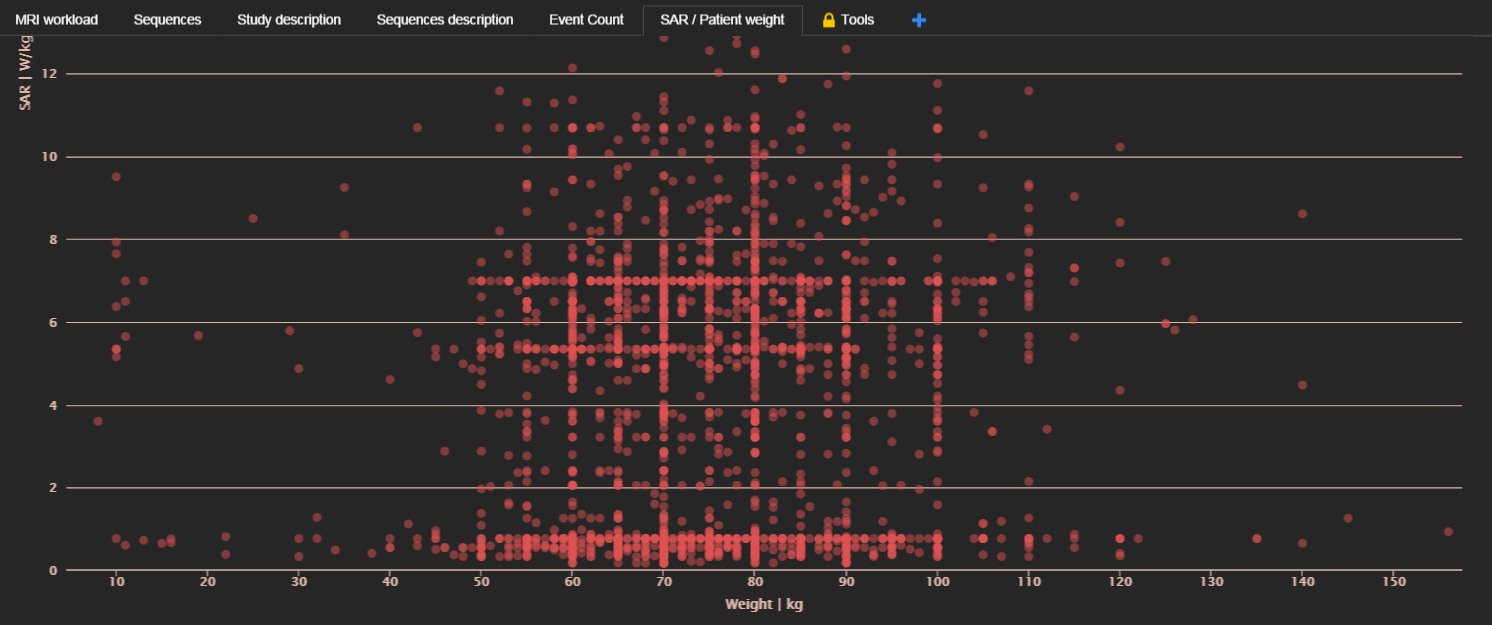 Built in tools for data analysis : Live monitoring tool
Instant feedback for radiographers
Data analysis
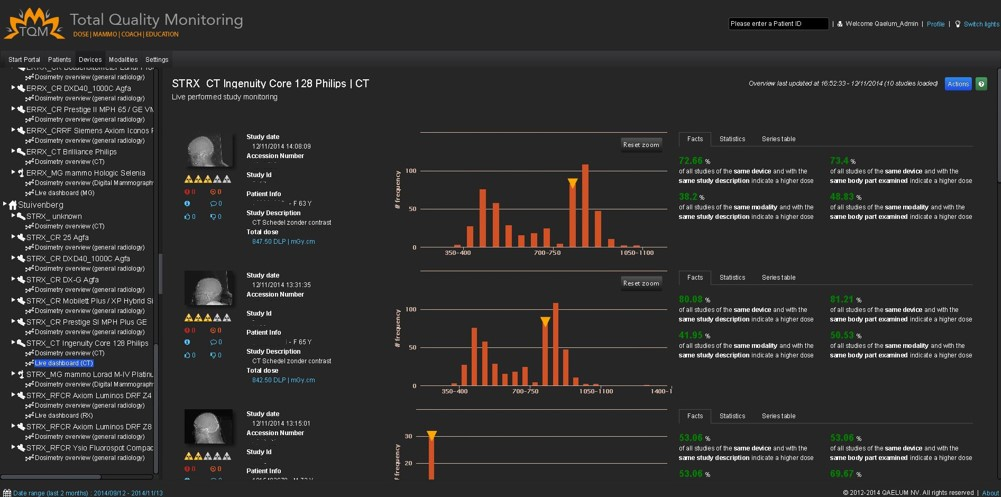 Built in tools for data analysis : Outlier analysis
Data analysis
Outlier per category
Outlier timestamp
Outlier details
Built in tools for data analysis : Moment analysis
Data analysis
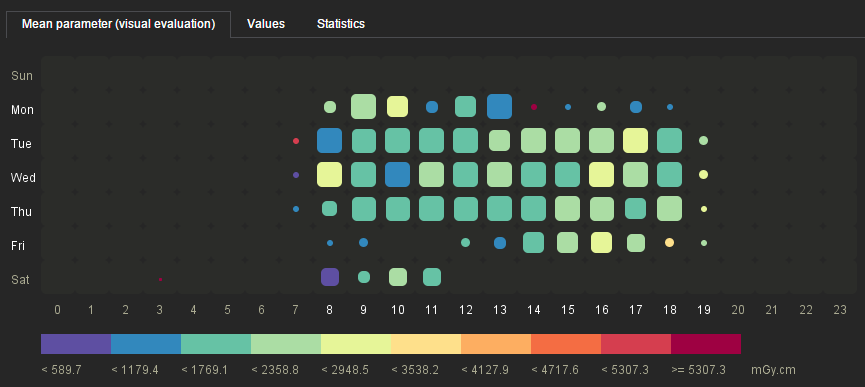 Visual overview
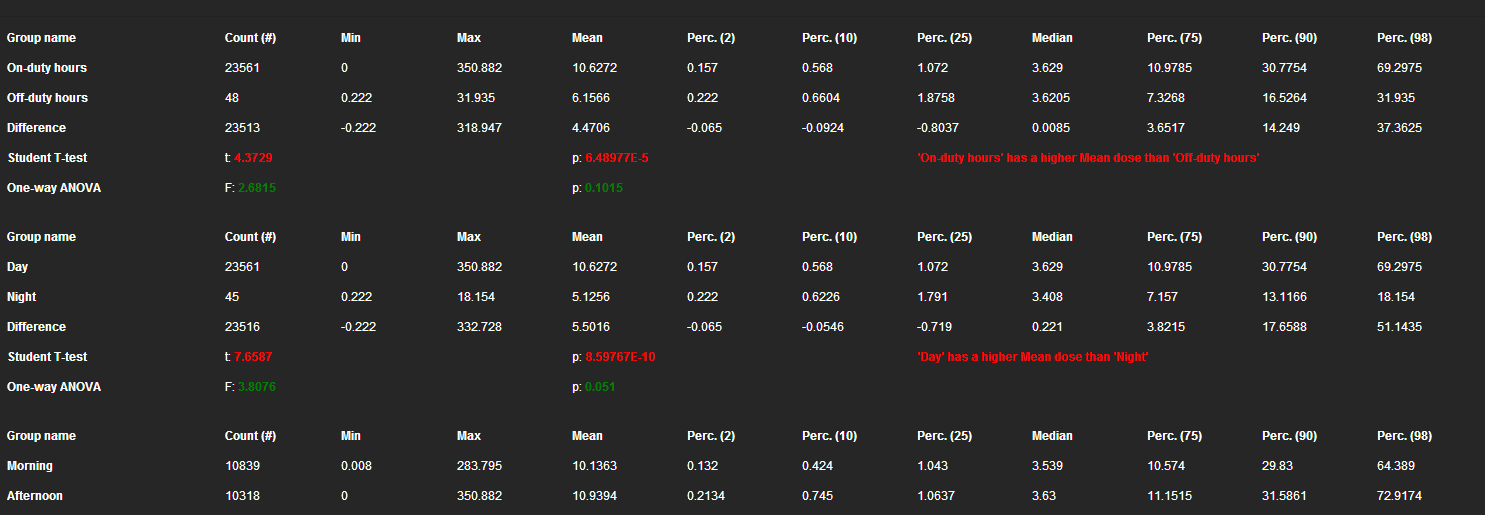 Statistical overview
[Speaker Notes: Statistiek bijvoegen]
Built in tools for data analysis : Full integration
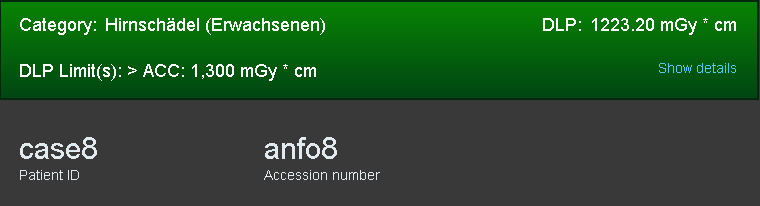 Data analysis
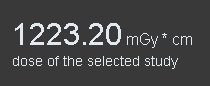 Study depended PACS integration
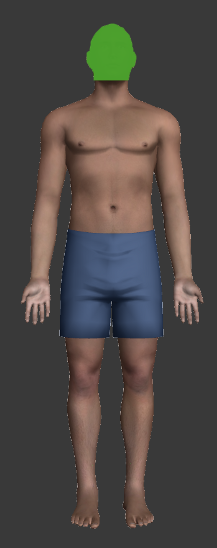 Study and patient dose info
Available on your workstation
Built in tools for data analysis : Alerts via e-mail
Data analysis
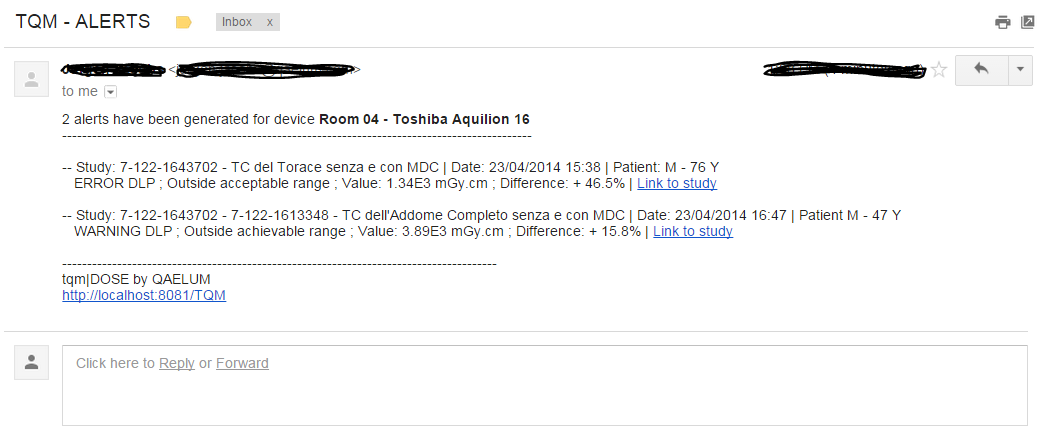 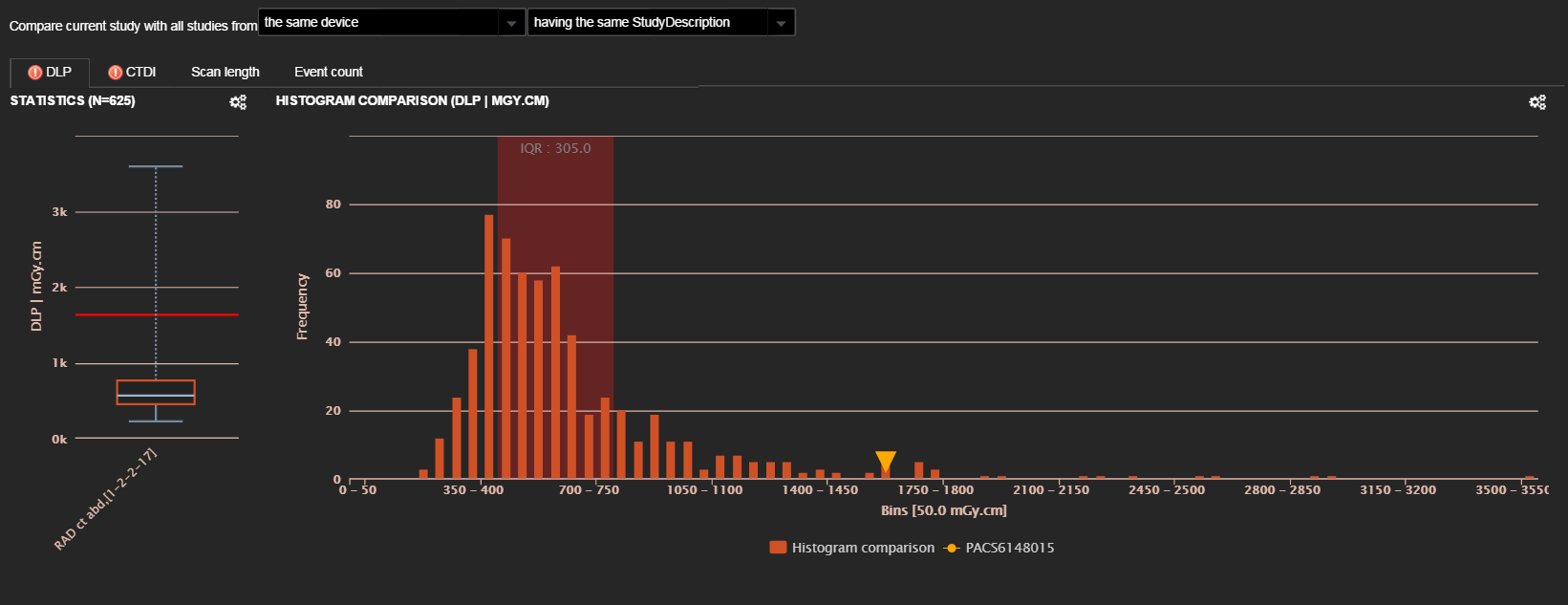 CONFIDENTIAL – QAELUM NV
[Speaker Notes: Alert due to incorrect multiple studies in a single study description]
Build in tools for quality control
Quality control tools
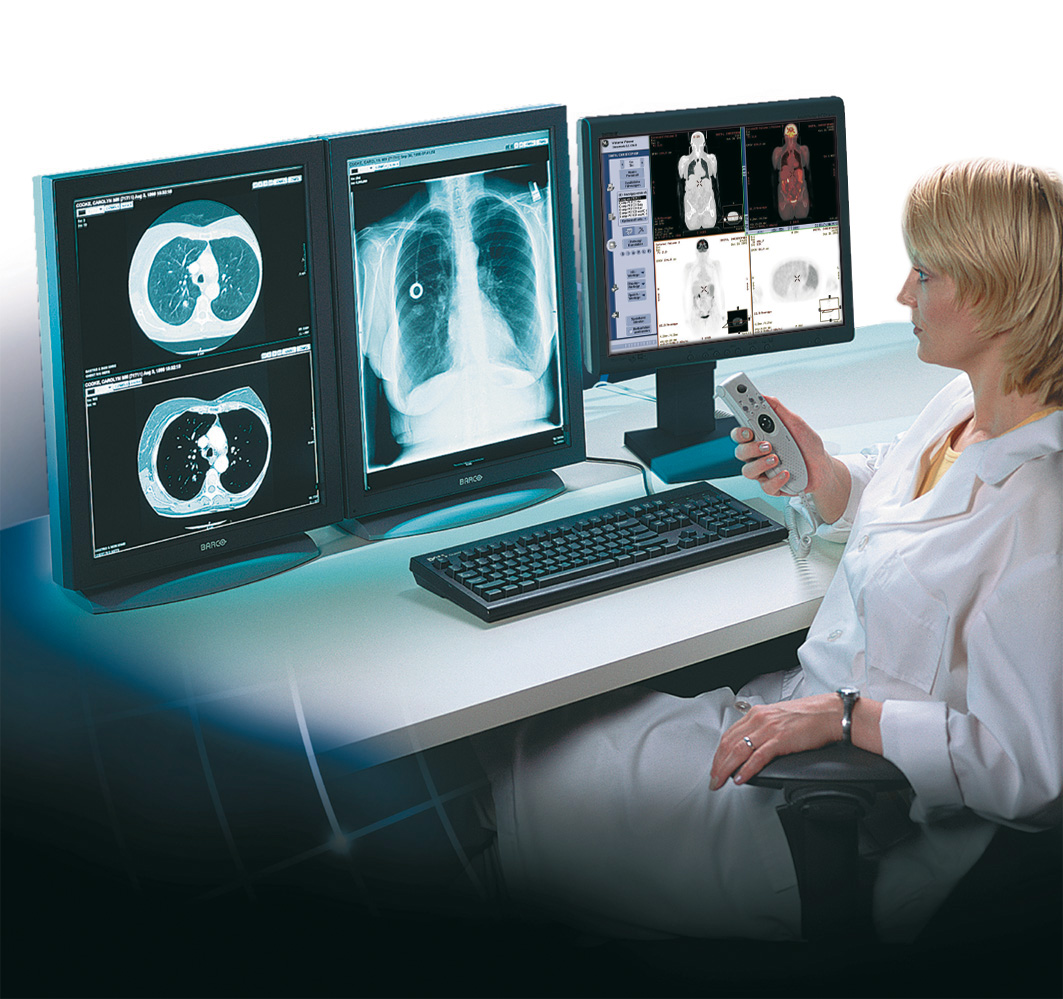 Built in quality control : workflow analysis
Quality control
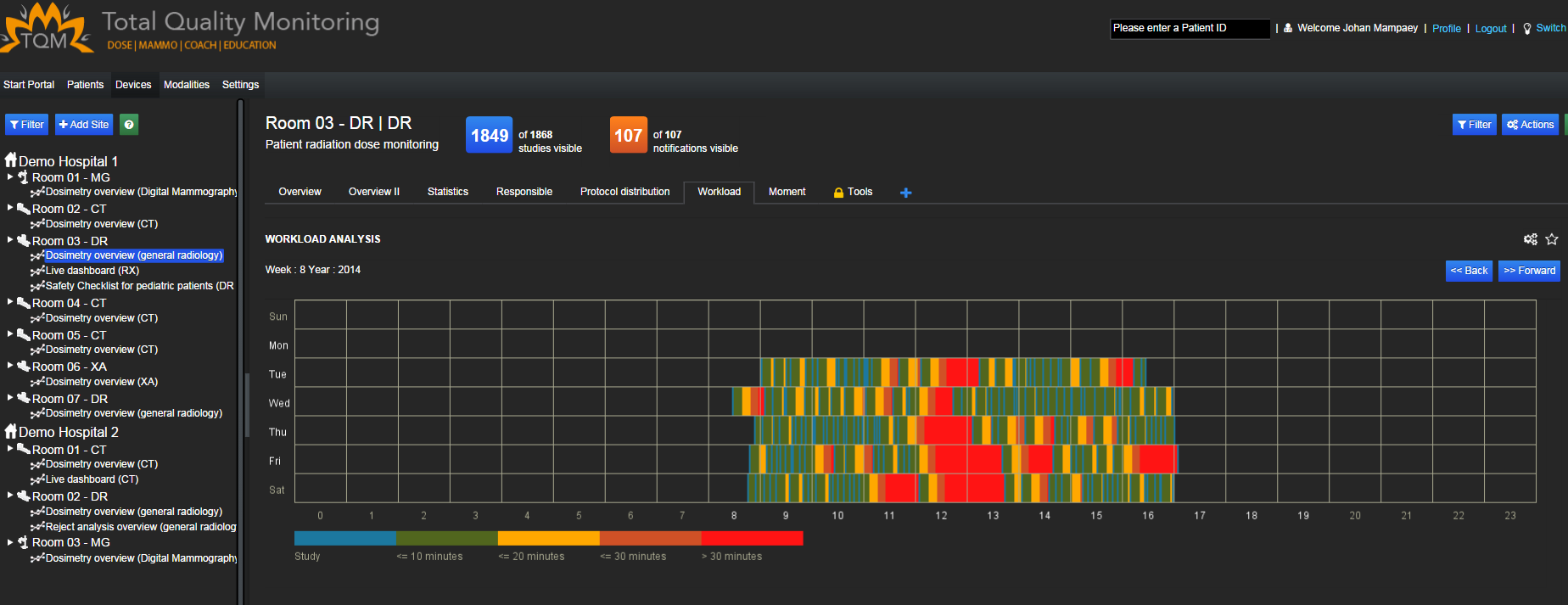 Detailed workflow analyses
Not only dose related
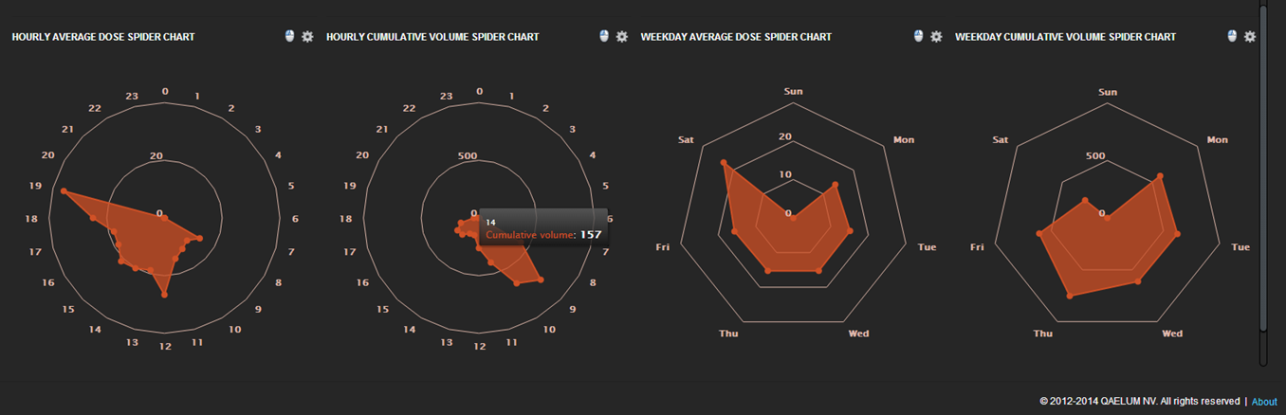 Also MR* US* and NM**
Built in quality control : mean fluoro time per operator, analysis of compression force
Quality control
Detailed operator dose analyses
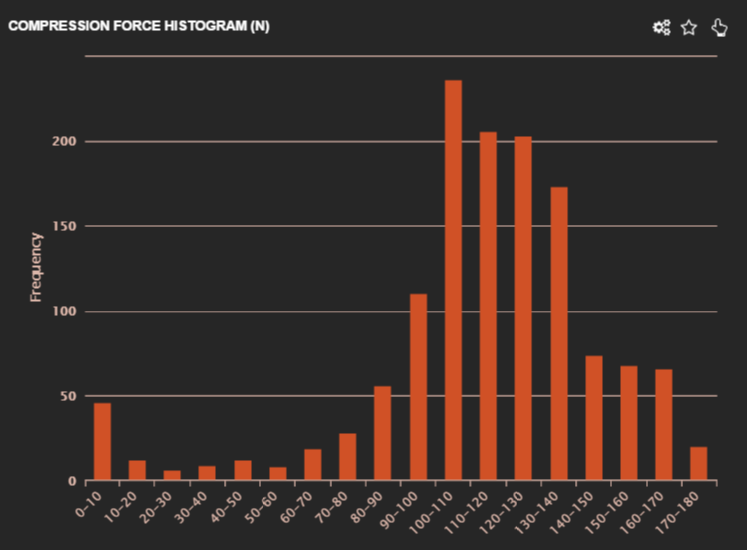 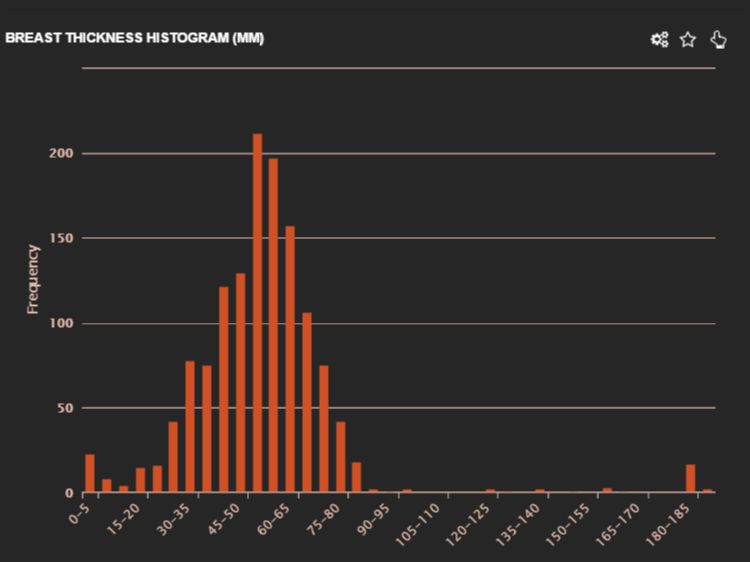 Compression force
Breast thickness
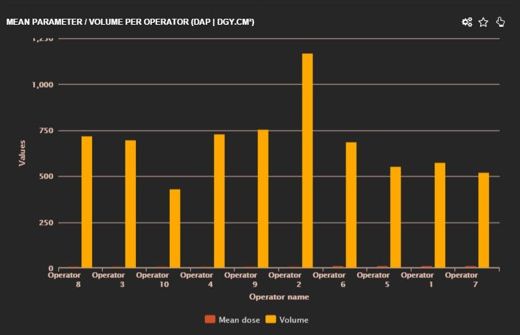 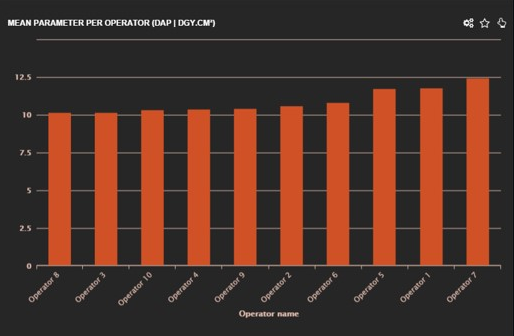 Volume/ operator
Mean Fluoro time/ operator
Built in quality control: SSDE
Size Specific Dose Estimate
Quality control
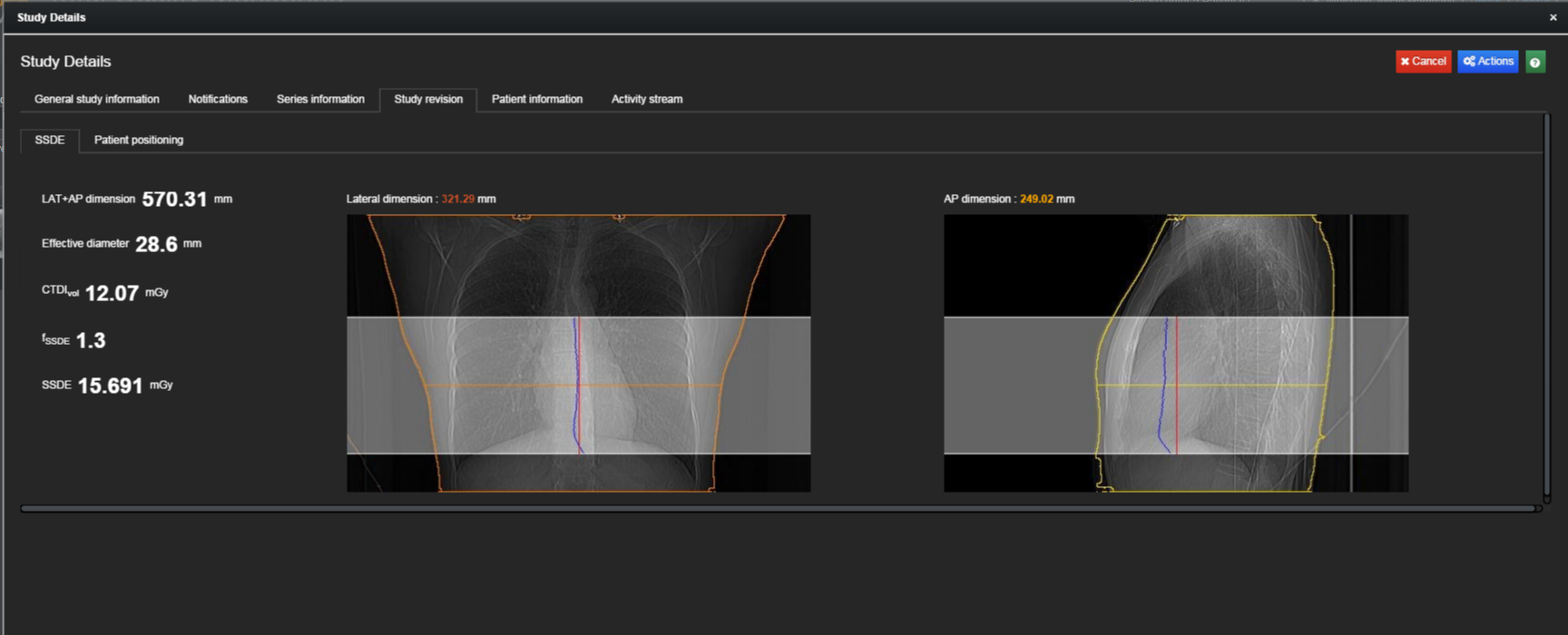 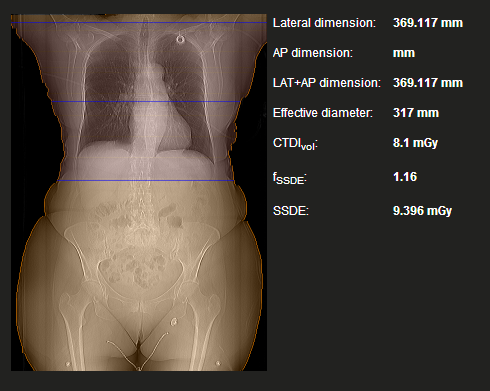 On 1 or 2 scoutviews
[Speaker Notes: According to AAPM standards]
Built in quality control: SSDE
Analysis of patient positioning
Quality control
Using device spec. dimenions
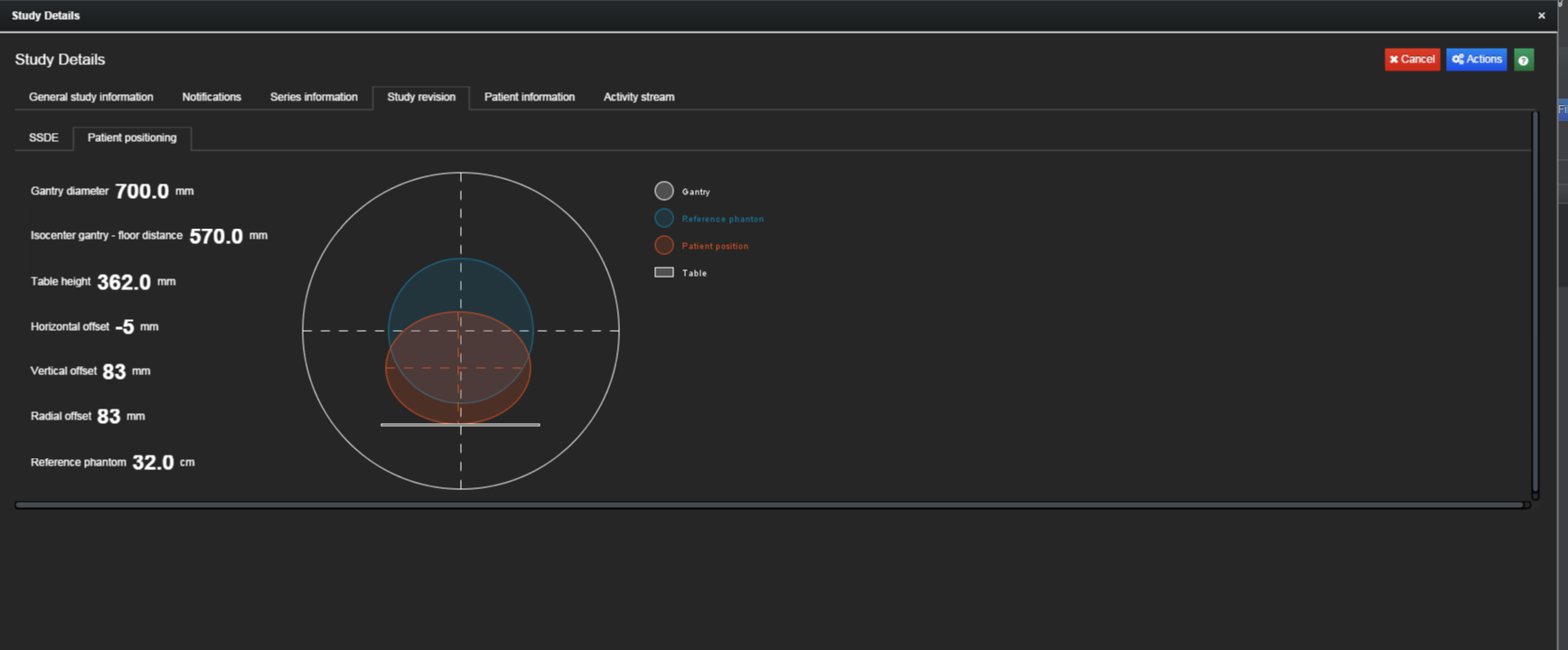 Use segmentation result to define loc of patient
1 scoutview-> only one direc. shown
IF OFF-CENTER MESSAGE
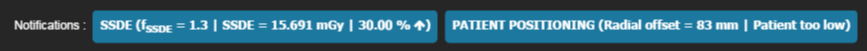 [Speaker Notes: boodschap unique]
Built in quality control: clinical image quality scoring
Quality control
Easy scoring from you PACS workstation
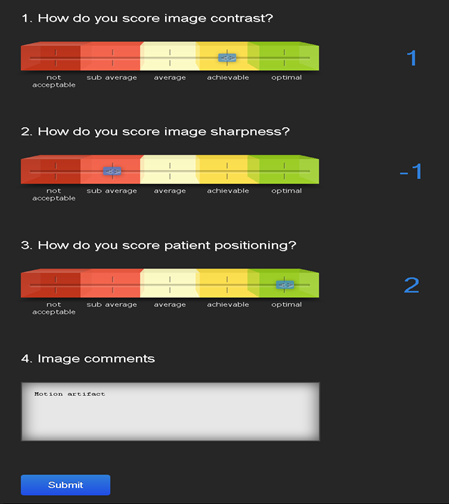 Evaluate the image quality of your modality
Scoring stored in tqm|DOSE™
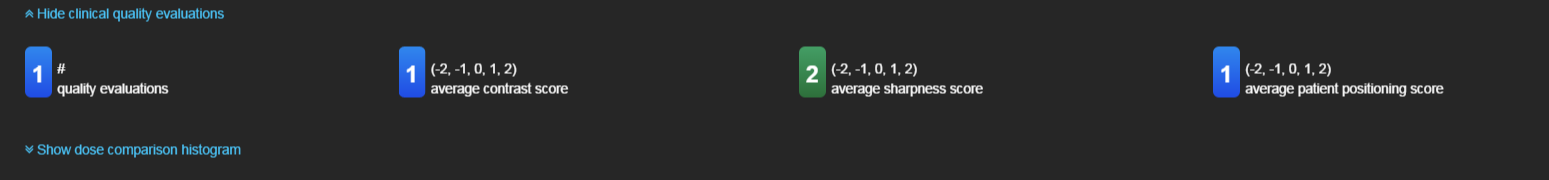 Automated reporting to key users
Reporting
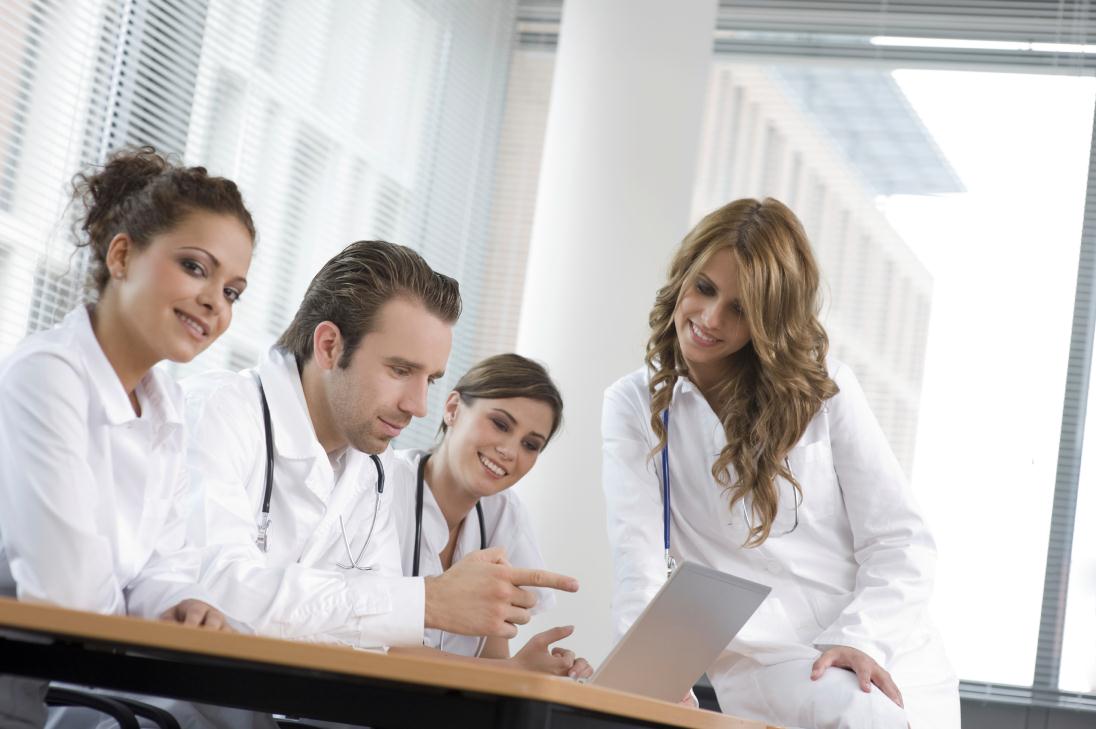 Automated reporting: Types of reports
Reporting
Report
Legal reporting
Dynamic reporting
Static reporting
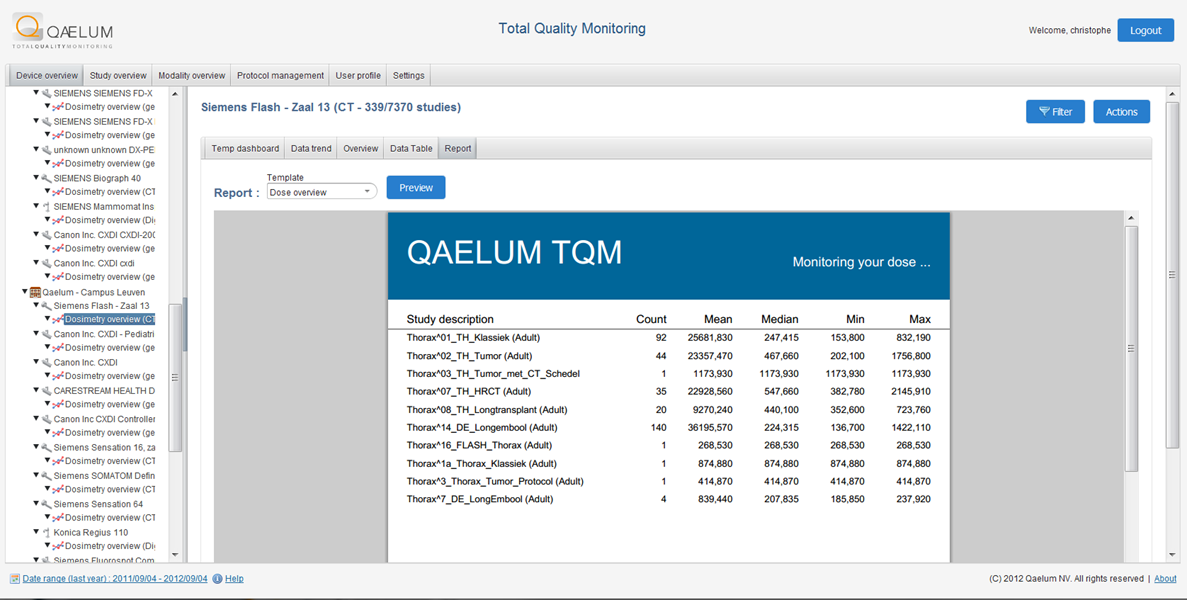 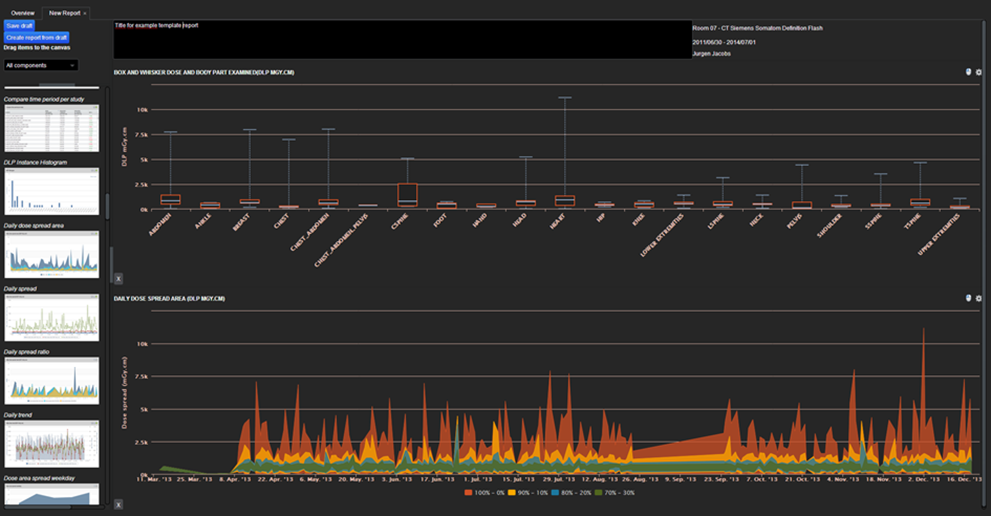 Automated reporting: Legal reporting
Compliance monitoring Sweden
Reporting
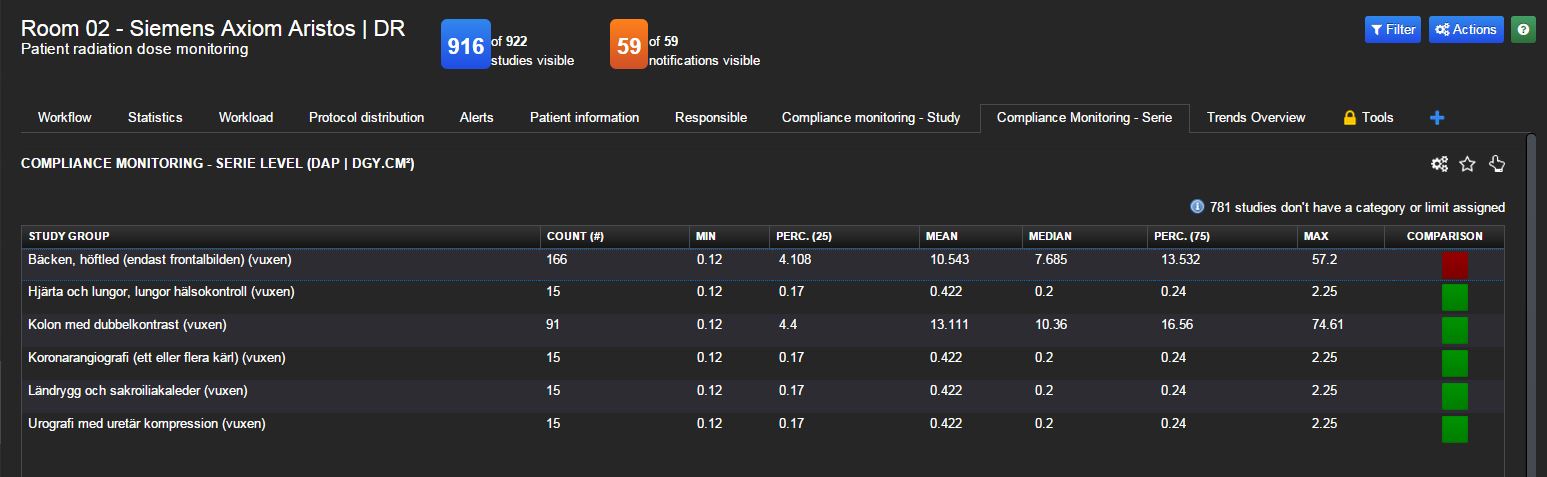 RED – the studies are outside the acceptable limits
ORANGE – the studies are outside the achievable but between the acceptable limits
GREEN – the studies are between the achievable limits
Automated reporting: Legal reporting
Reporting
Export in a specific legal template
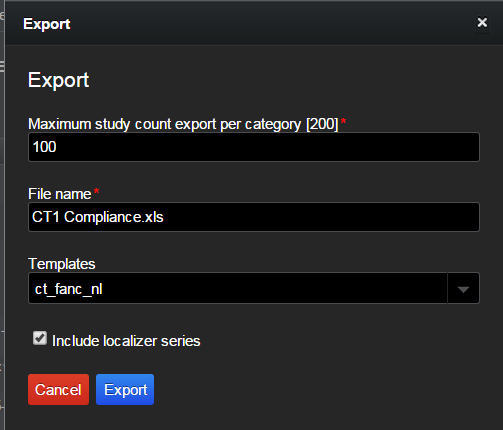 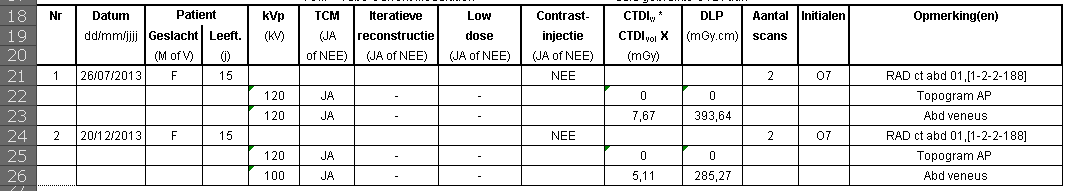 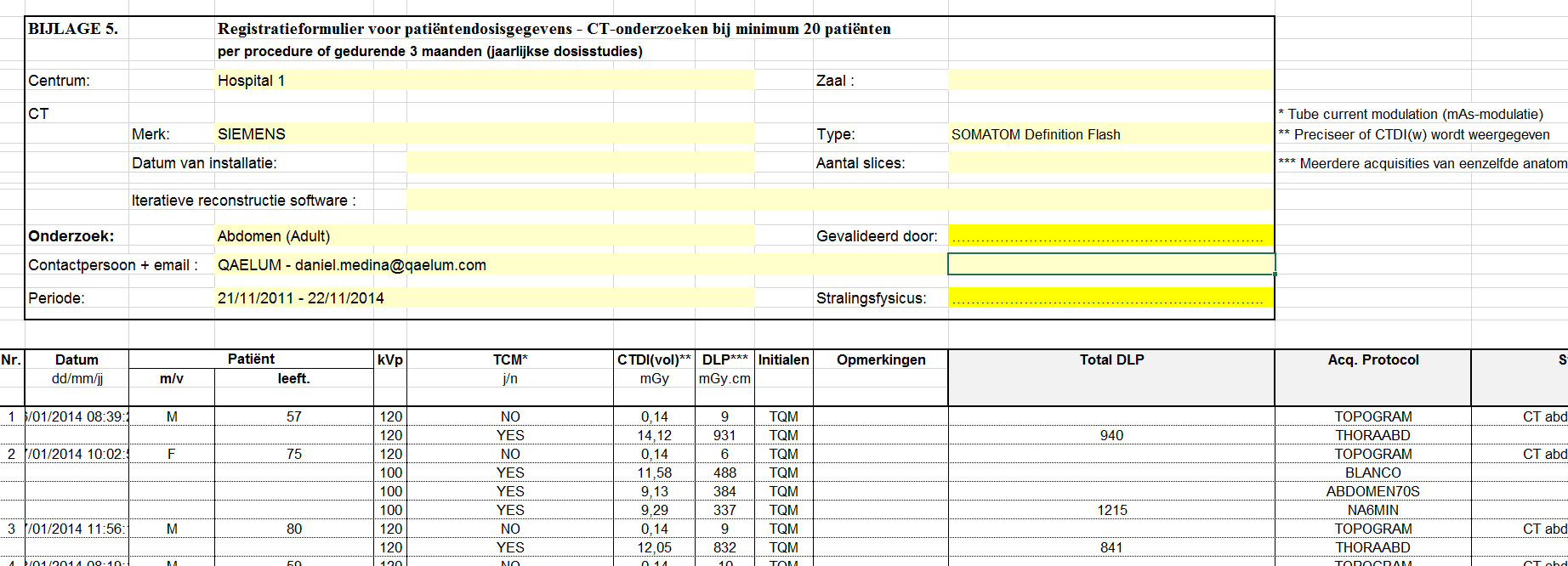 CONFIDENTIAL – QAELUM NV
Automated reporting: Dynamic reporting
Reporting
Drag and Drop
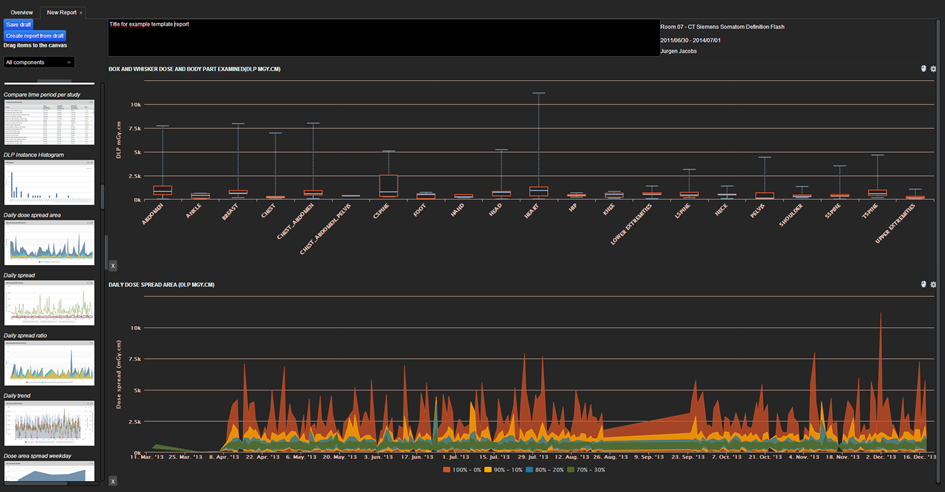 Easy to personalize
Only link is send, no heavy attachments
[Speaker Notes: Resultaat bijvoegen]
Reject / Retake Analysis
Extensions
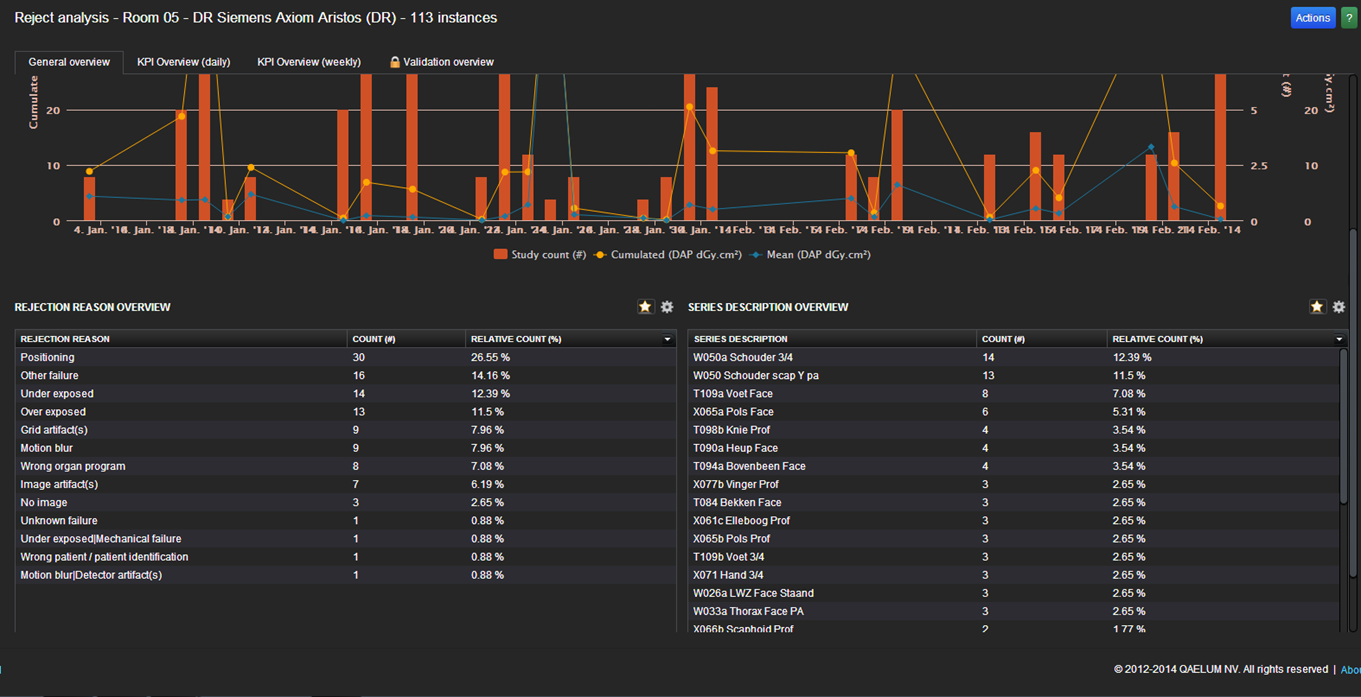 Example of contrast report
Extensions
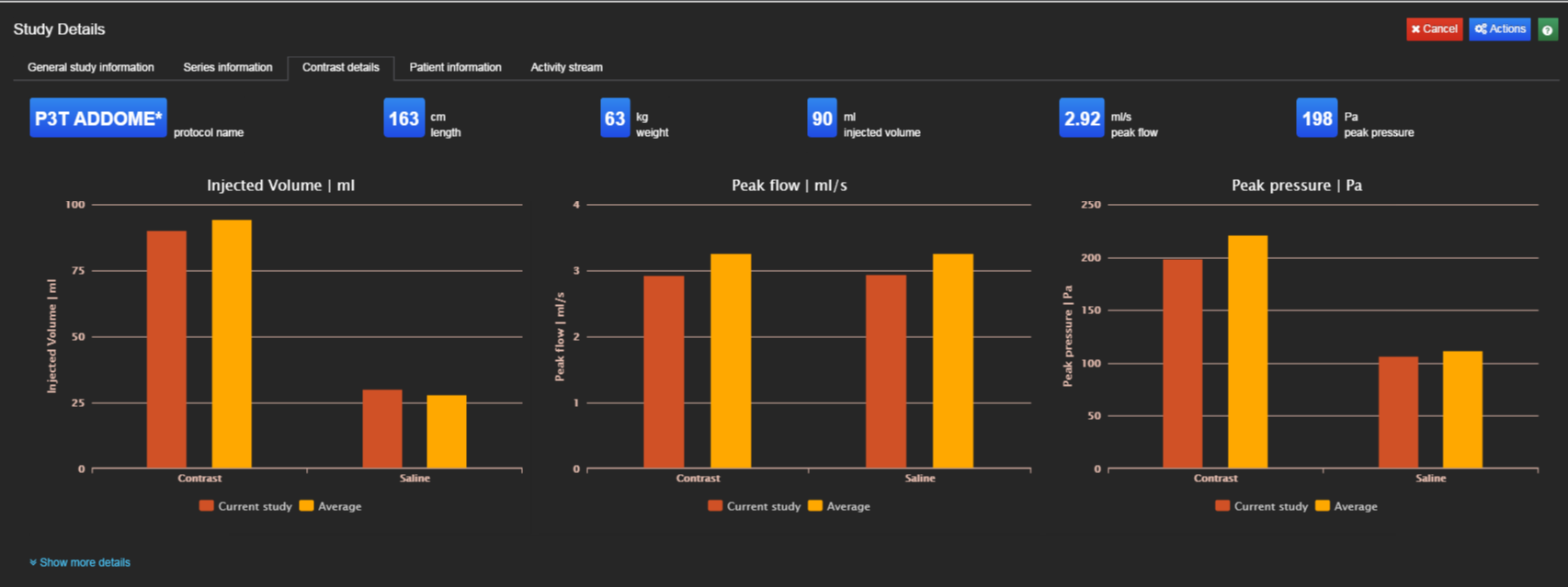 Contrast info coming from PACS or modality
Compatible with new CSR
Peak Skin Monitoring XA
extensions
Detailed skin dose map
Statistics
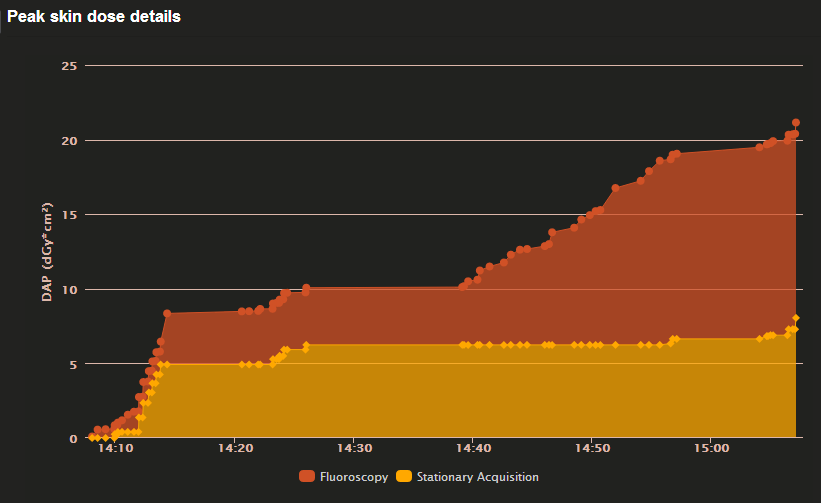 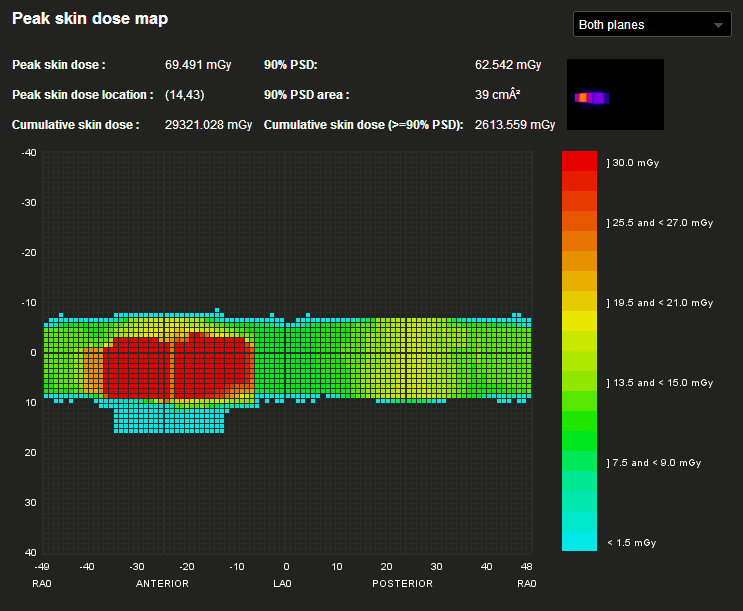 [Speaker Notes: No Air Karma
In interventional, fluoroscopy has higher dose than stationary acquisition]
45
Summary
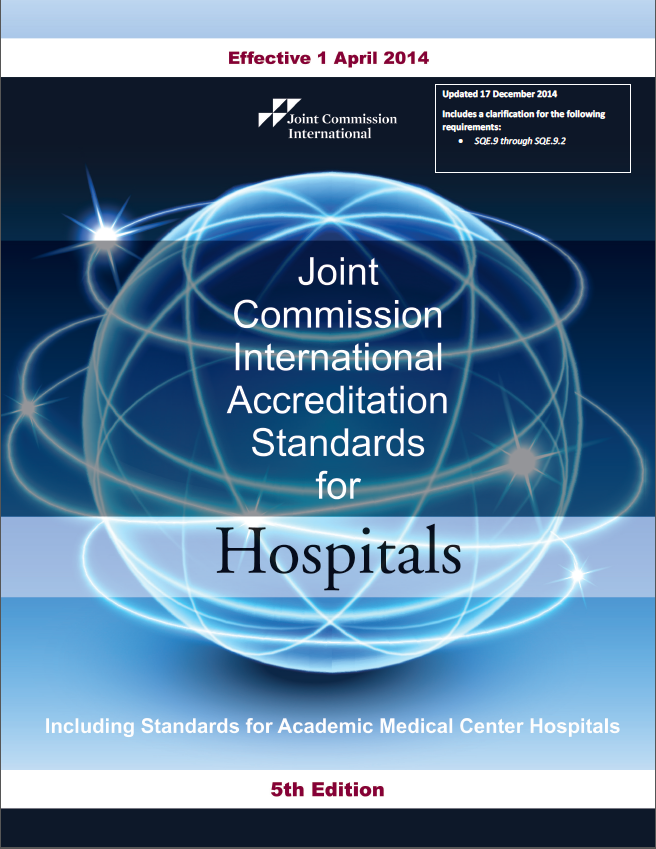 The risk of radiation exposure is a growing priority for both clinicians and patients
There is an ever-growing number of committees across Europe and the US, producing guidelines around the risk of radiation exposure
In Europe, the healthcare industry and hospitals will have until 2018 to comply with the new European Commission Council Directive
For hospitals this means they will need to formally evaluate the need for dose exposure on a case-by-case basis and track, record and maintain each dose given to all patients
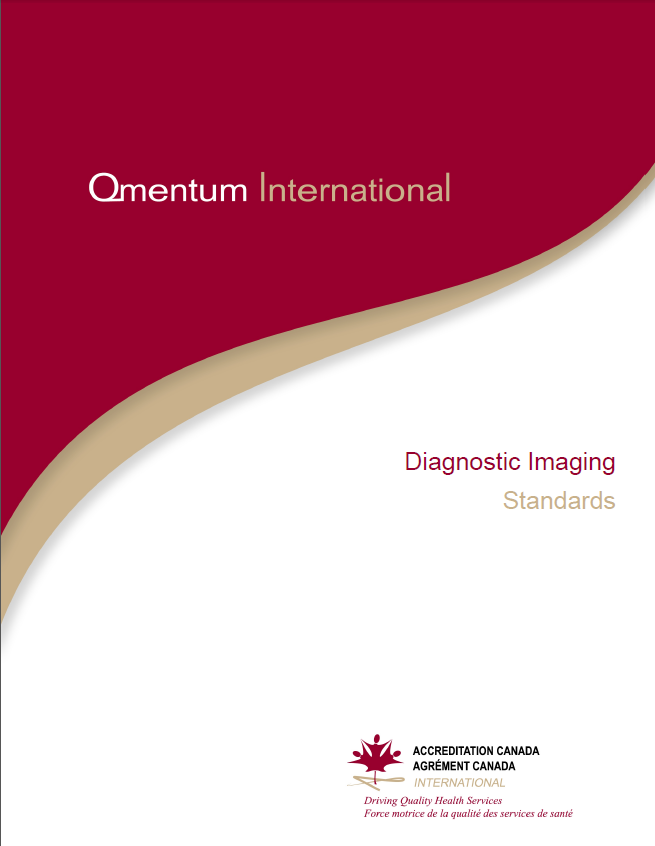 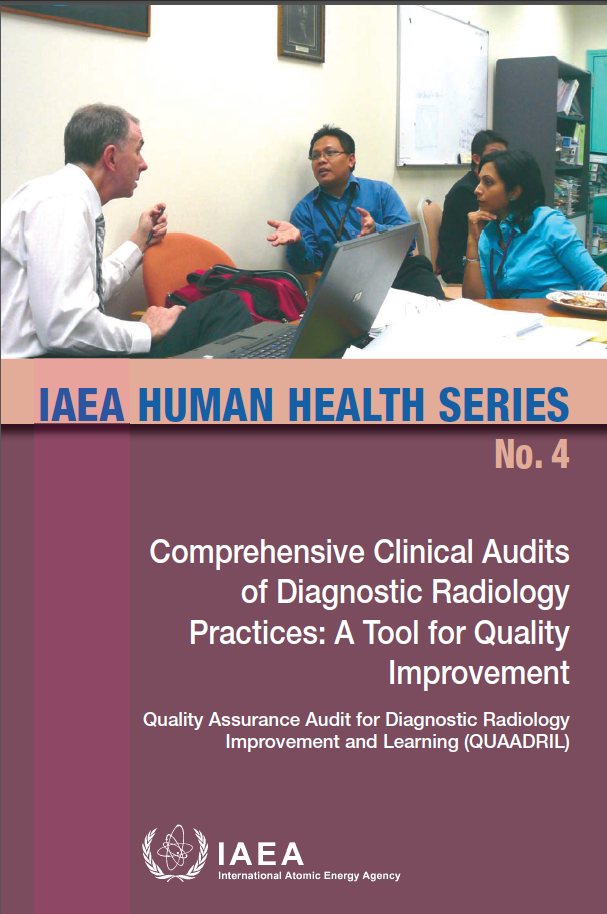 CONFIDENTIAL – QAELUM NV
Topics
Why is Quality Control and Dose Optimization becoming important?
FUJIFILM/QAELUM Solution
Site Use-Cases including Wales Nation Wide project
Site A: Chest room – dose doubled
Filter: CHEST
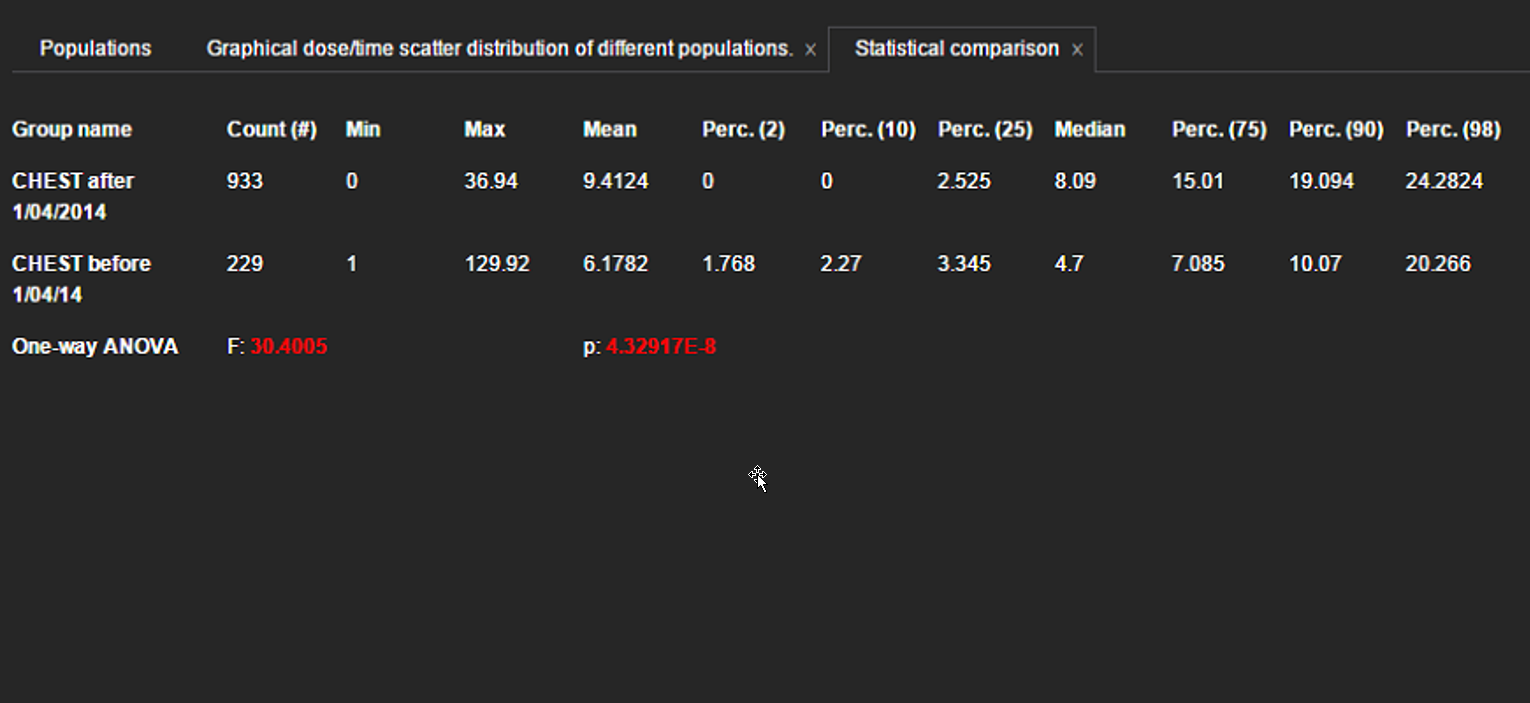 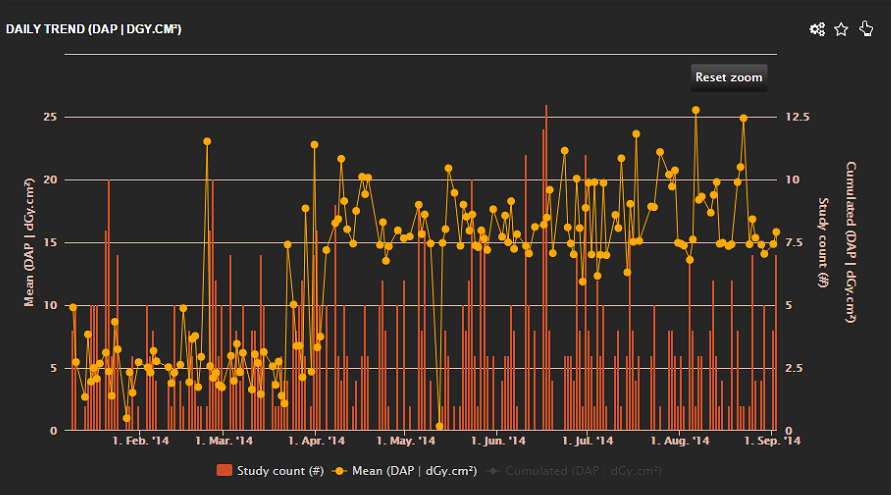 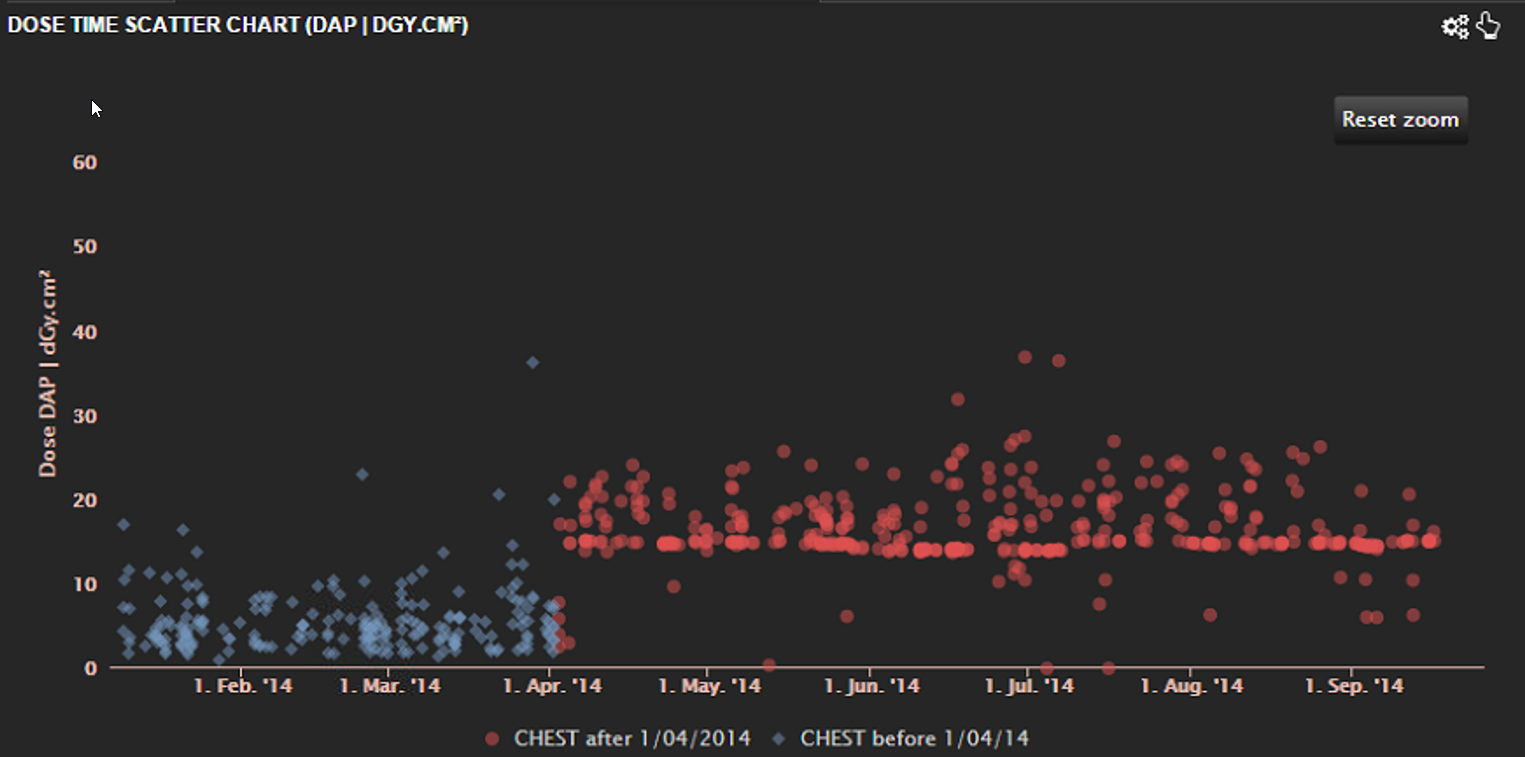 [Speaker Notes: (AEC stopped working)
Here you can see the daily trend  graph of a chest room.
Problem: at one day, the average dose per patient nearly doubled. This was only seen after a certain time.
A dose comparison was performed to check the dose difference before and after the problem.
The modality vender found out that it was the AEC chamber which was not re-connected after a maintenance 
Only possible to see when the trend of a “DEVICE” is monitored (and not patient)]
Site B: Mammography – too high dose series
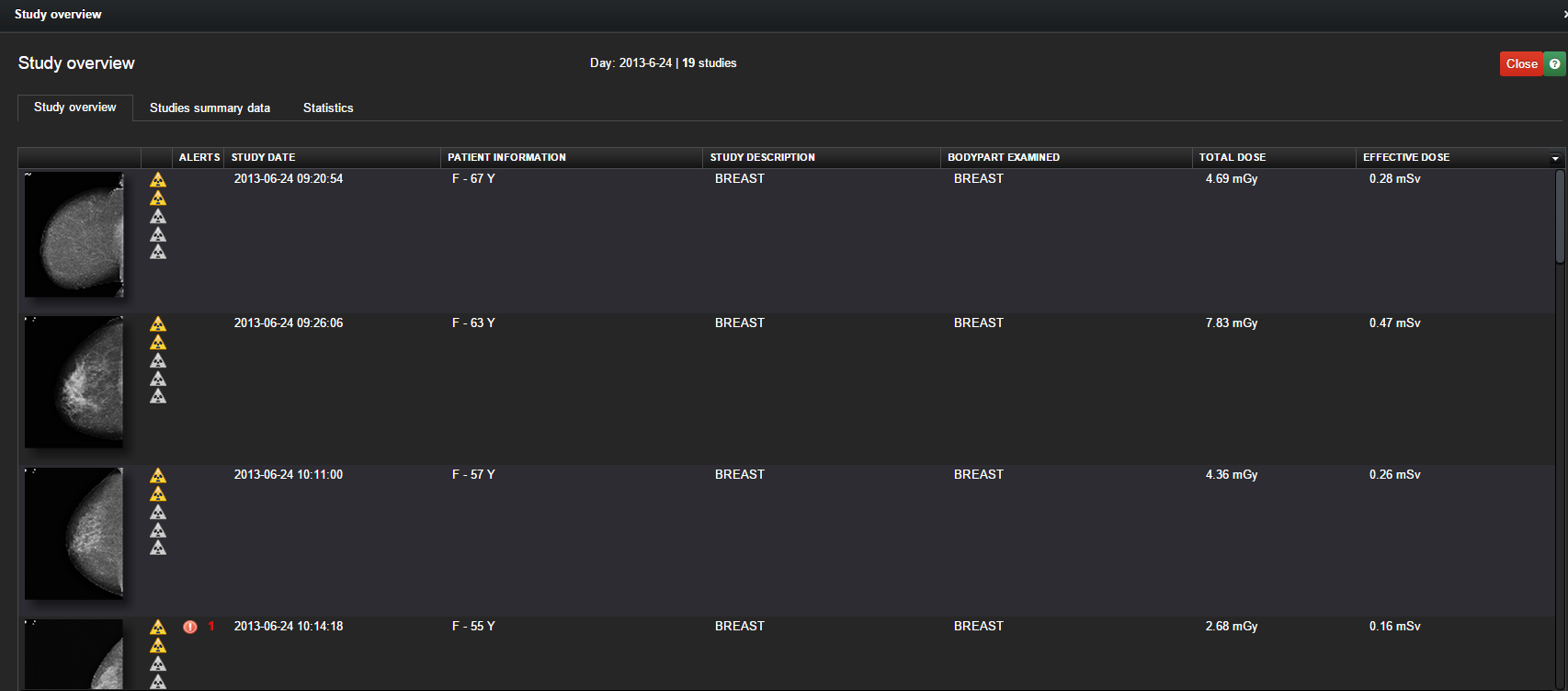 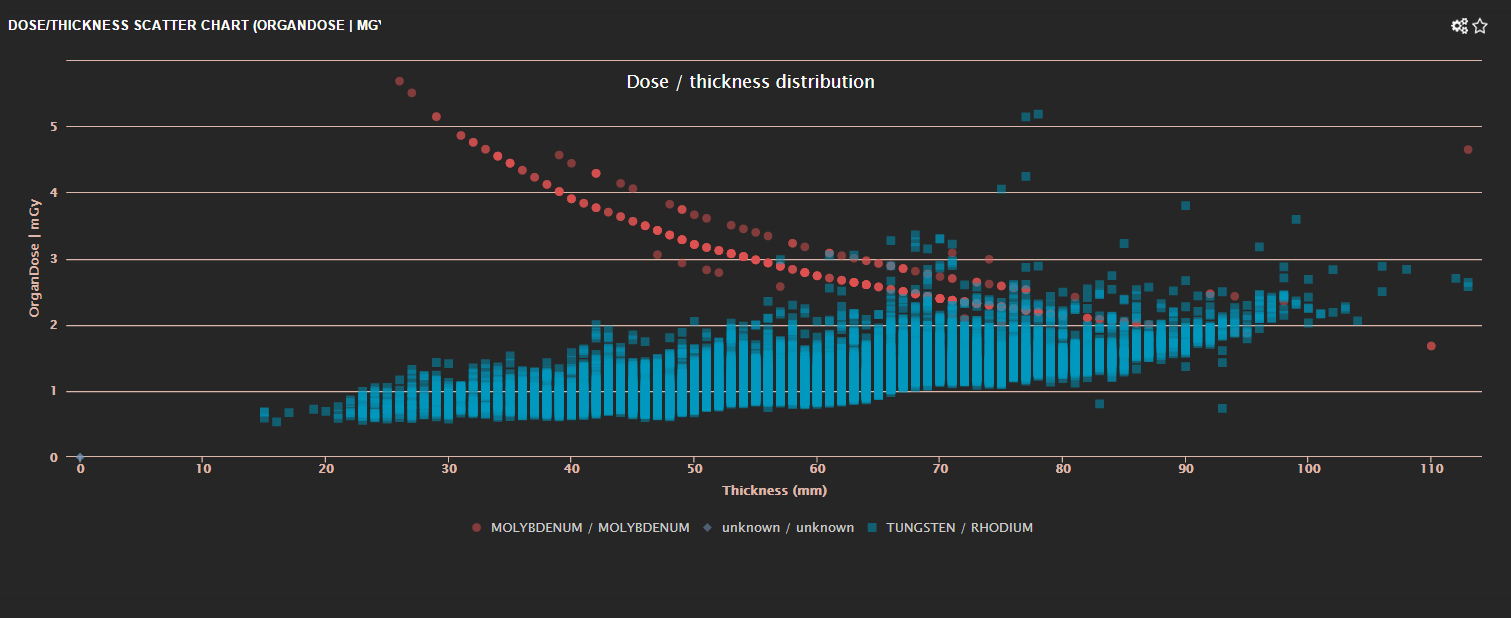 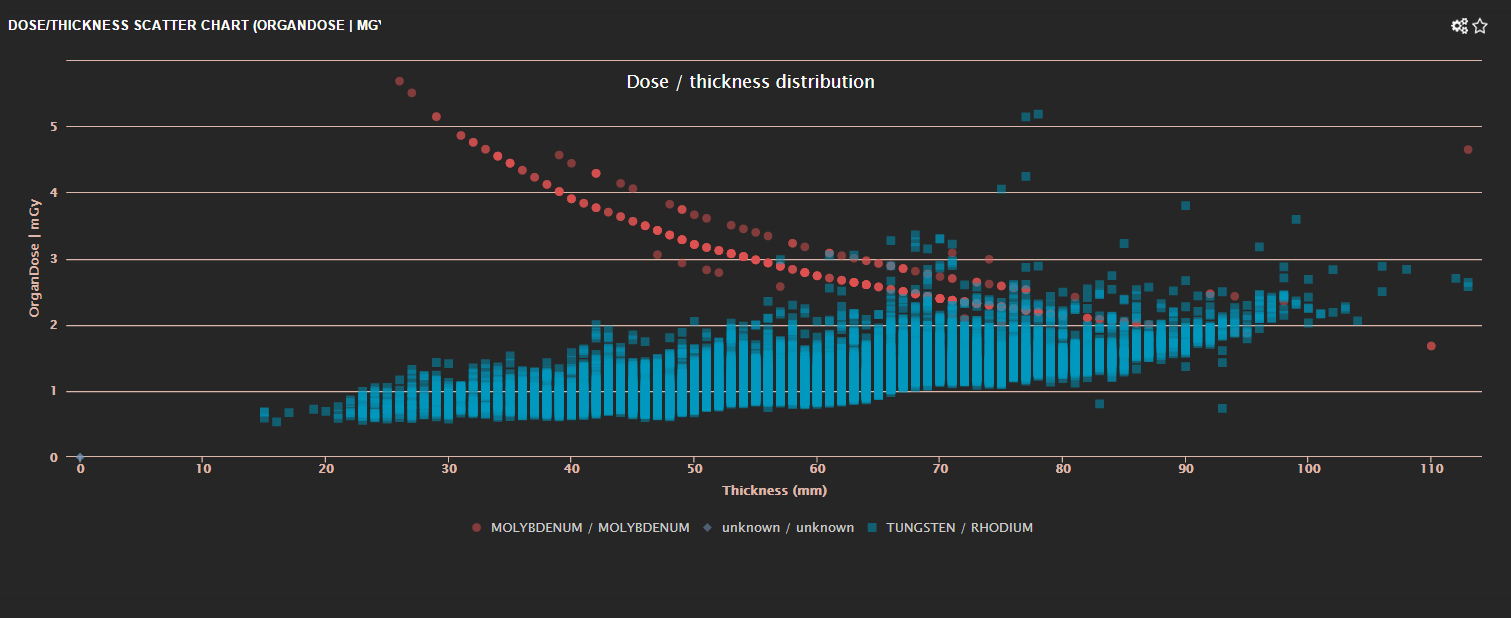 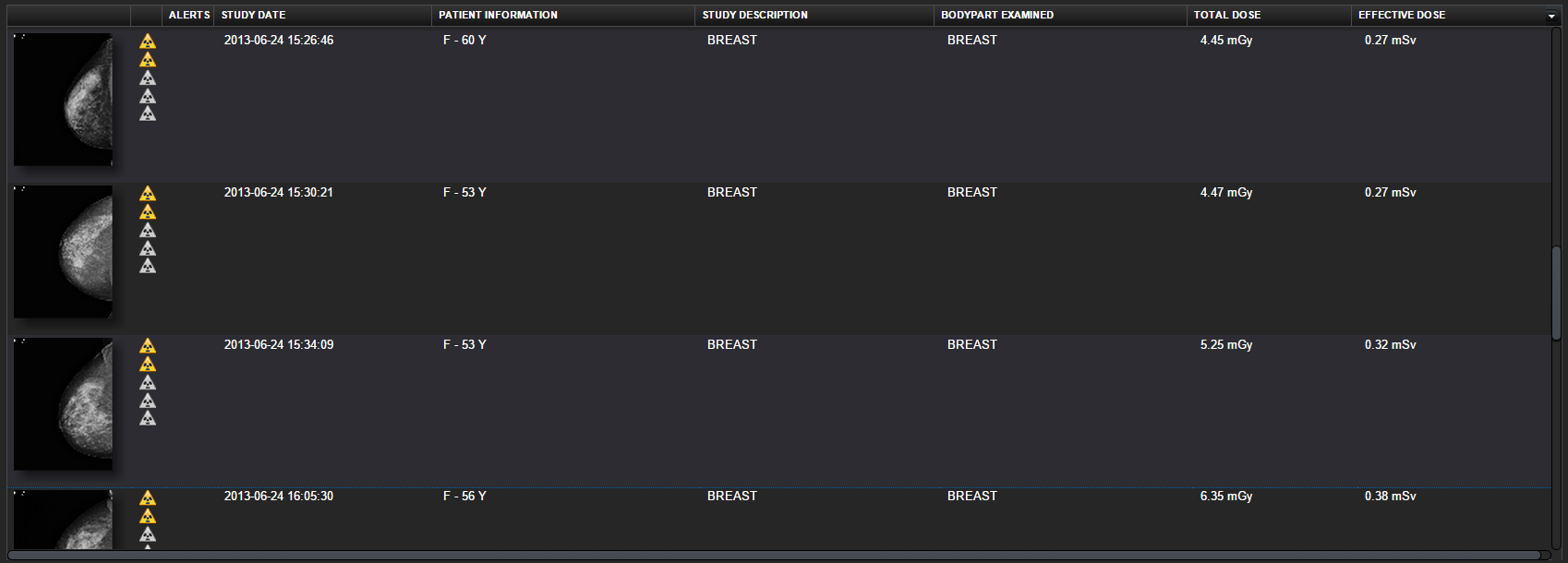 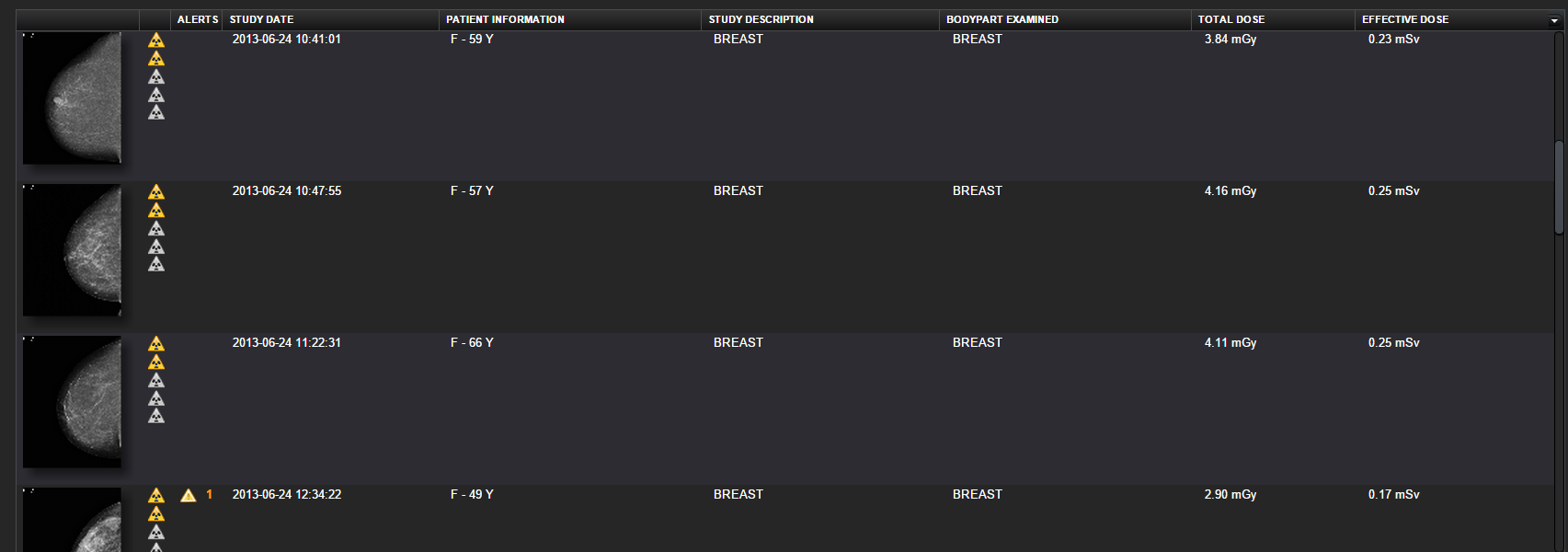 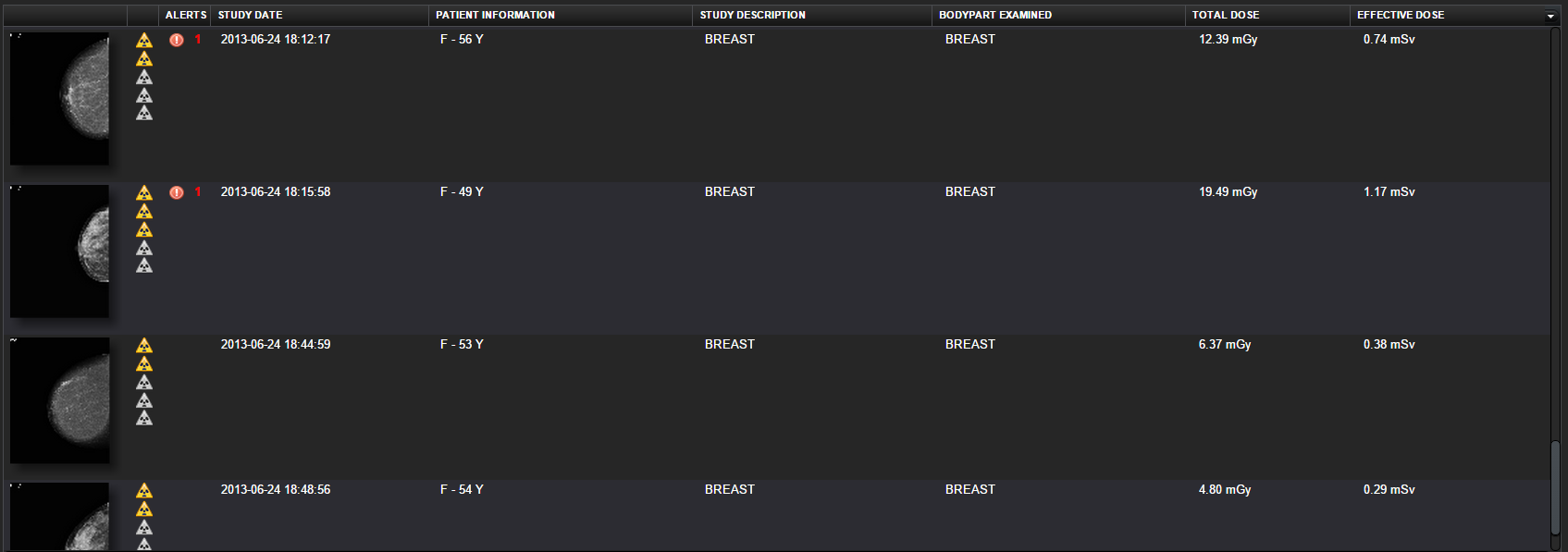 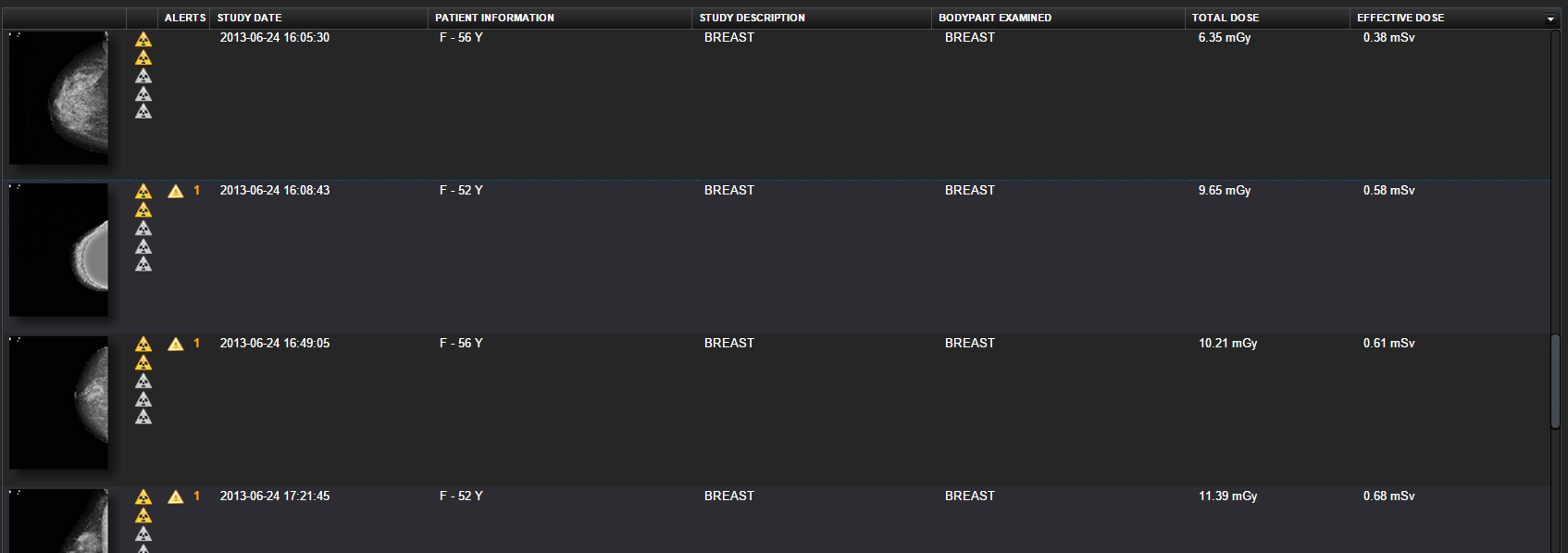 [Speaker Notes: (MG-Manual Mode after Implant Examination)
This site is doing quite some mammography cases.
Problem: sometimes the dose is unexplainable high (factor 3 to 5) for several patients in a row.
Physicist couldn’t find anything wrong on the device.
Modality vender was also not able to find issues
Then Qaelum suggested to look at the data. 
We noticed that the problem showed up after each implant exam that was shot manually. 
It was clear that somebody (in this case a radiologist) forgot to switch-on the AEC chamber after the manual exposure. Most of the time the modality was not switched off at night – which would have switched-on the AEC chamber again - , so the next morning the problem continued.
It was only because Qaelum looked at device level in the software, that the behavior of the modality became clear.]
Site C: Dose new 128 slice CT > existing 64 slice CT
Filter: TC Colon
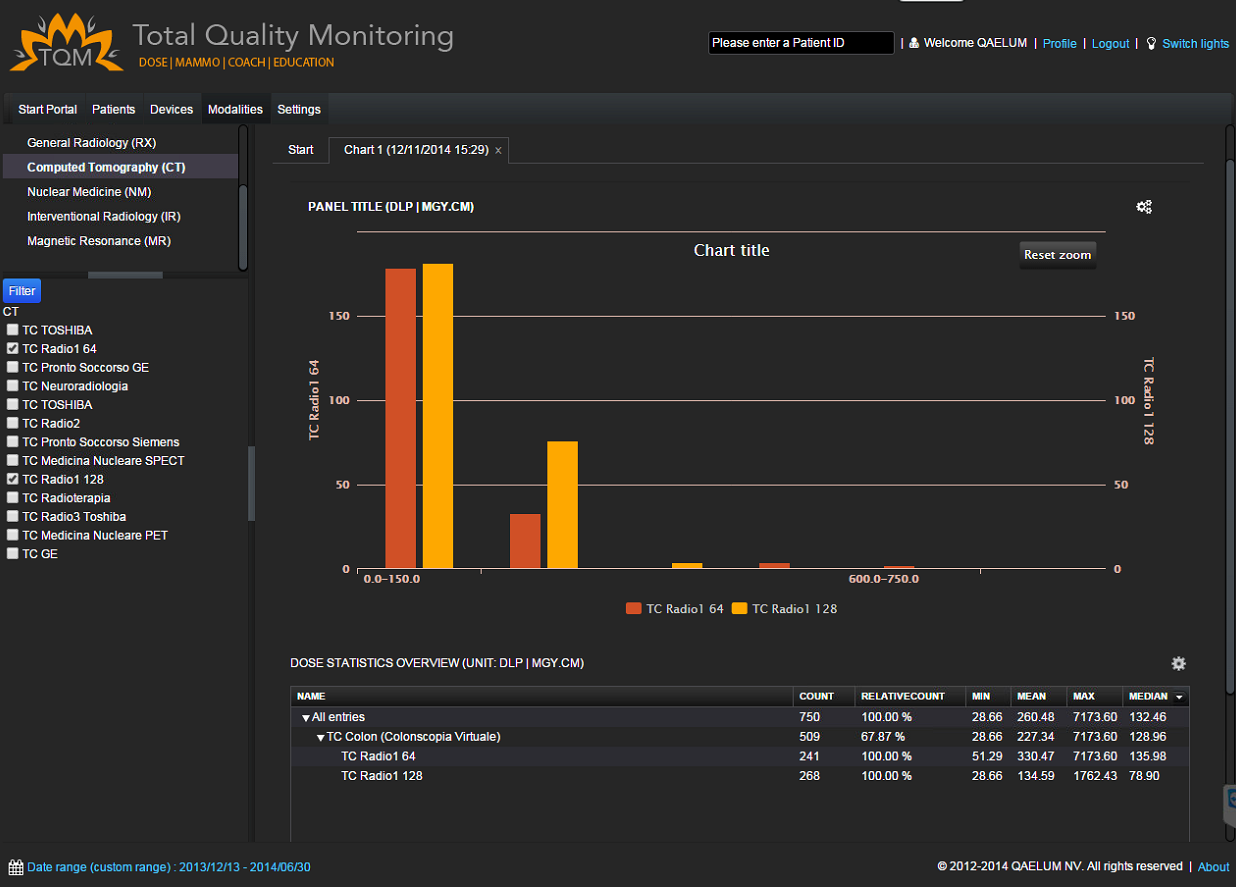 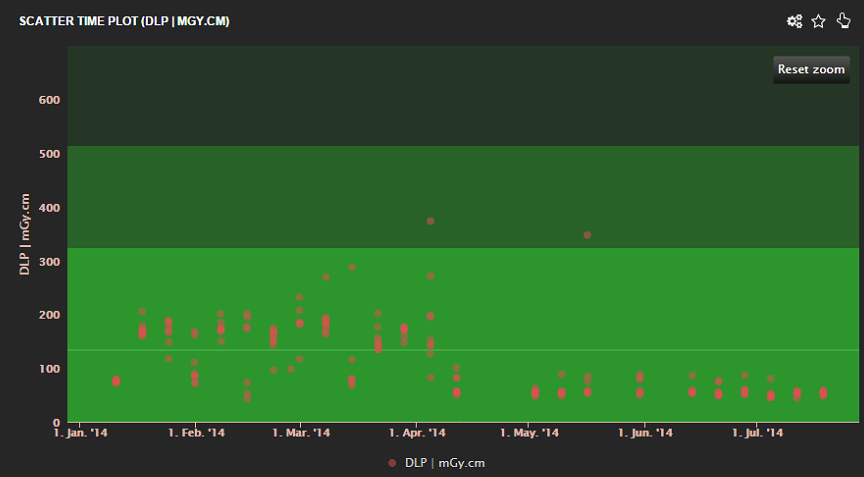 [Speaker Notes: The dose of a new 128 slice CT was compared with the existing 64 slice CT. It turned out that the dose of the new CT was substantially higher, when TC colon exams were performed.
So what happened? After the installation of the CT, the TC colon protocol of the 64 slice CT was just copied to the 128 slice CT which of course was not optimal for this machine.
After optimization of this protocol, the dose of the new CT was substantially lower than the existing one.]
Wales Nation Wide project
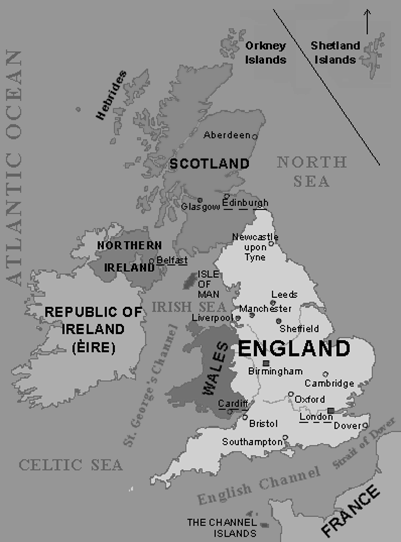 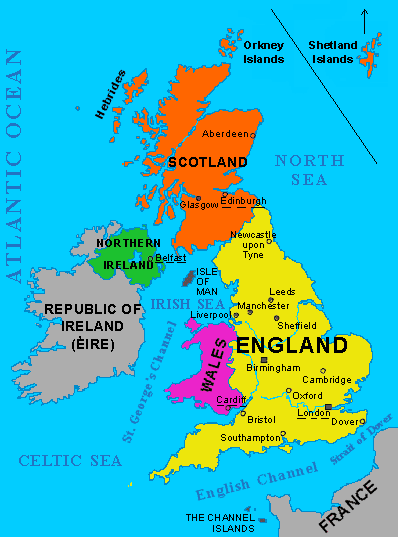 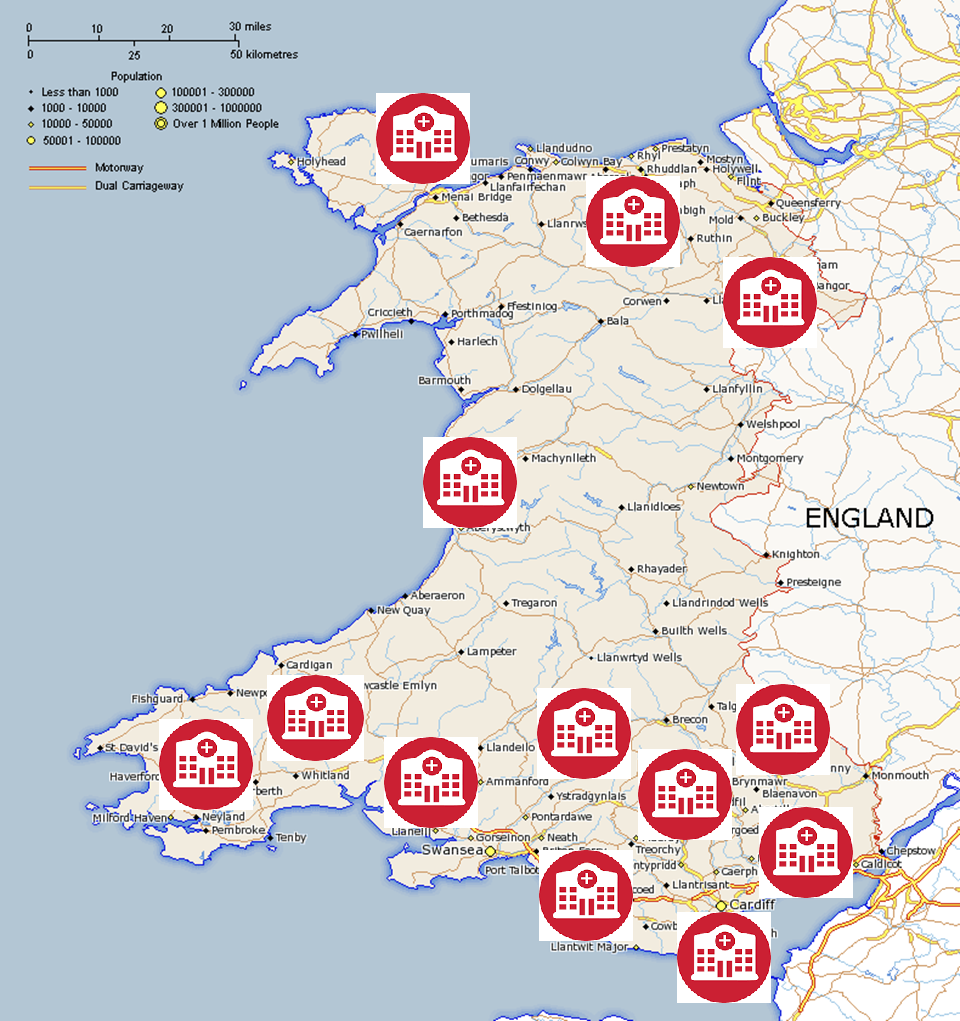 CONFIDENTIAL – QAELUM NV
Wales Nation Wide project
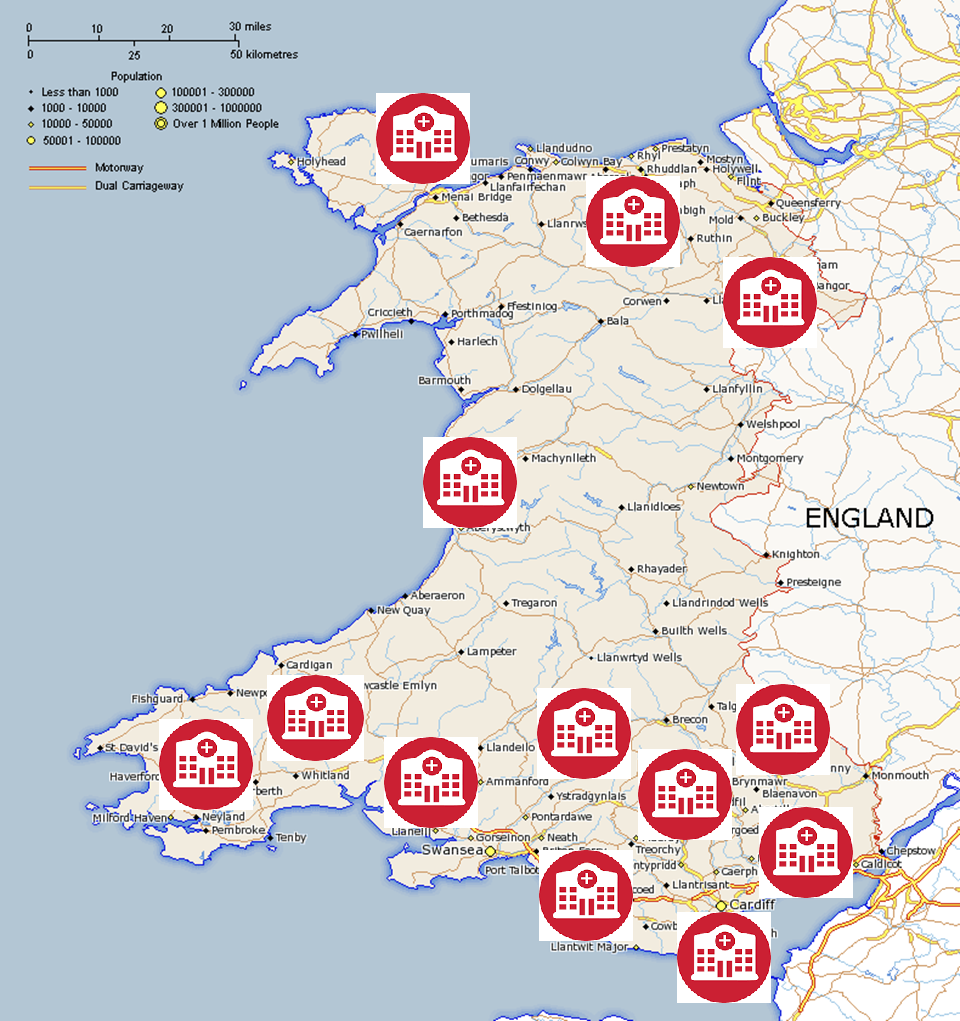 CONFIDENTIAL – QAELUM NV
Wales Nation Wide project
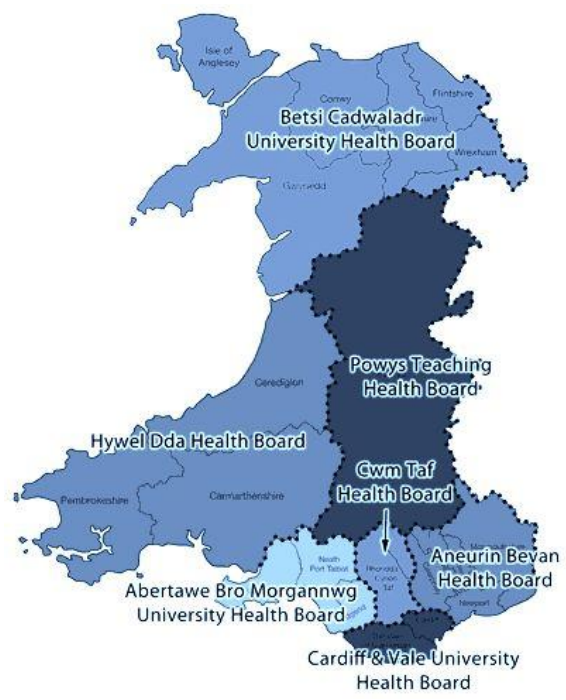 Wales Nation Wide project
Hospital external
Patient ID
Unique Identification… or …
Translation (mapping of user id – HASH-code)
(using patient name, birthdate, …)
Code is created
Dose passport all over the region
Compare modalities and locations (hospitals)
All hospital data (images, thumbnails…) is stored locally
No data transfer necessary
Safe
Less bandwidth
Database (analysis results, calculations, α-num data) is central
Fast
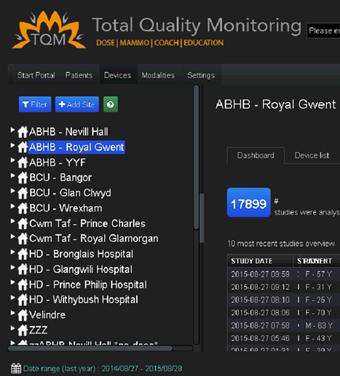 How much is too much?
2.000.000
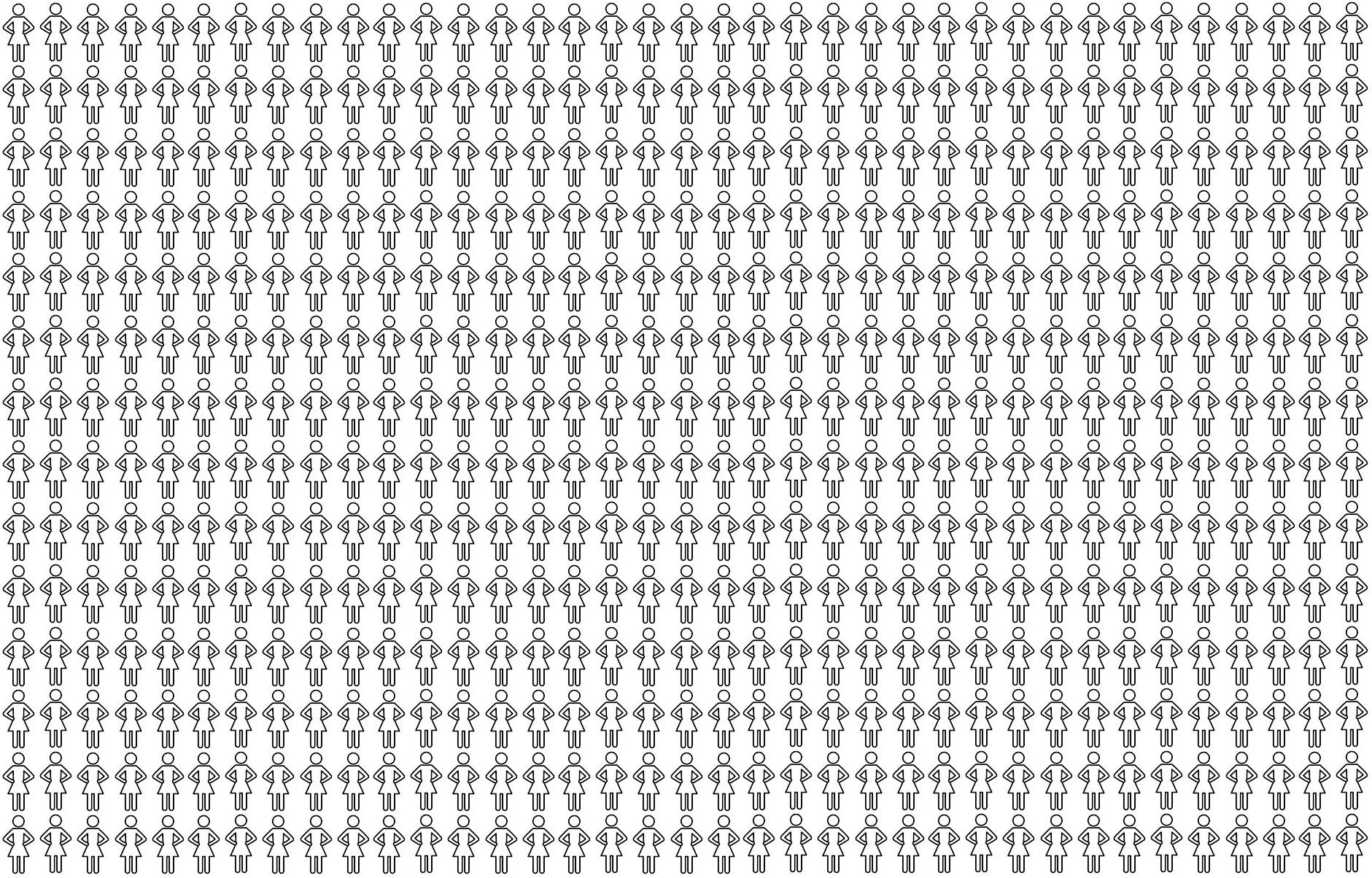 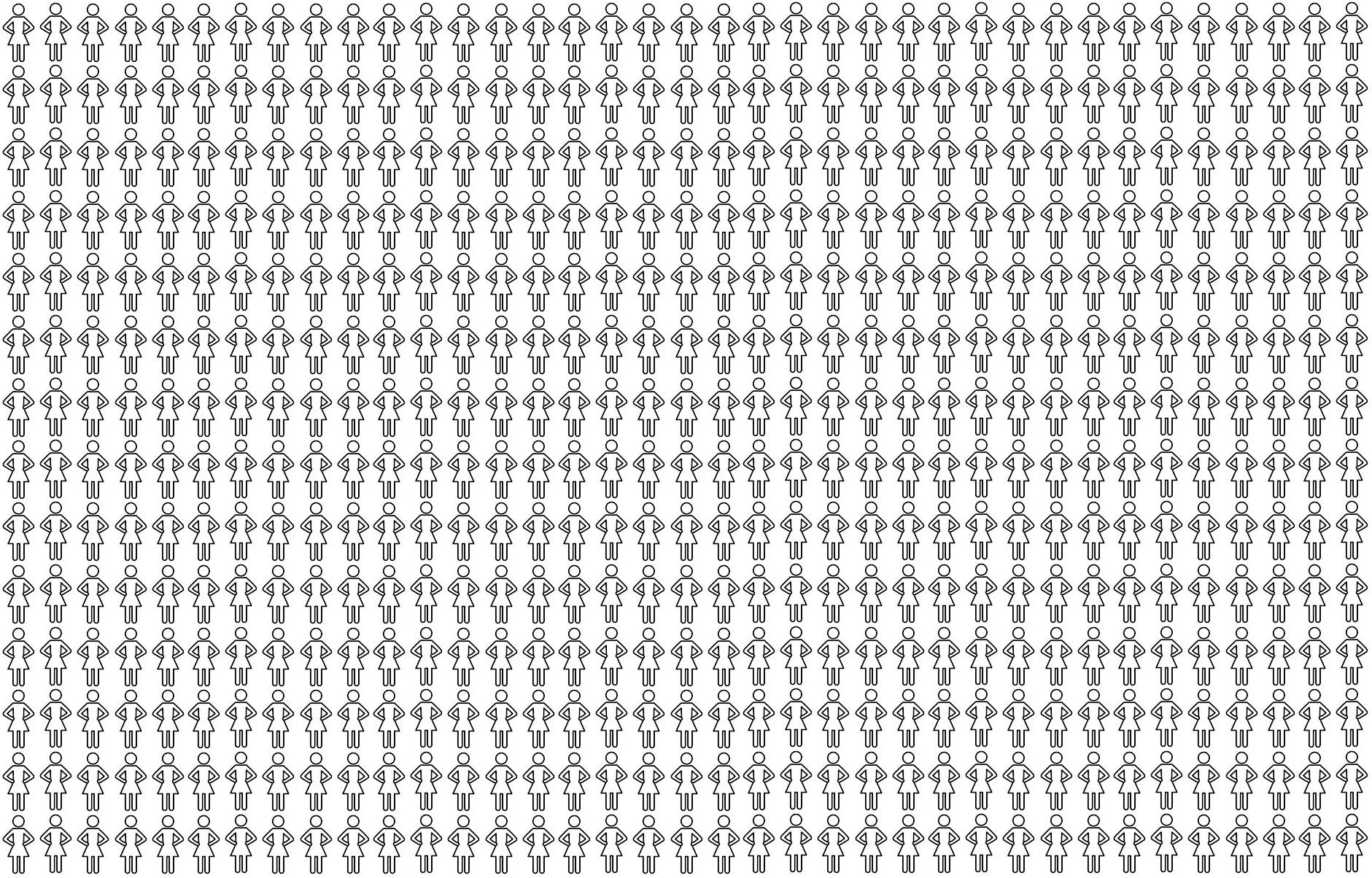 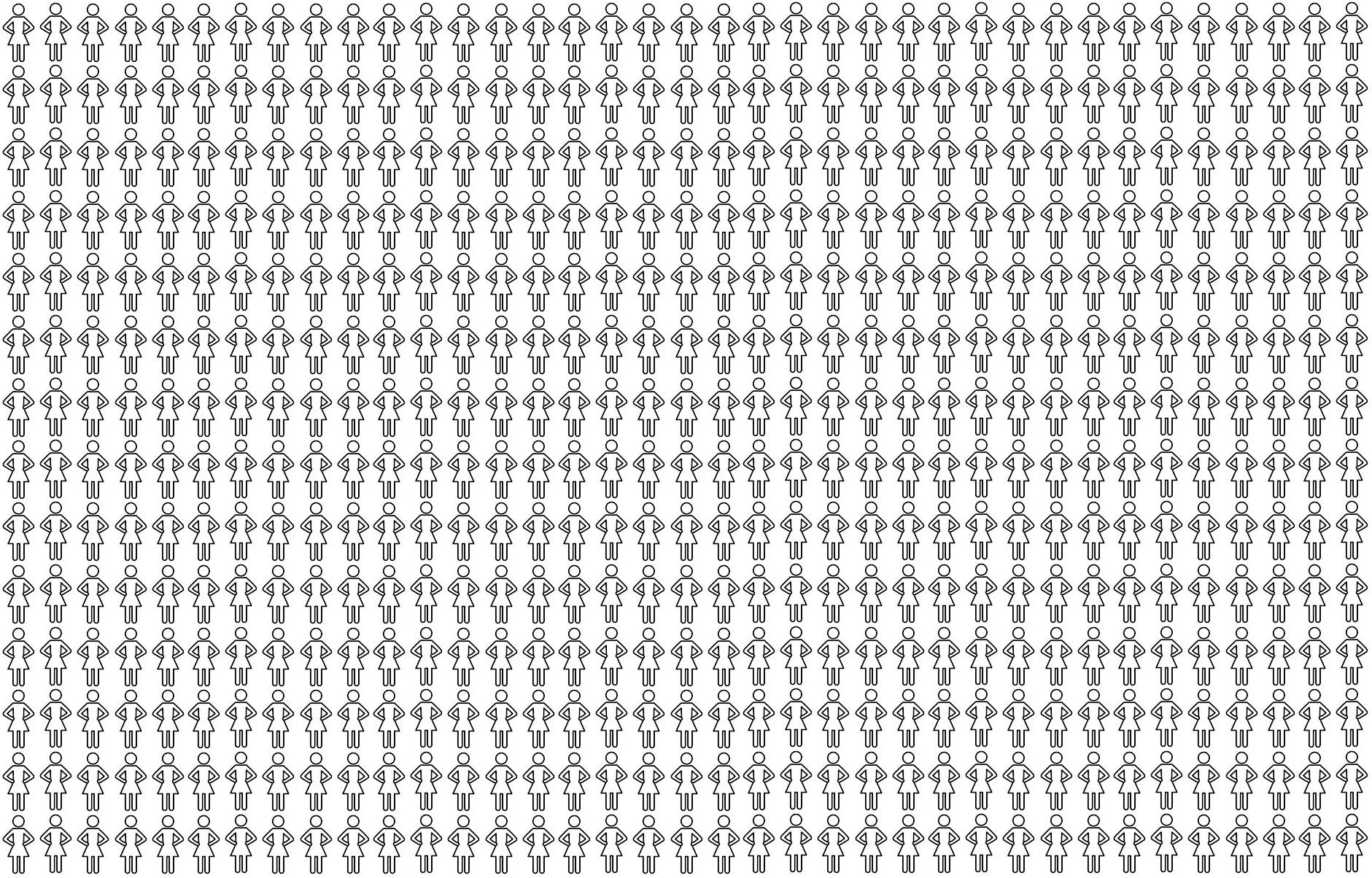 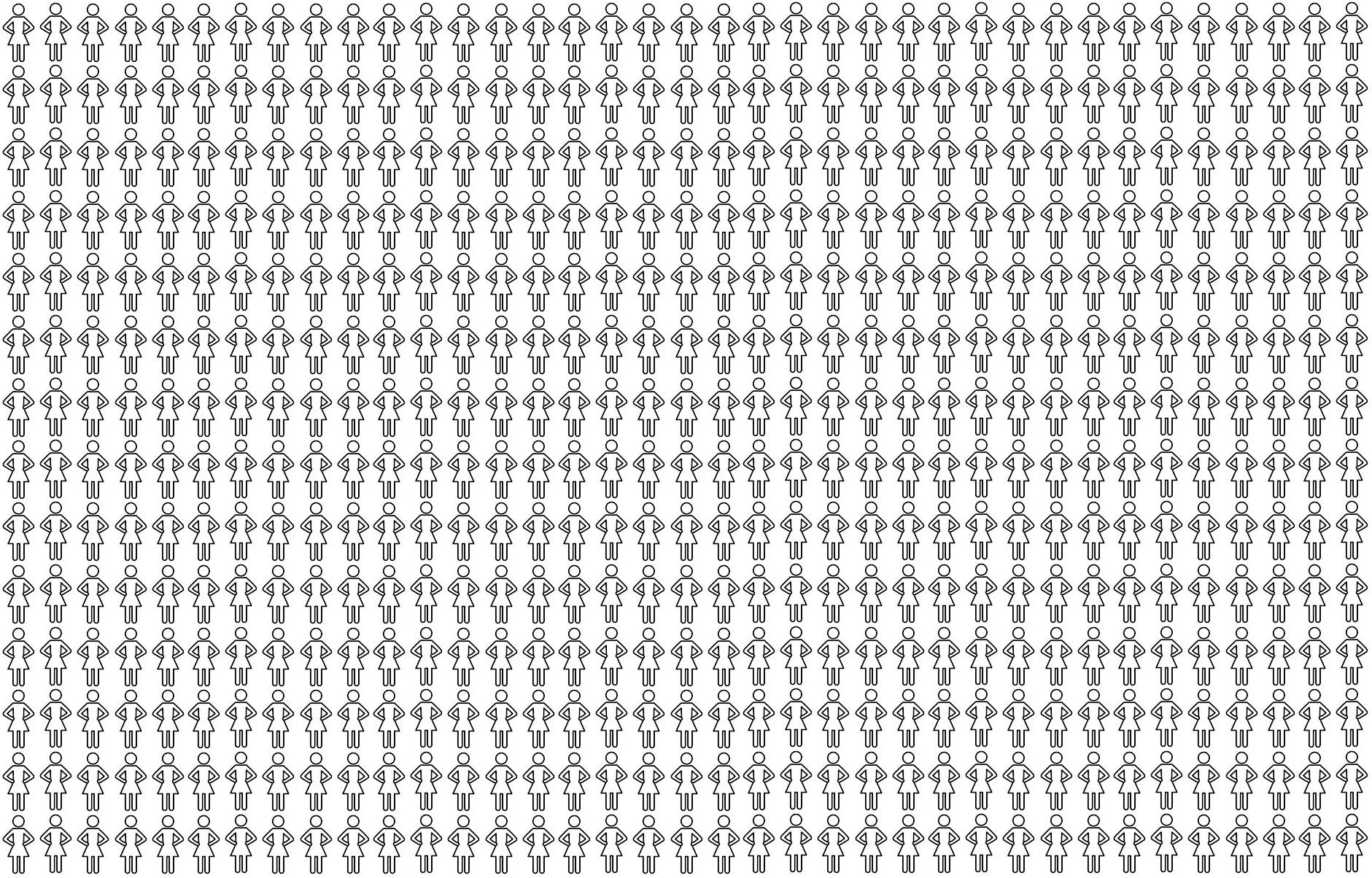 3500
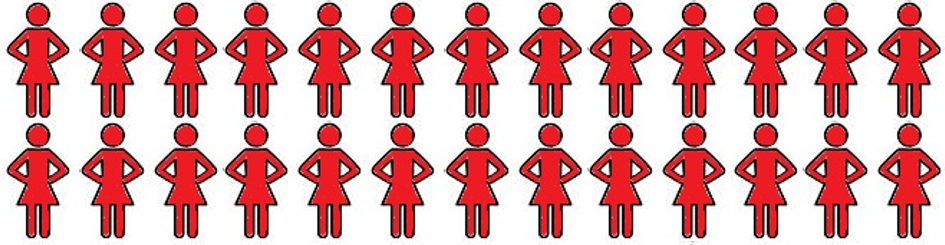 26
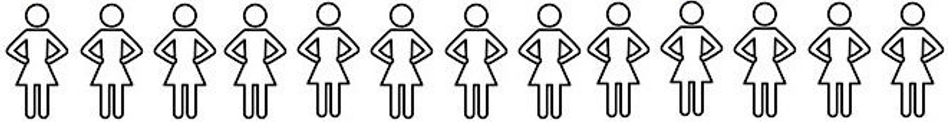 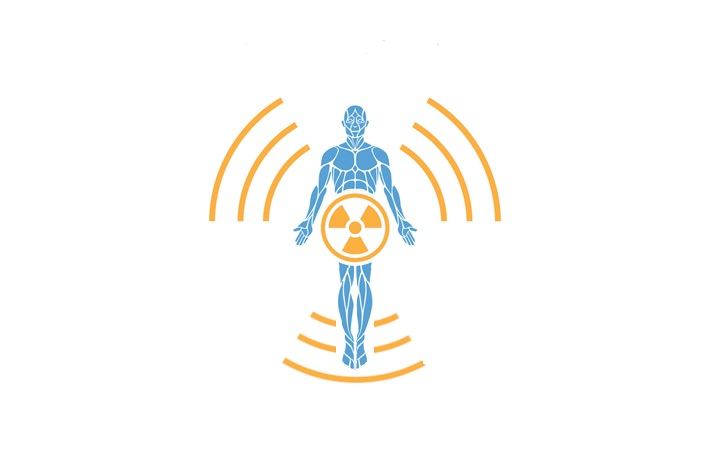 13
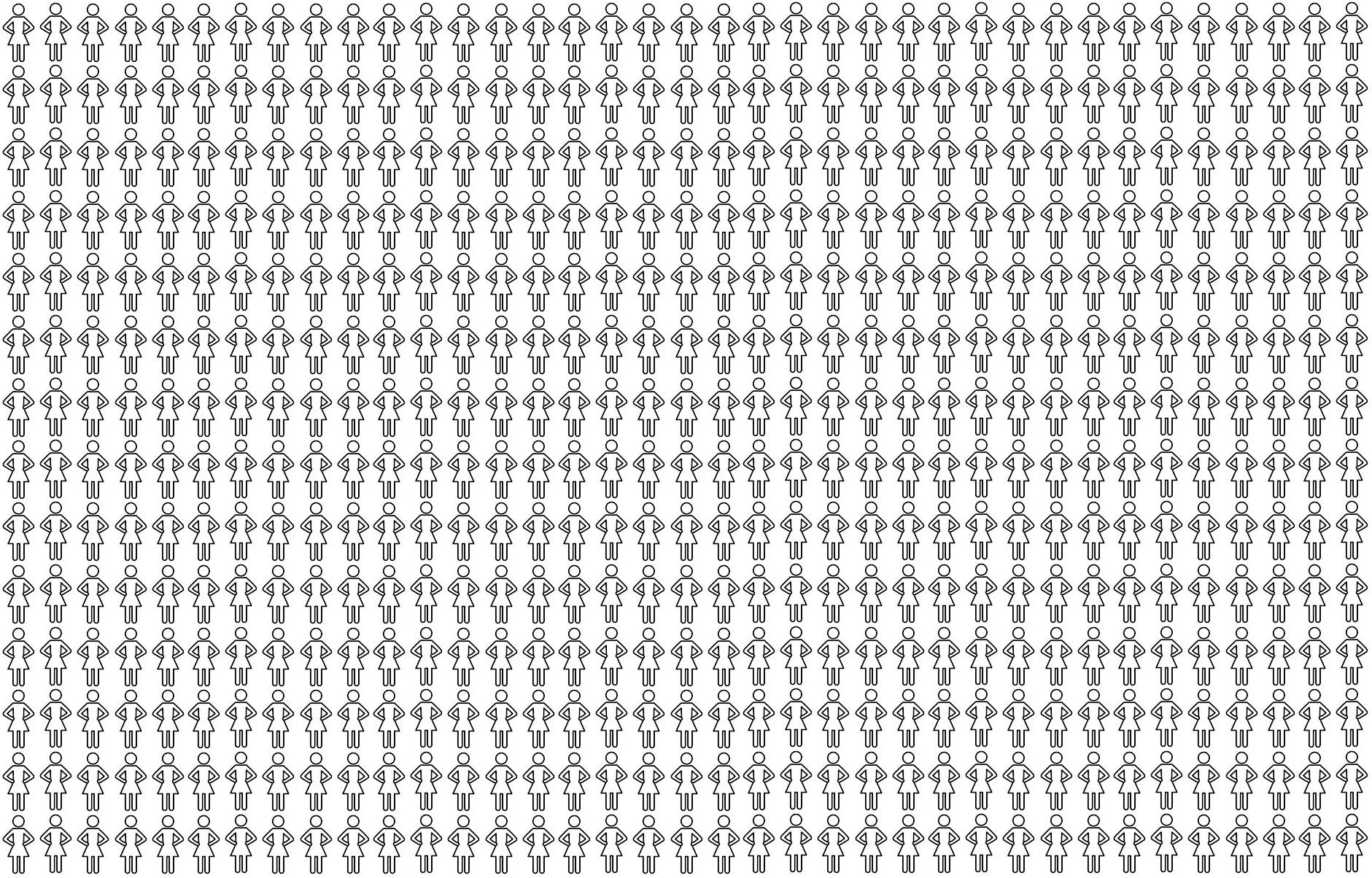 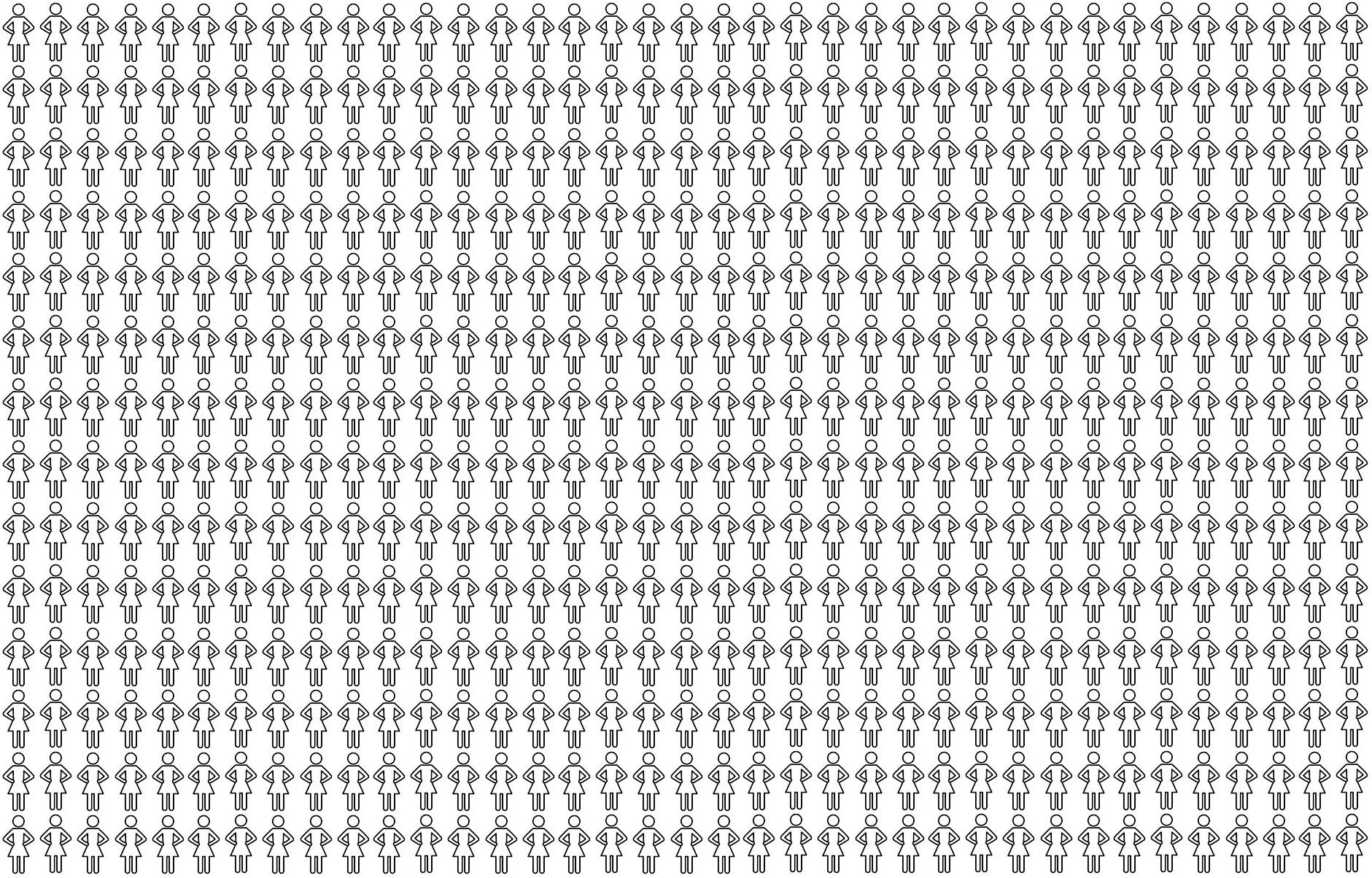 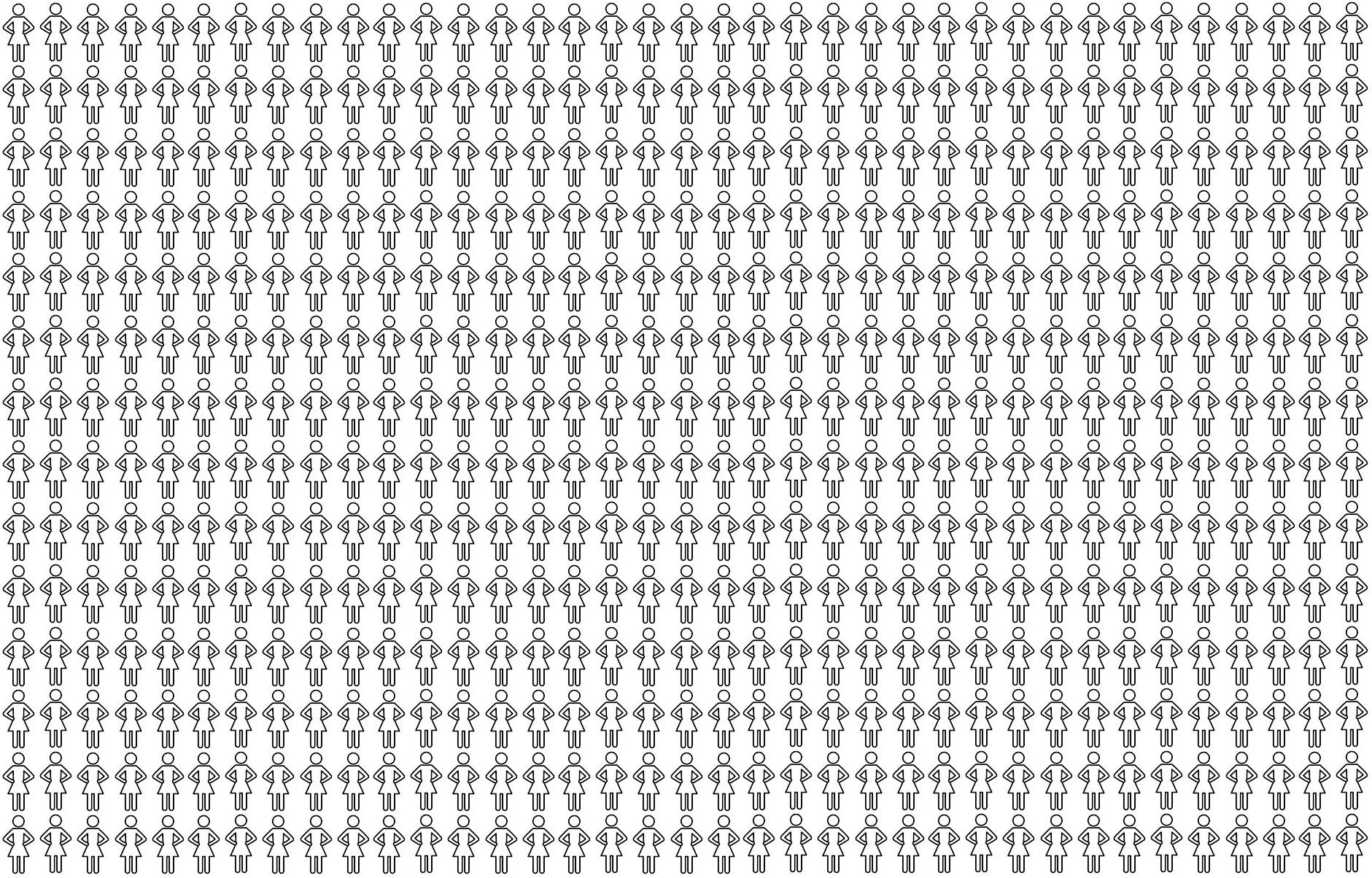 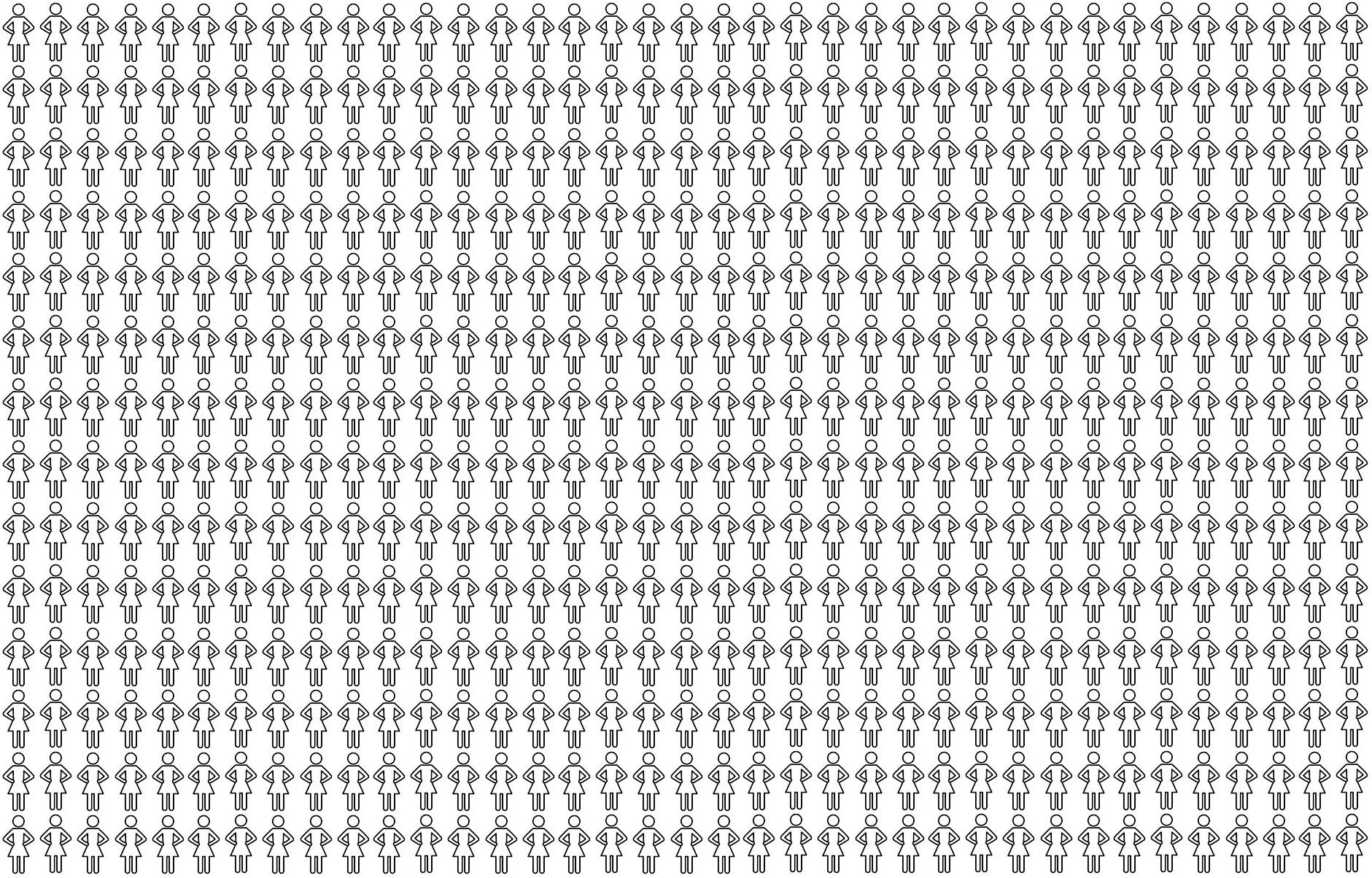 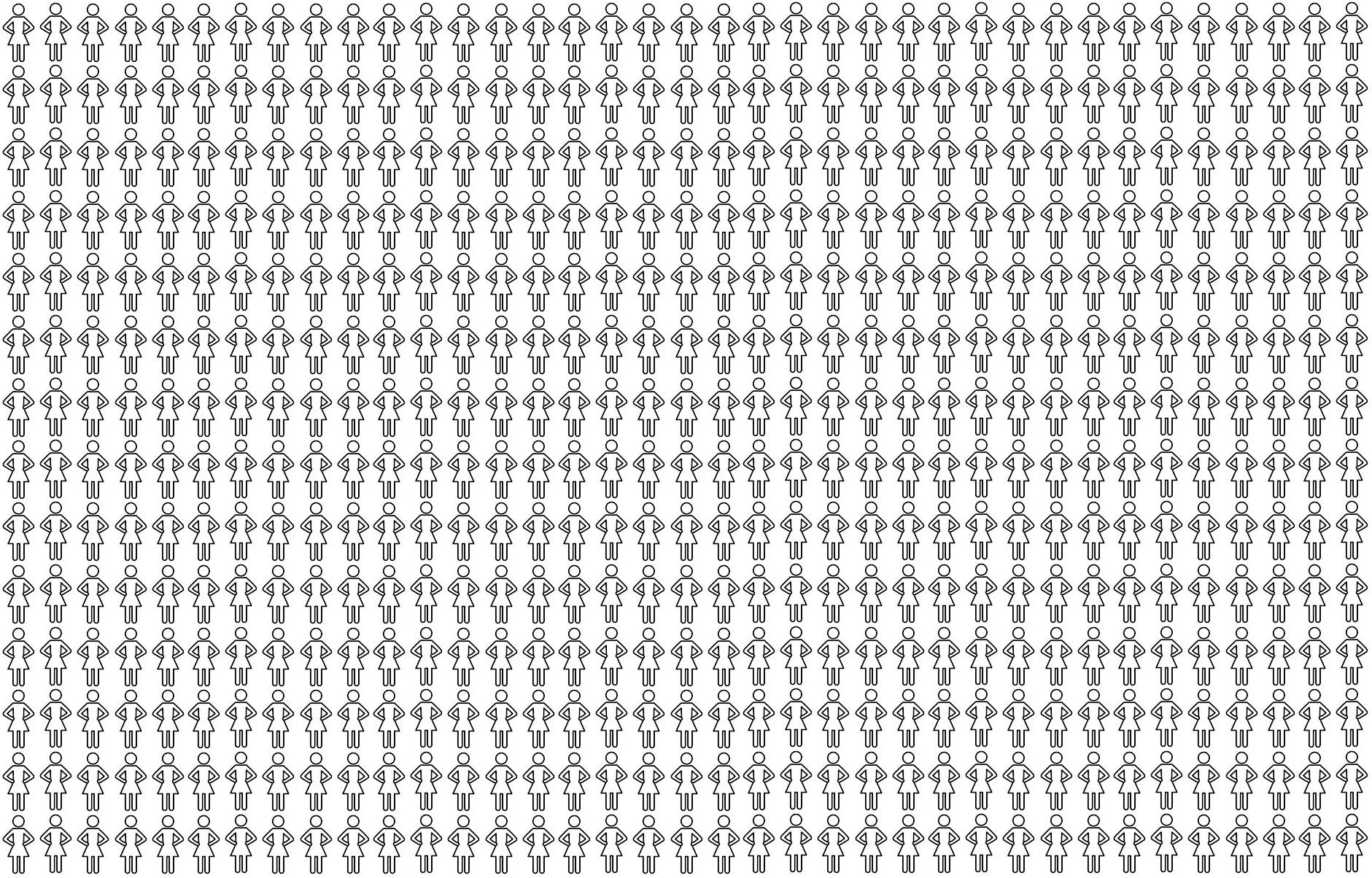 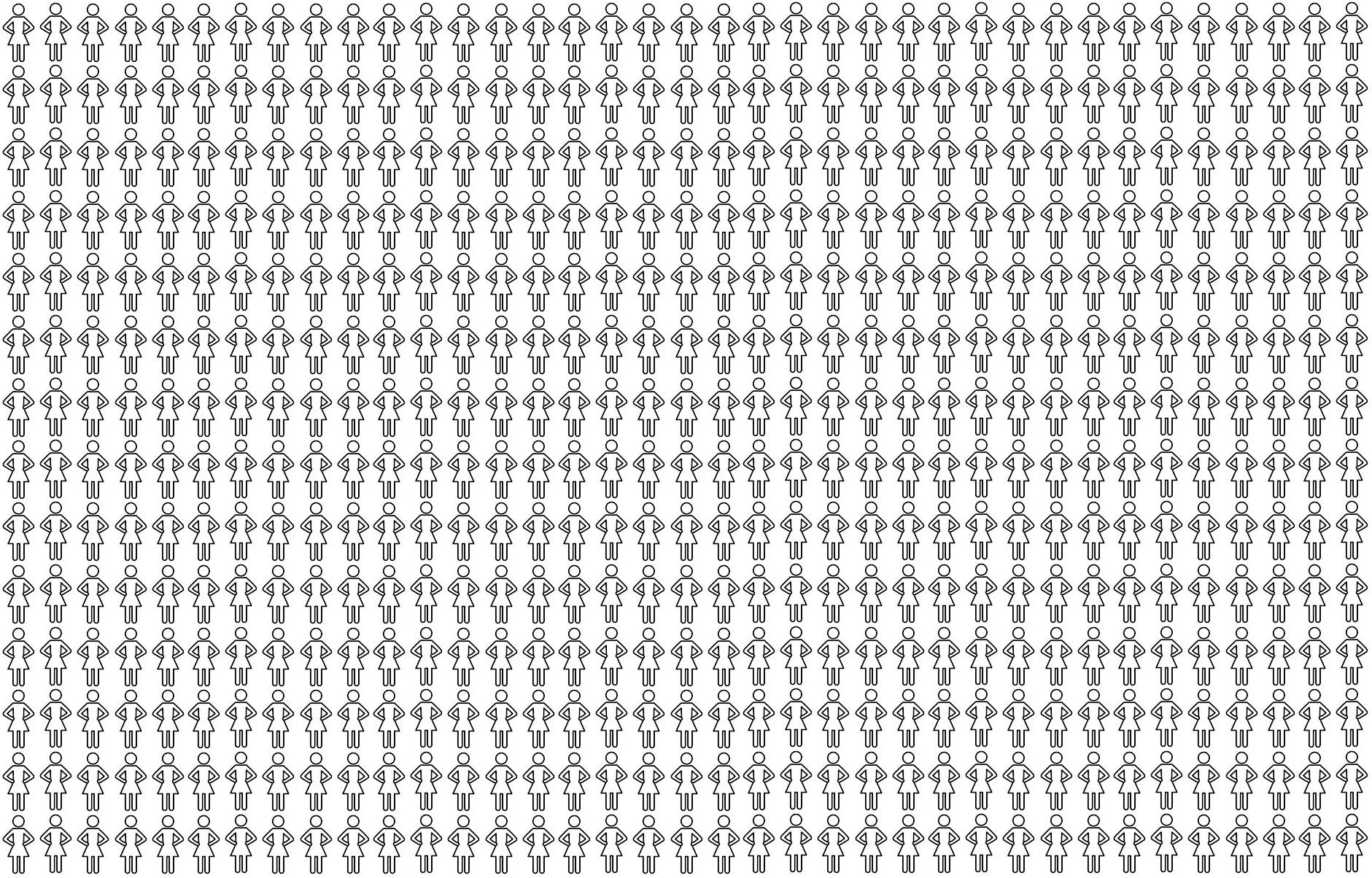 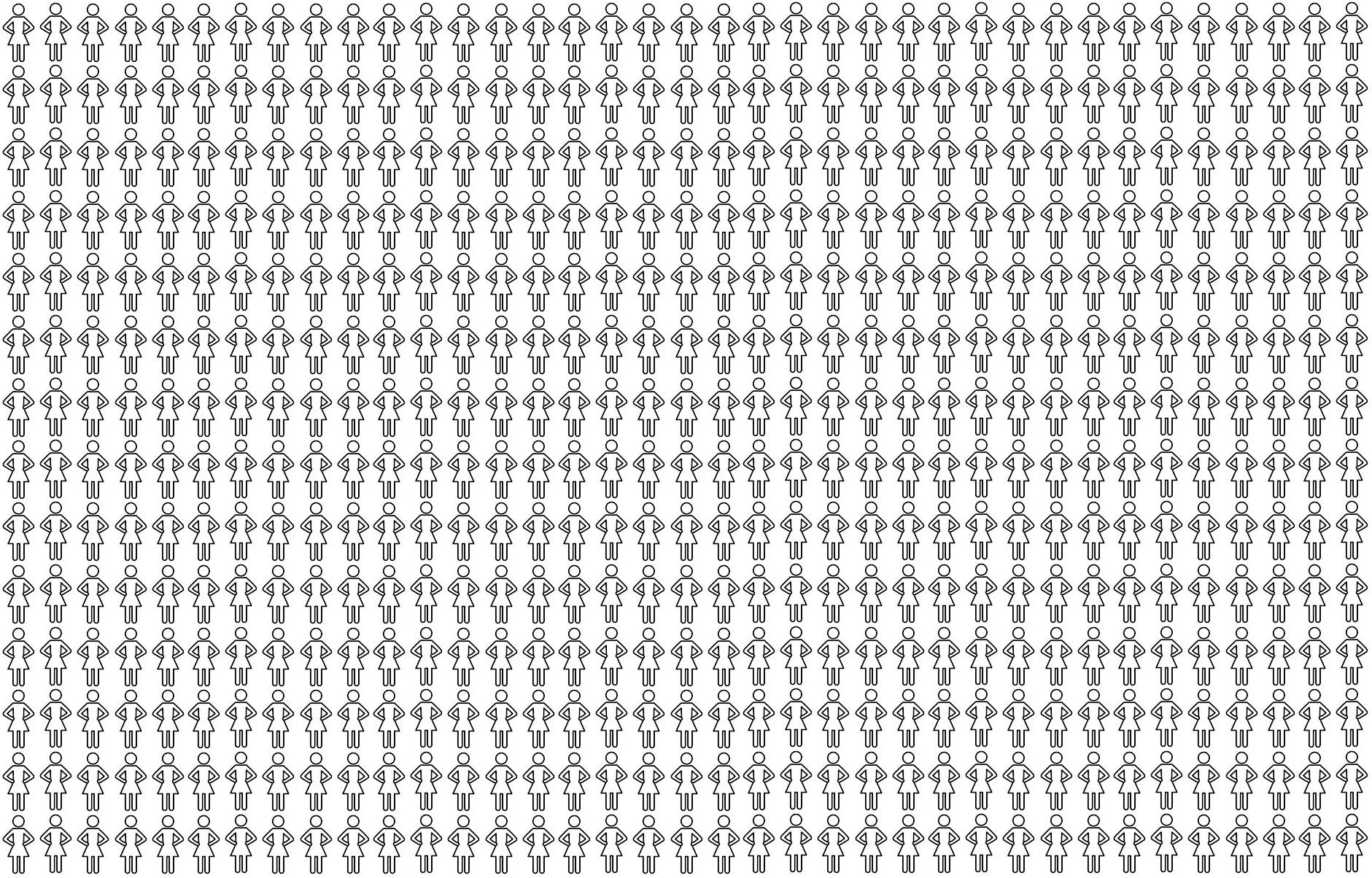 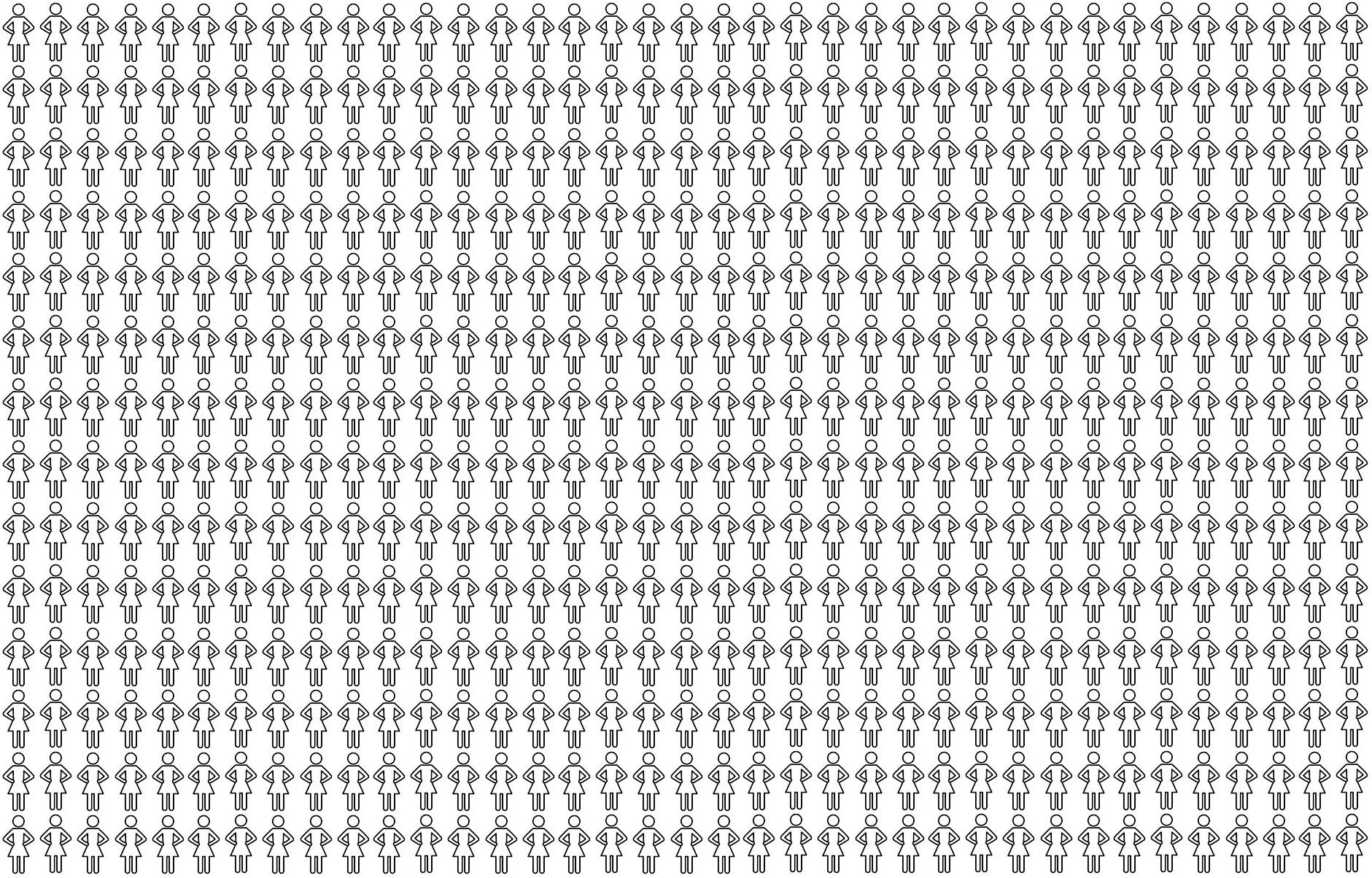 [Speaker Notes: In the UK, 2 million women are screened annually for breast cancer. 
Of these 2 million women, 3500 lives are saved every year due to screening. 
26 per year will die due to radiation of screening. 
With half the dose and the same cancer detection, “only” 13 women would die or 13 more lives would be saved.]
Feel free to contact us !we are friendly and social
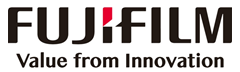 FUJIFILM Europe GmbH – Sucursal em Portugal
Rotunda Eng.º. Edgar Cardoso, nº23, 10º, Edifício Tower Plaza 4400-676 Vila Nova de Gaia
+351 22 619 42 77
QAELUM
@ QAELUM
QAELUM
info@qaelum.com
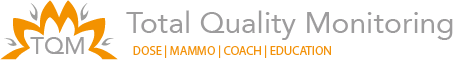 Kapeldreef 60, 3000 Leuven
Belgium
+32 472 801293
[Speaker Notes: Tqm logo boven]
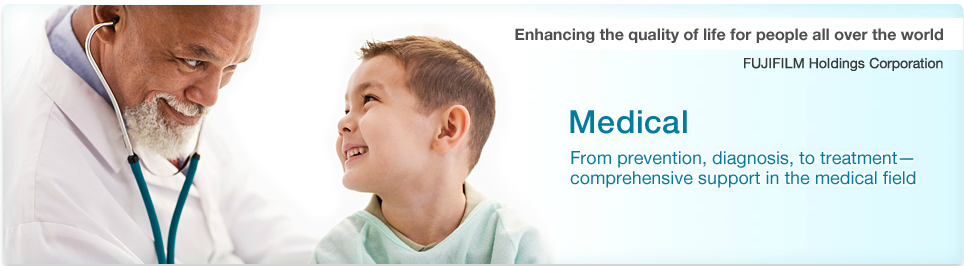 Fujifilm Thanks You!
[Speaker Notes: ご清聴有難うございました。]